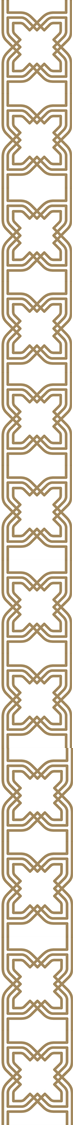 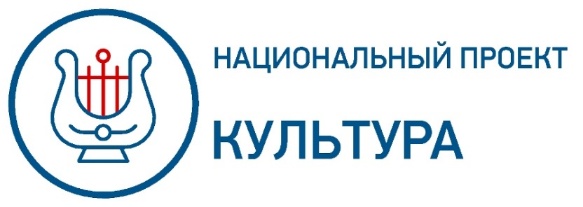 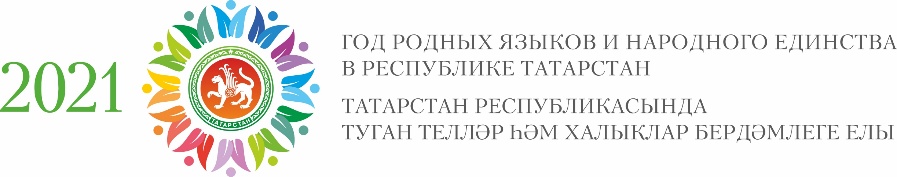 Итоги реализации 
национального проекта «Культура» 
в Республике Татарстан за 2020 год

Аюпова Ирада Хафизяновна
министр культуры Республики Татарстан
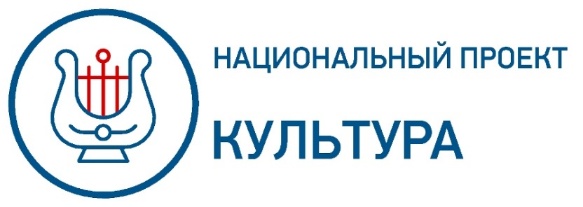 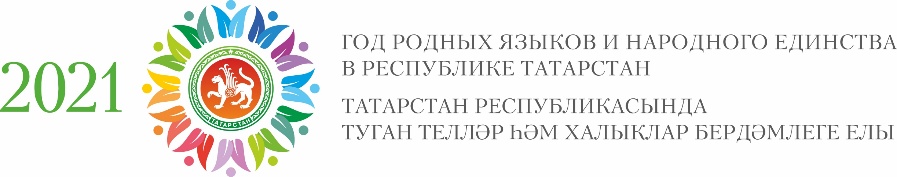 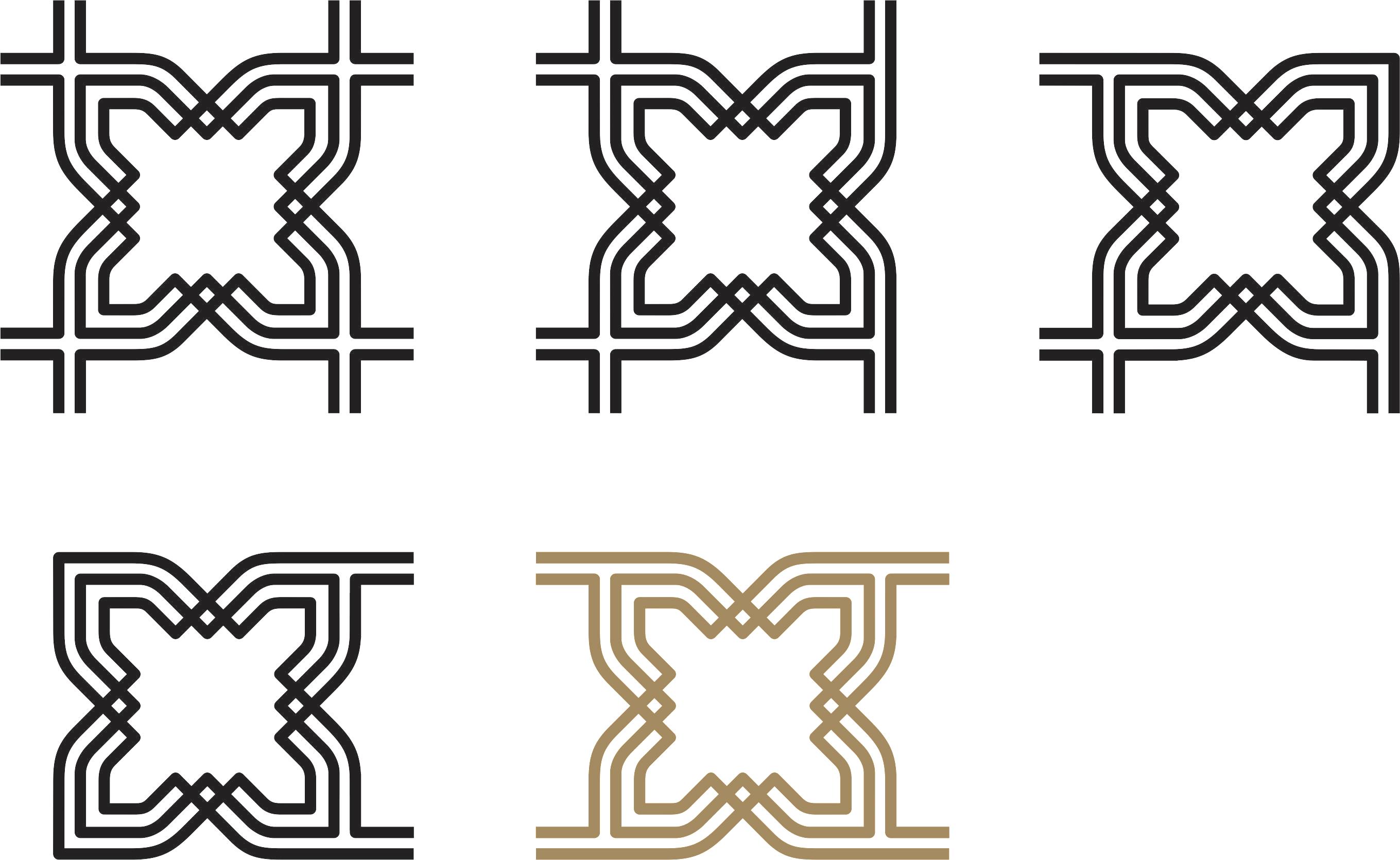 Национальный проект «Культура»
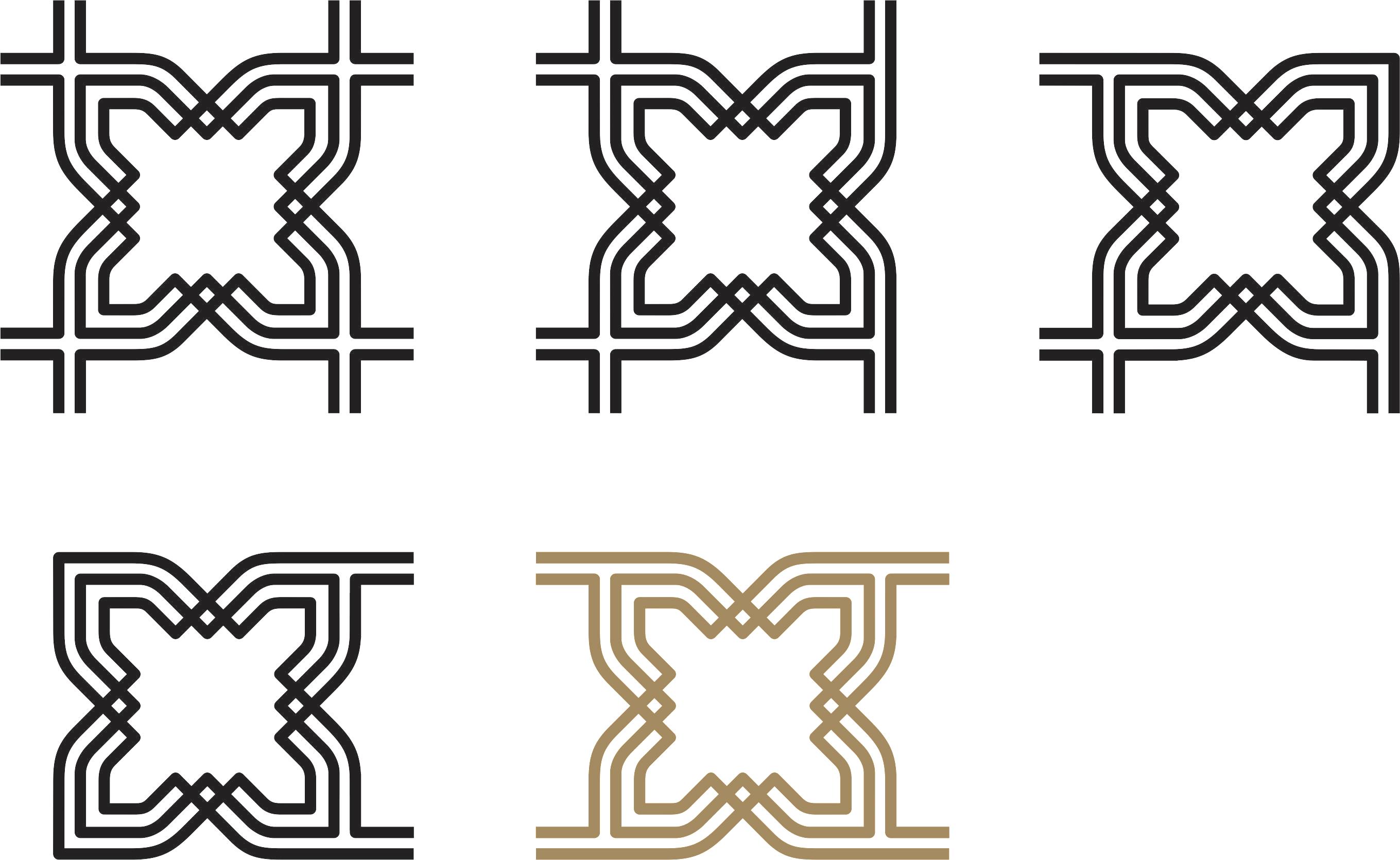 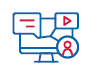 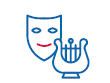 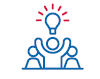 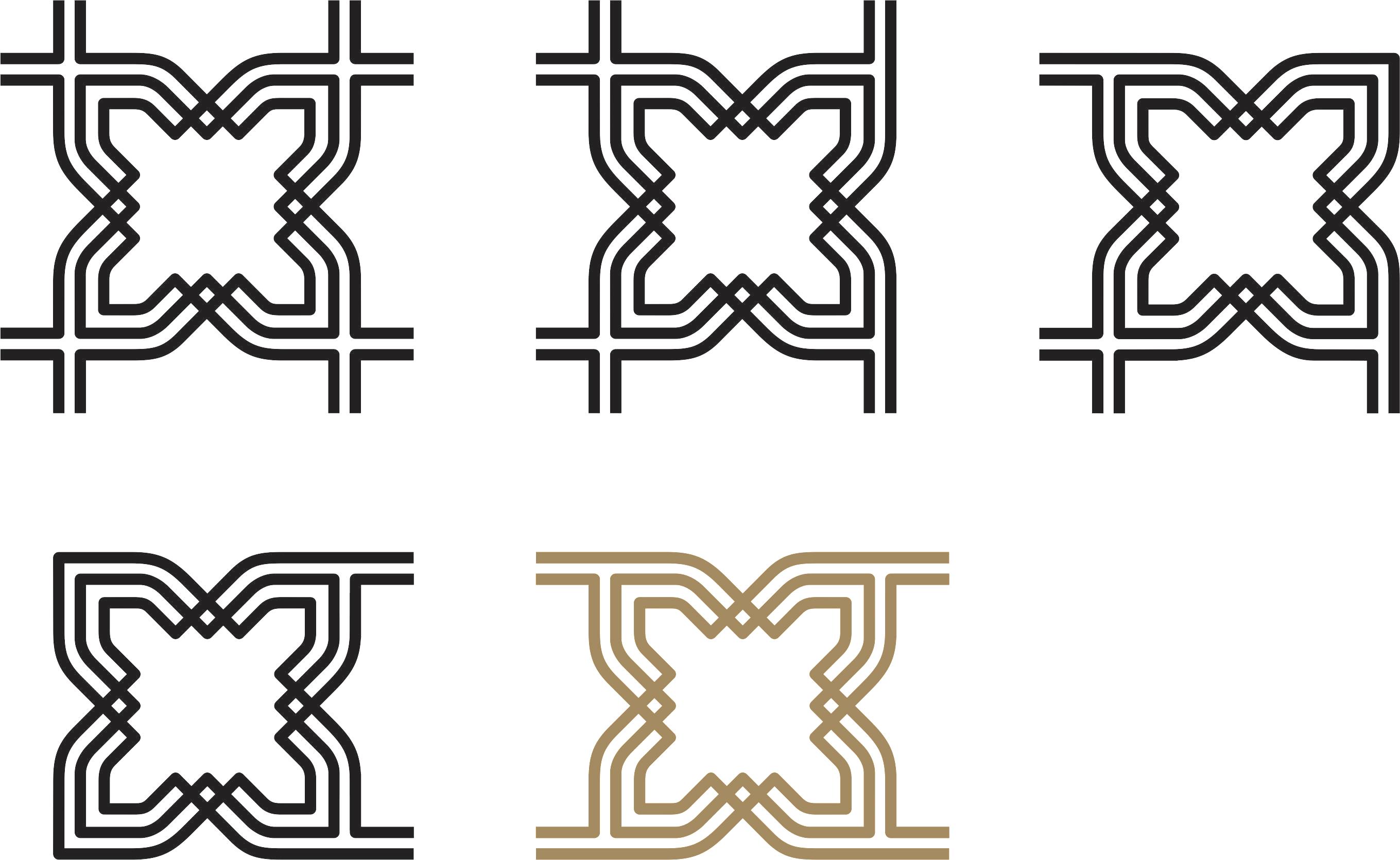 «Культурная среда»
«Цифровая культура»
«Творческие люди»
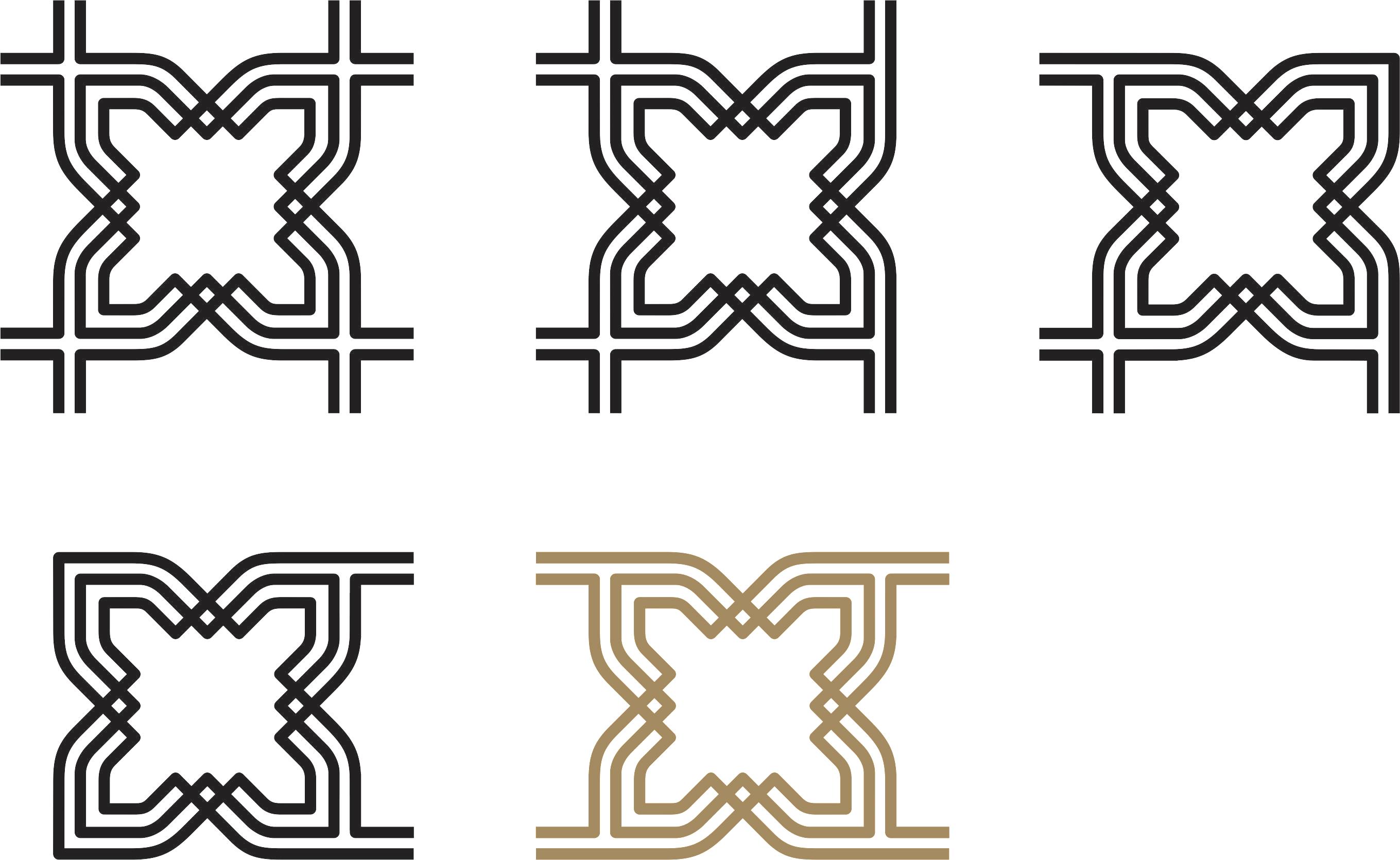 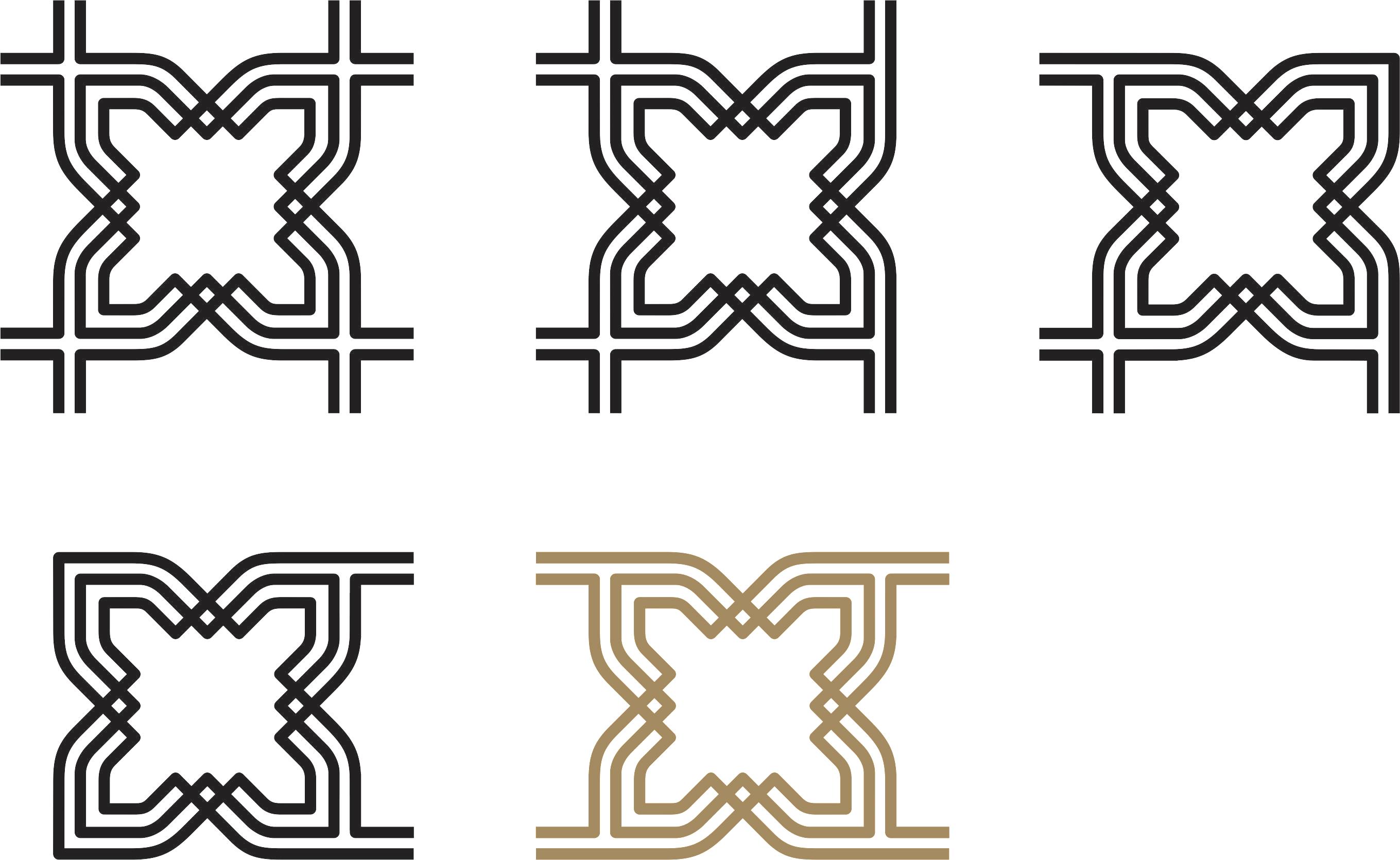 создание условий доступности для жителей республики к лучшим образцам музыкального, театрального, хореографического и изобразительного искусства, народного творчества
повышение качества жизни граждан путем модернизации инфраструктуры культуры и реновации учреждений
широкое внедрение цифровых технологий в культурное пространство региона
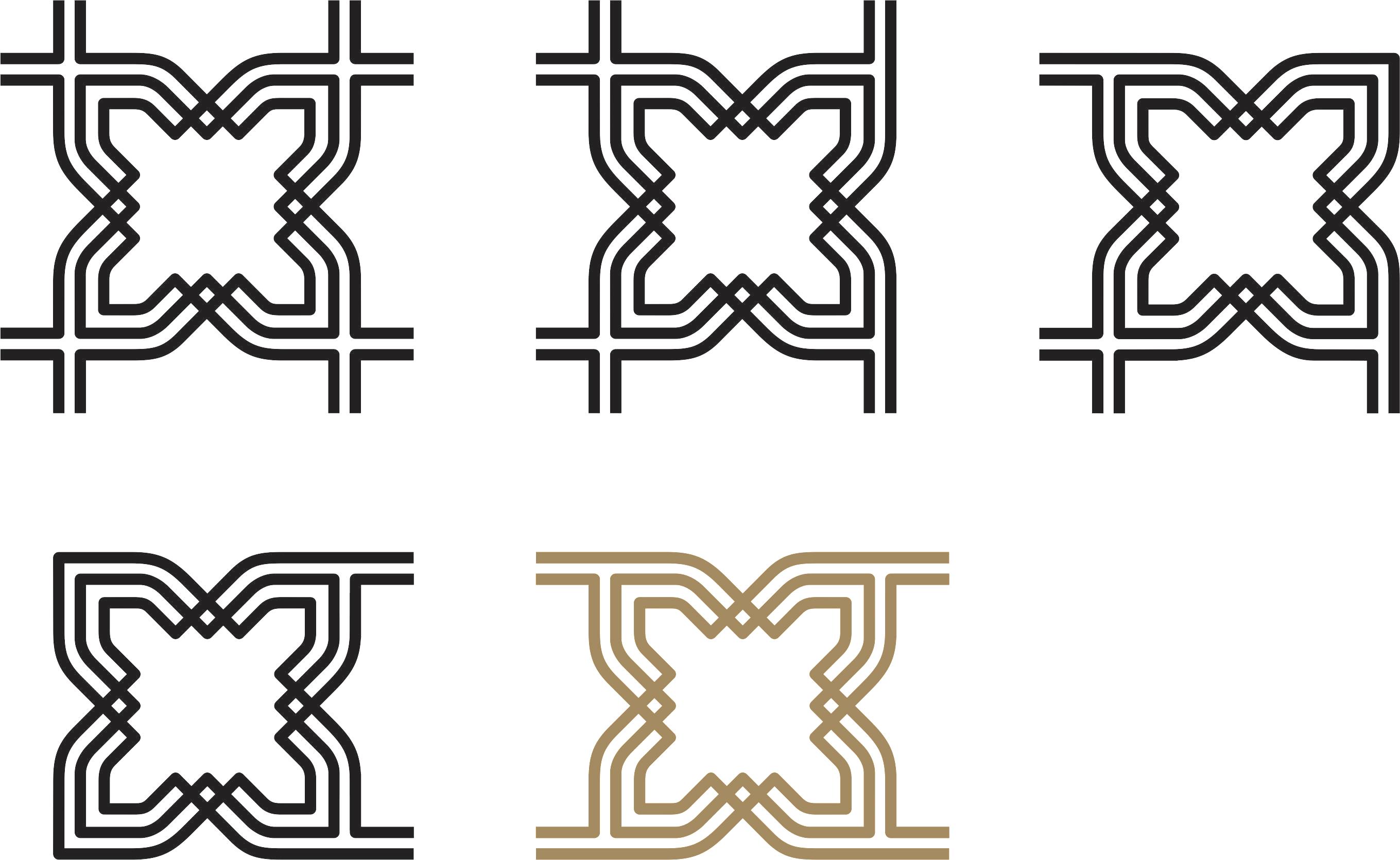 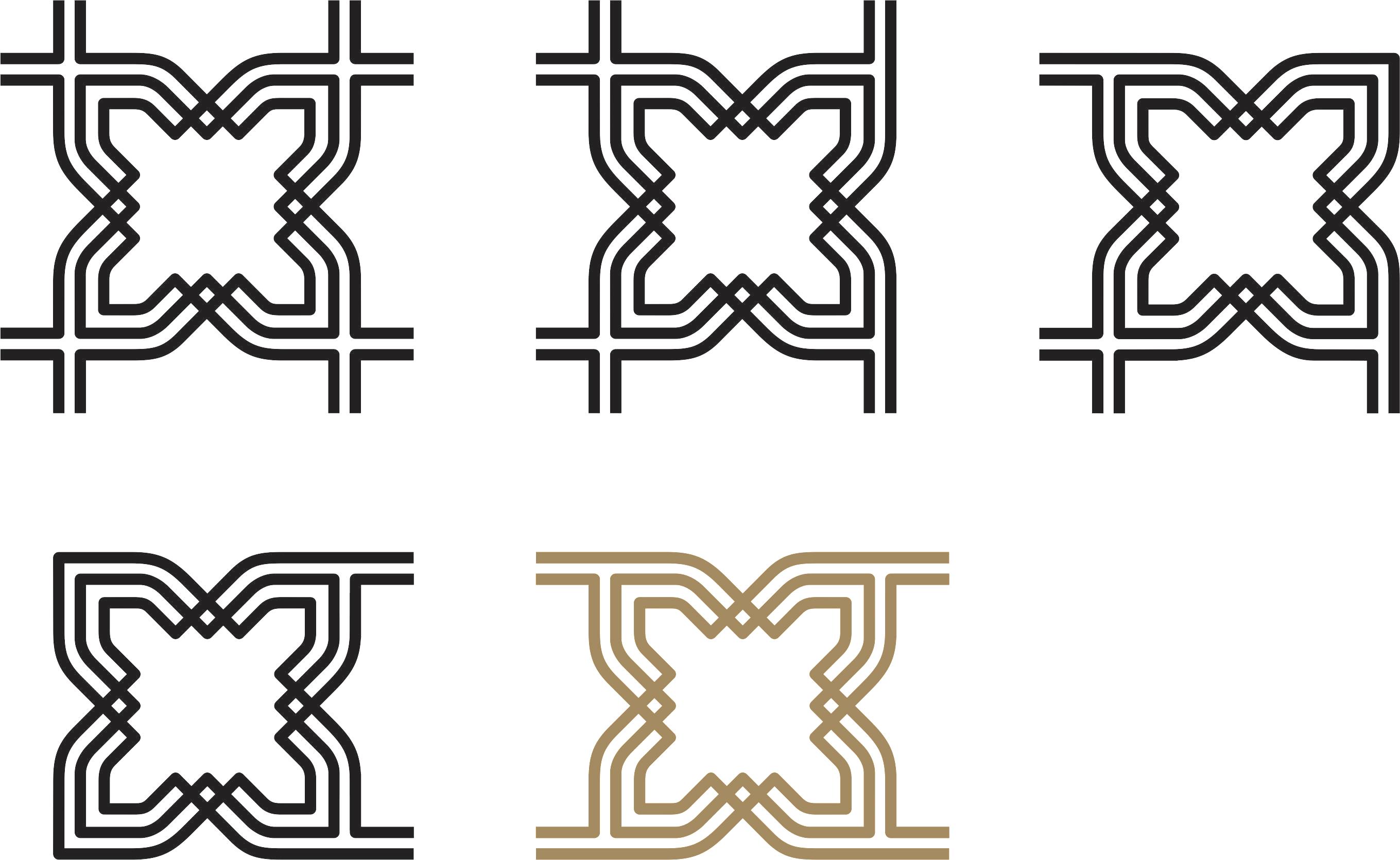 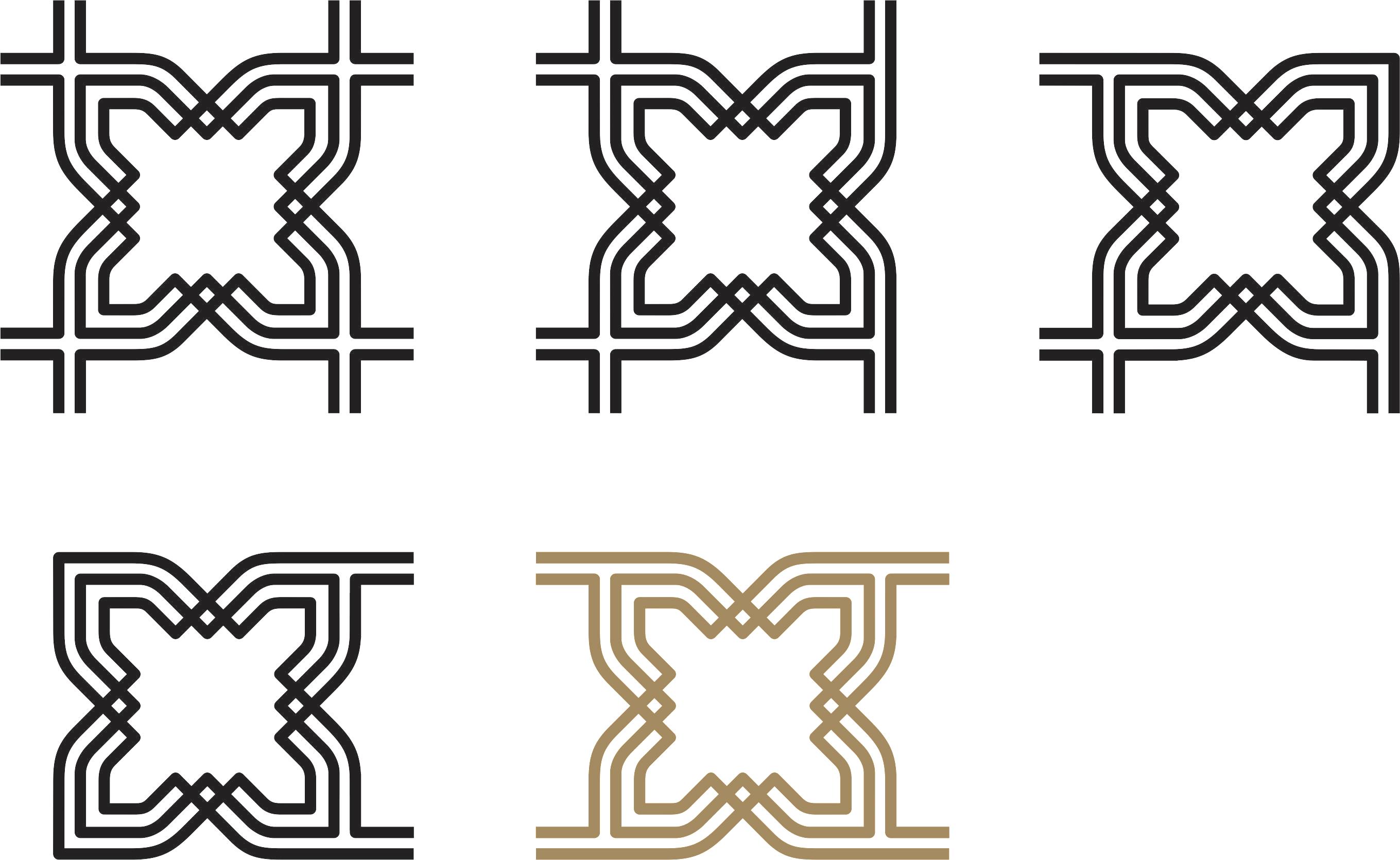 Прорыв в социально-экономической сфере, в повышении качества жизни граждан и в поддержке и продвижении  культурных инициатив.
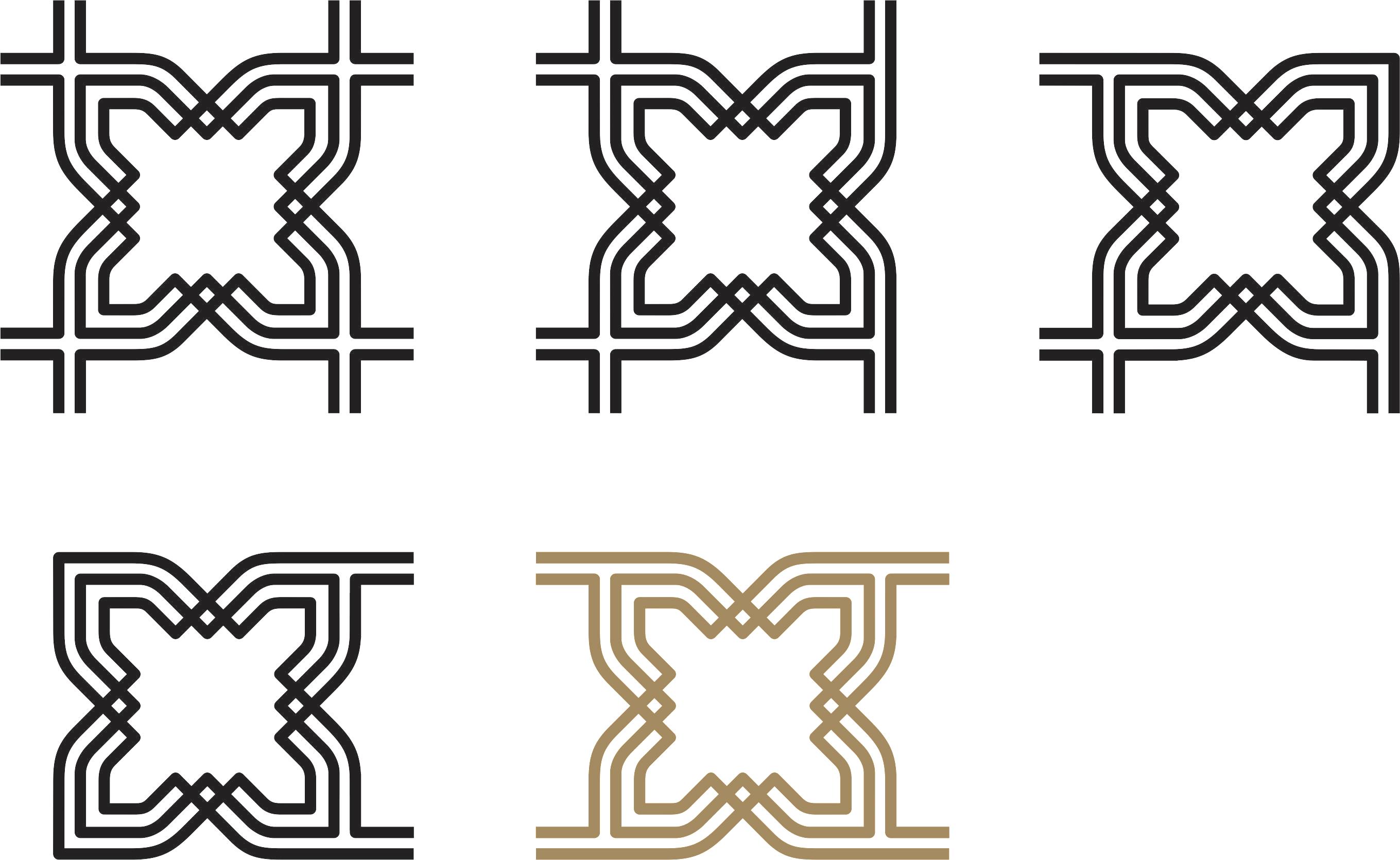 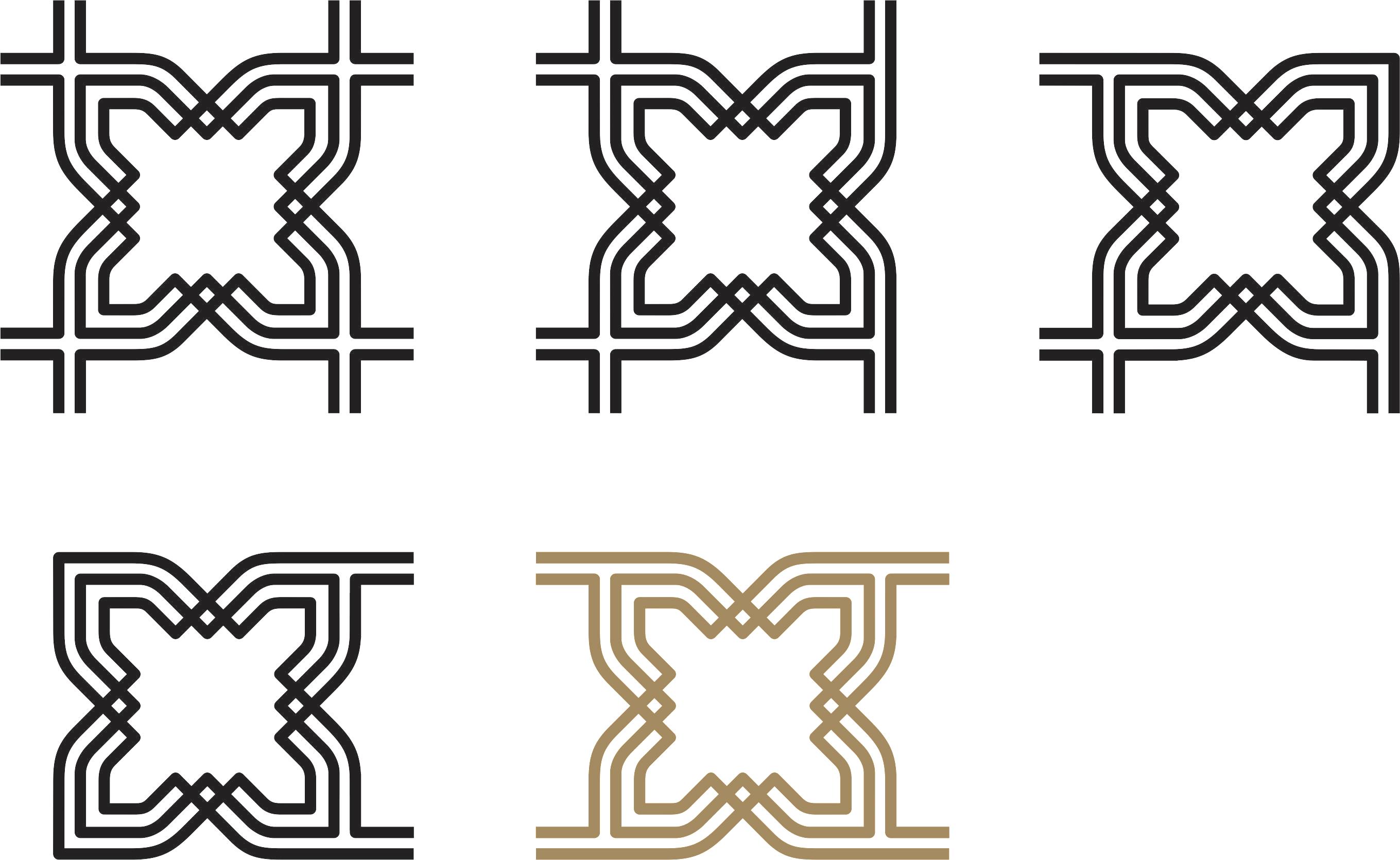 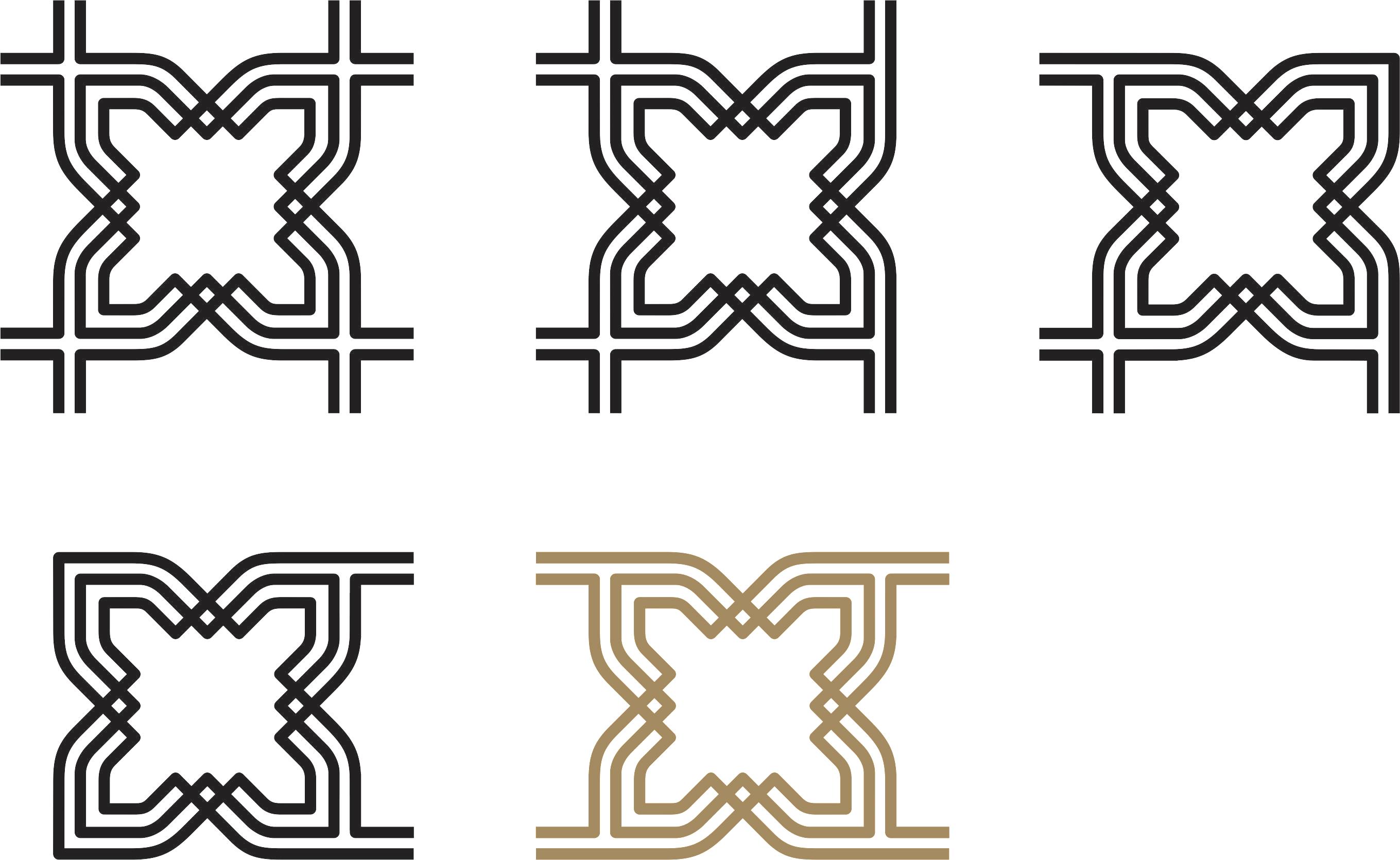 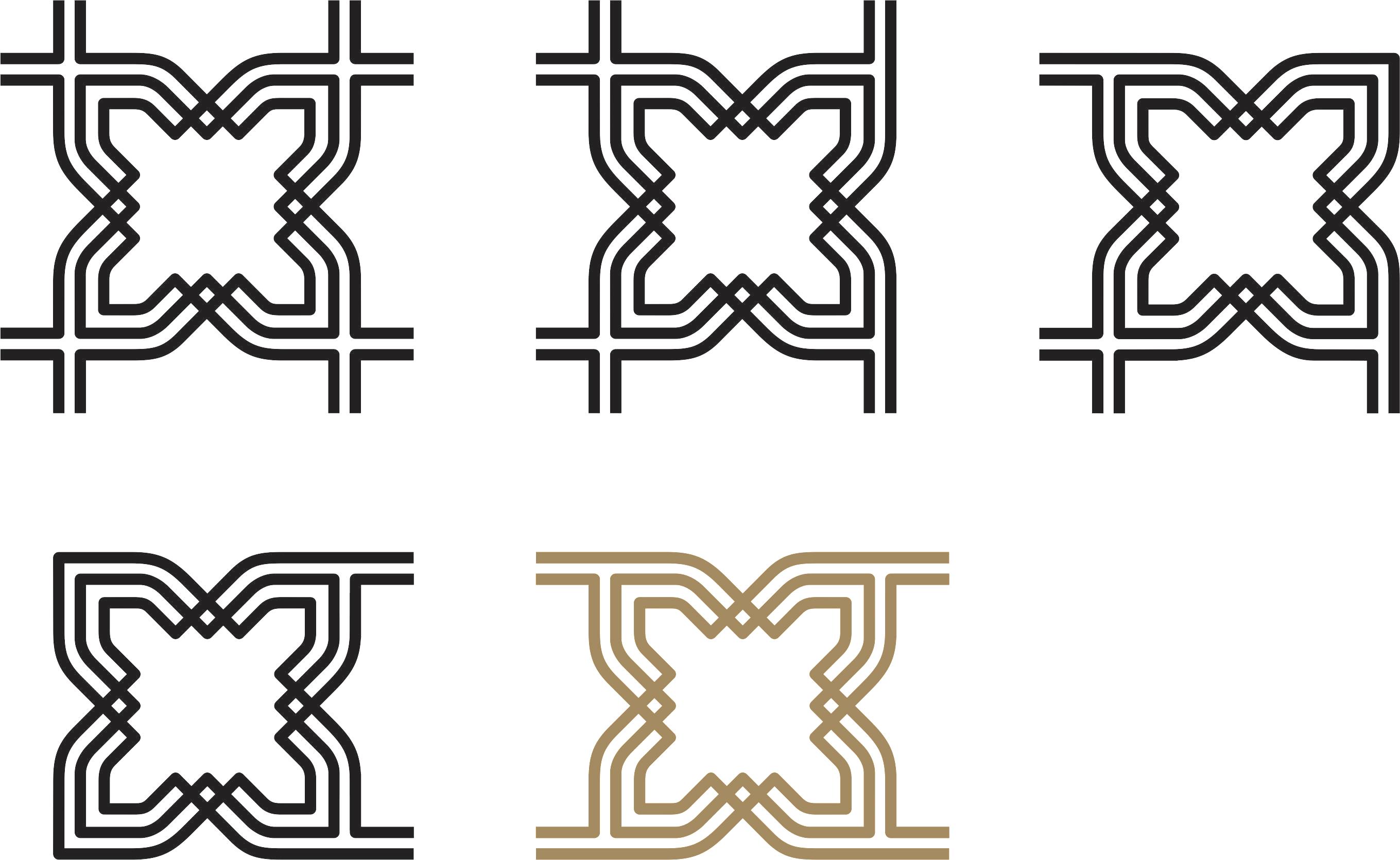 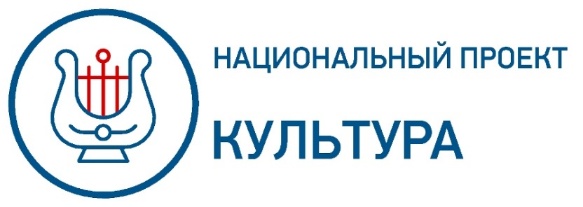 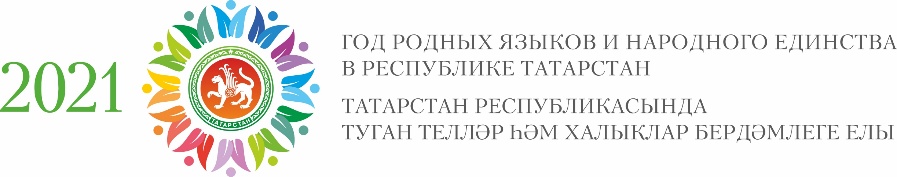 Финансирование национального проекта «Культура» 
в Республике Татарстан в 2020 году
Общий объем финансирования – 279 092,6 тыс.рублей:
166 051,6 тыс.рублей – из федерального бюджета  
113 041,0 тыс.руб. – из регионального бюджета
«Культурная среда»
«Цифровая культура»
«Творческие люди»
16 050,0 тыс.рублей из бюджета РТ;
16 579,9 тыс.рублей – федеральные субсидии на реализацию творческих проектов
261 042,6 тыс.рублей (166 051,6 тыс.рублей – из бюджета РФ, 94 991,0 тыс.рублей – из бюджета РТ)
2 000,0 тыс.рублей 
из бюджета РТ
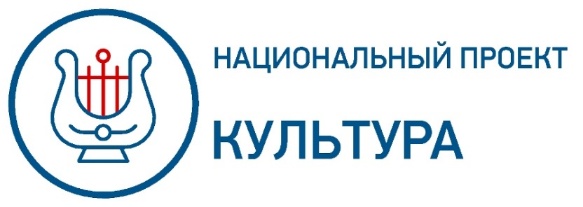 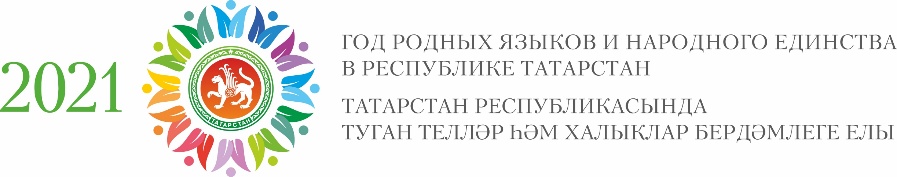 Поставка музыкальных инструментов и оборудования в образовательные учреждения
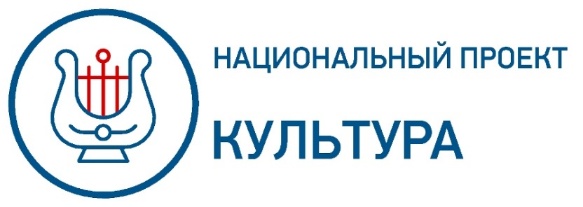 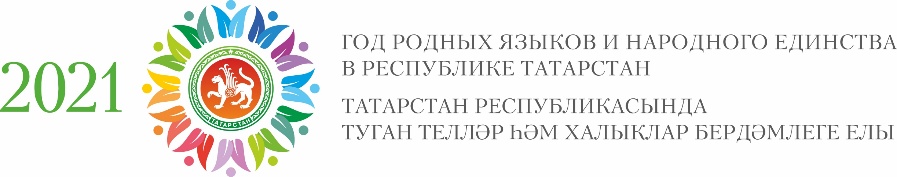 Строительство сельских домов культуры
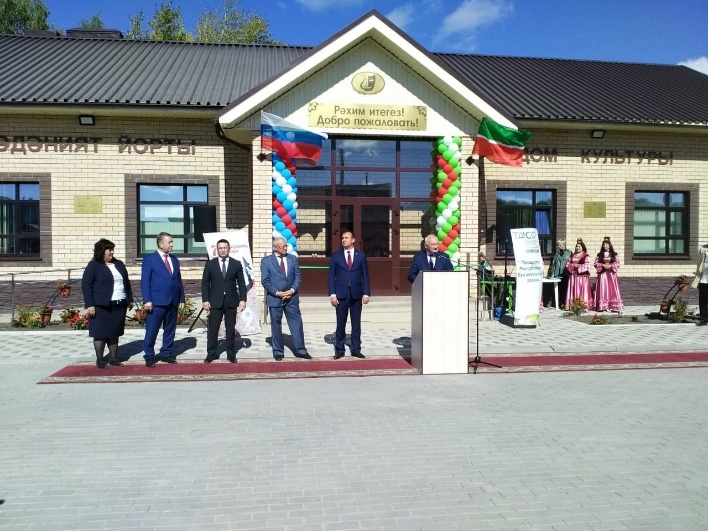 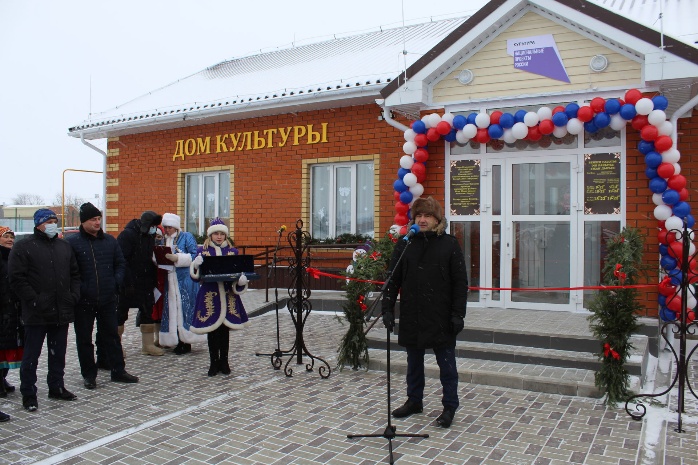 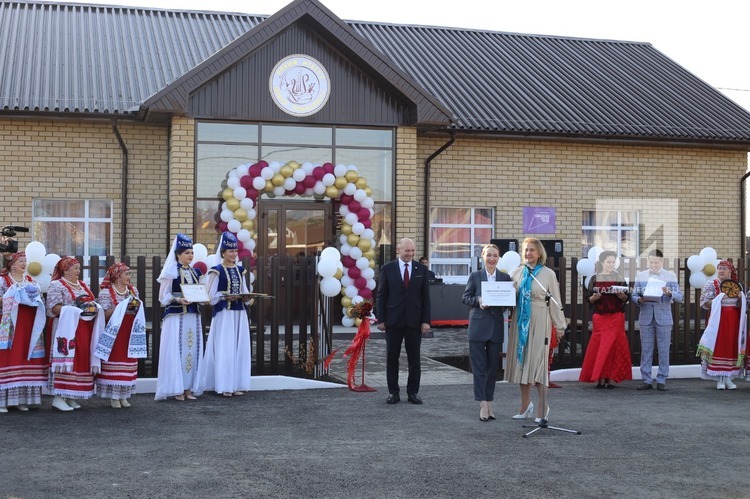 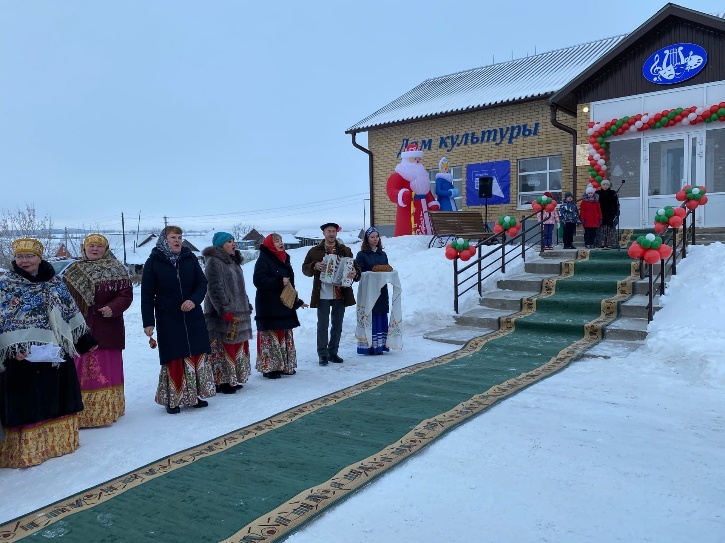 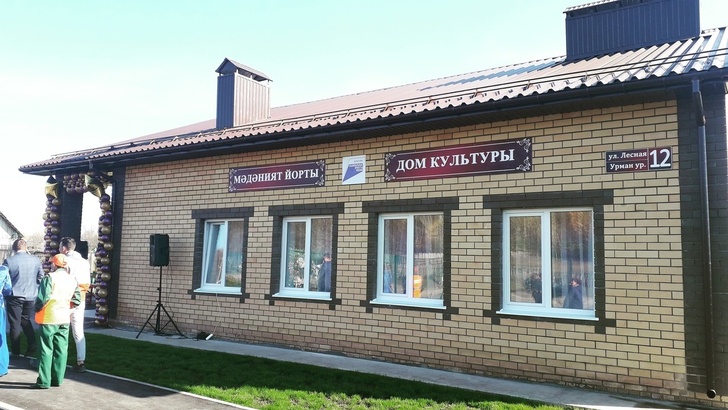 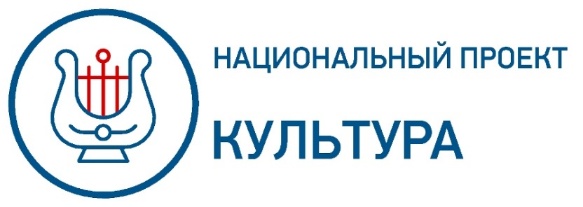 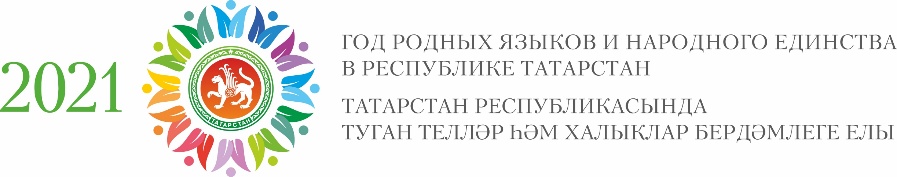 Открытие модельных библиотек в Спасском, 
Арском и Высокогорском муниципальных районах
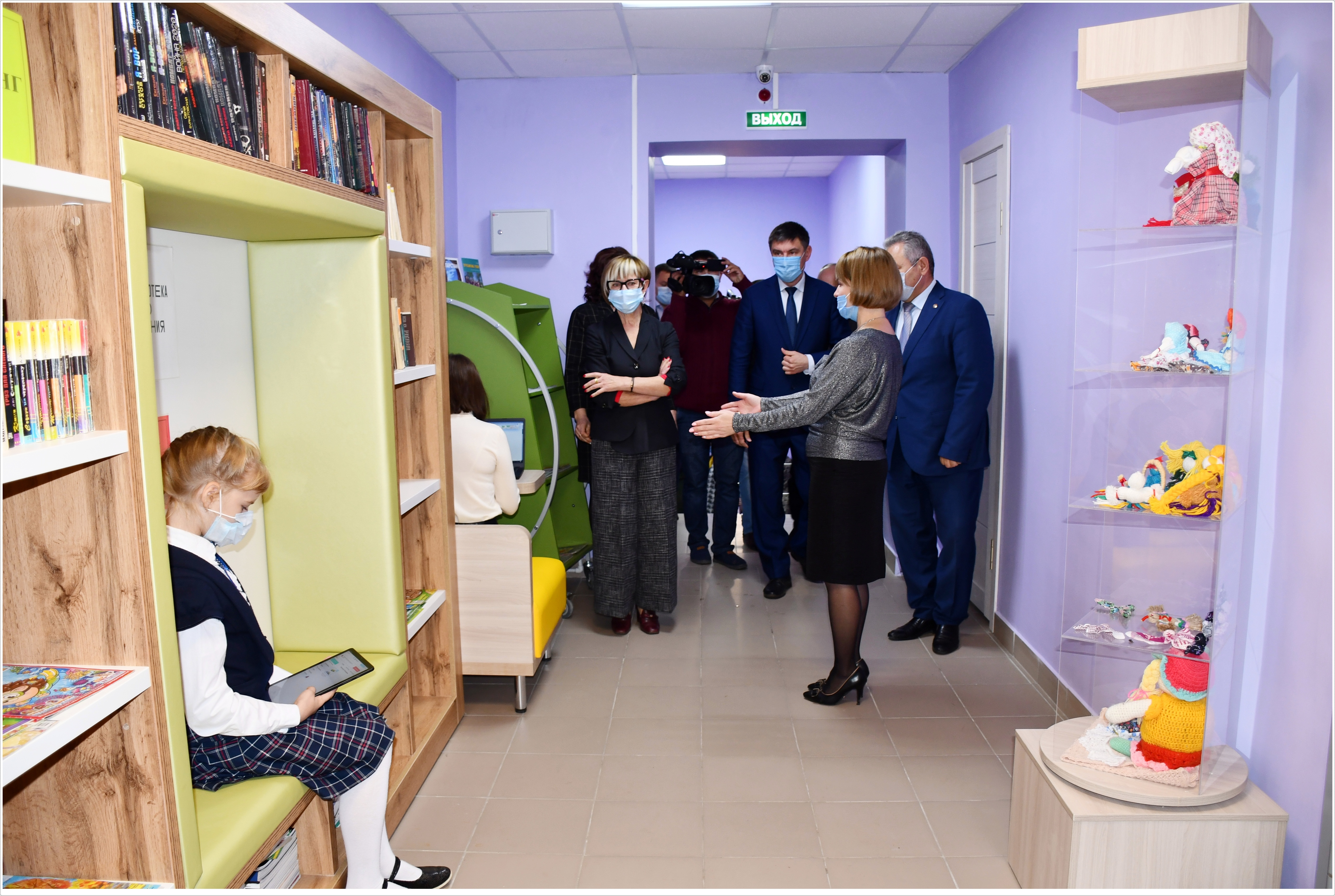 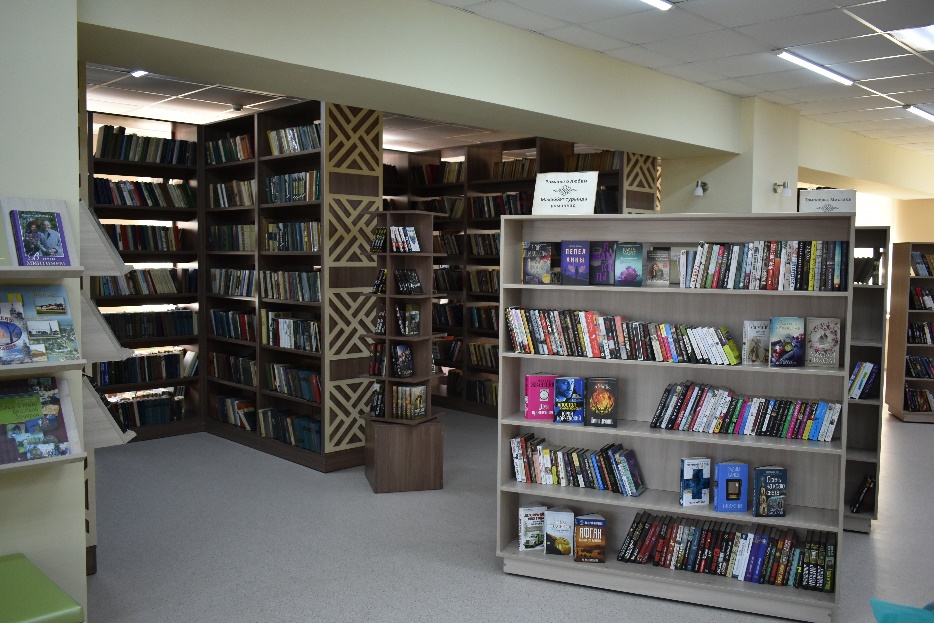 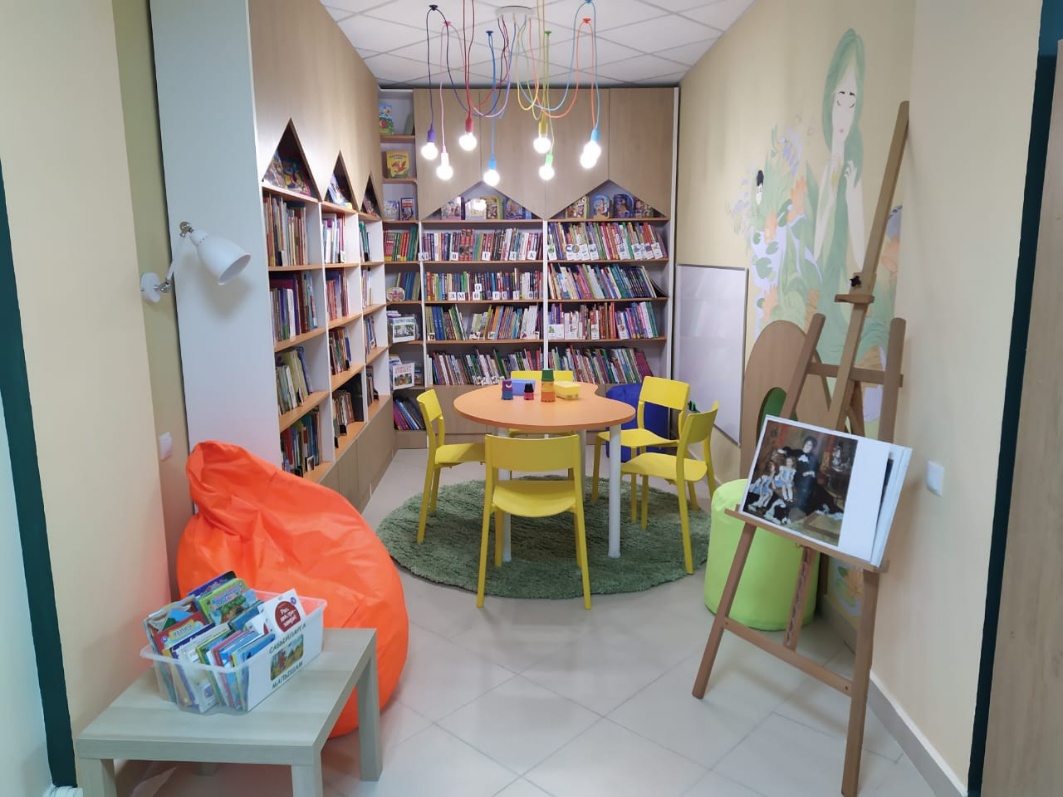 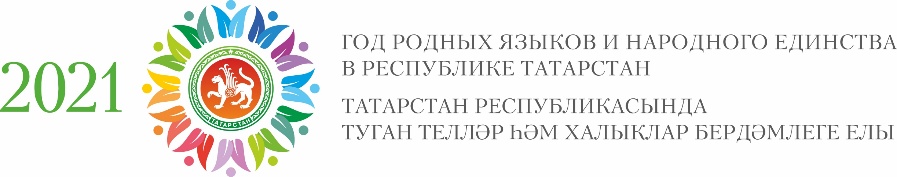 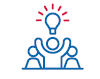 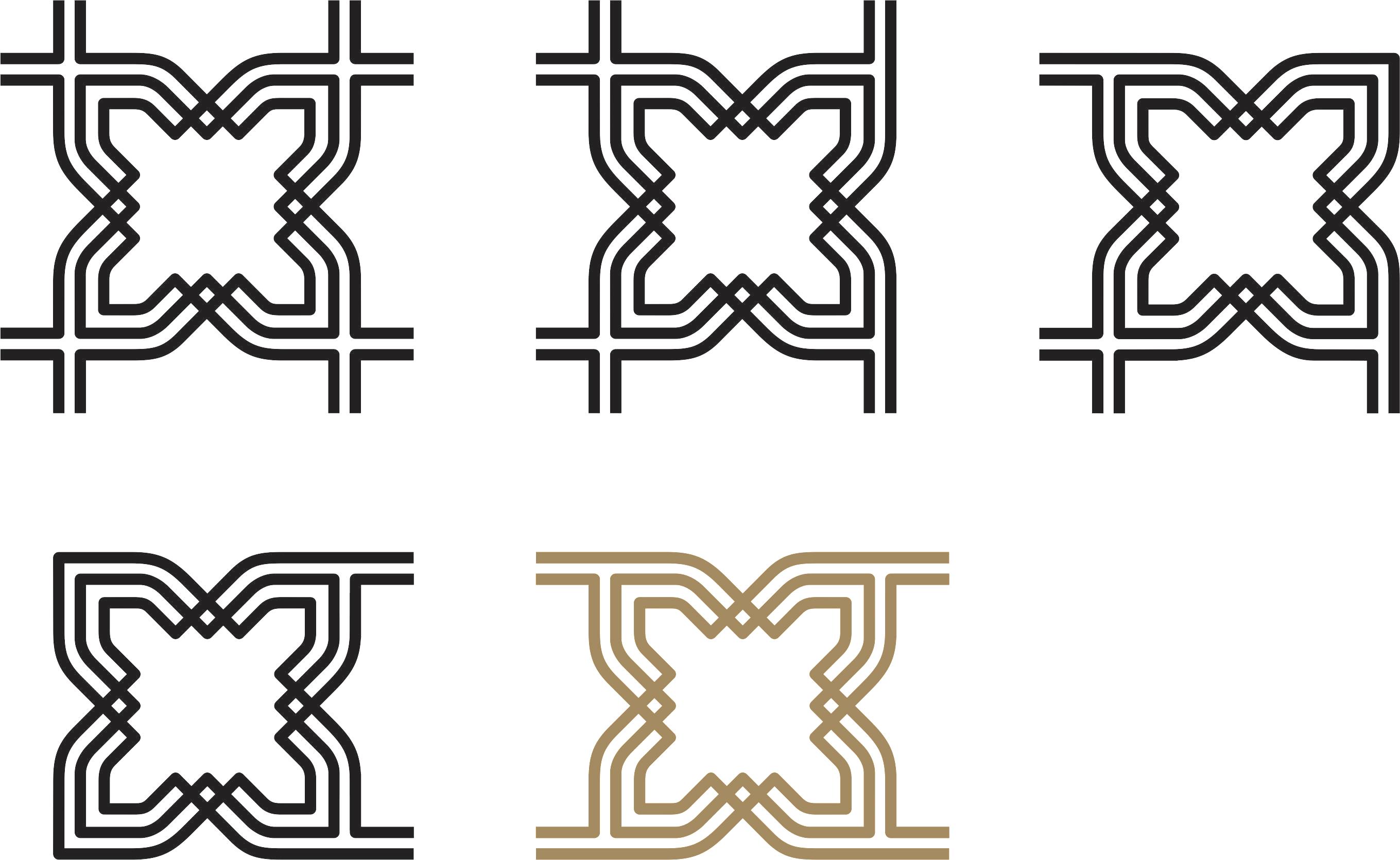 Мероприятия регионального проекта 
«Творческие люди», реализованные в 2020 году
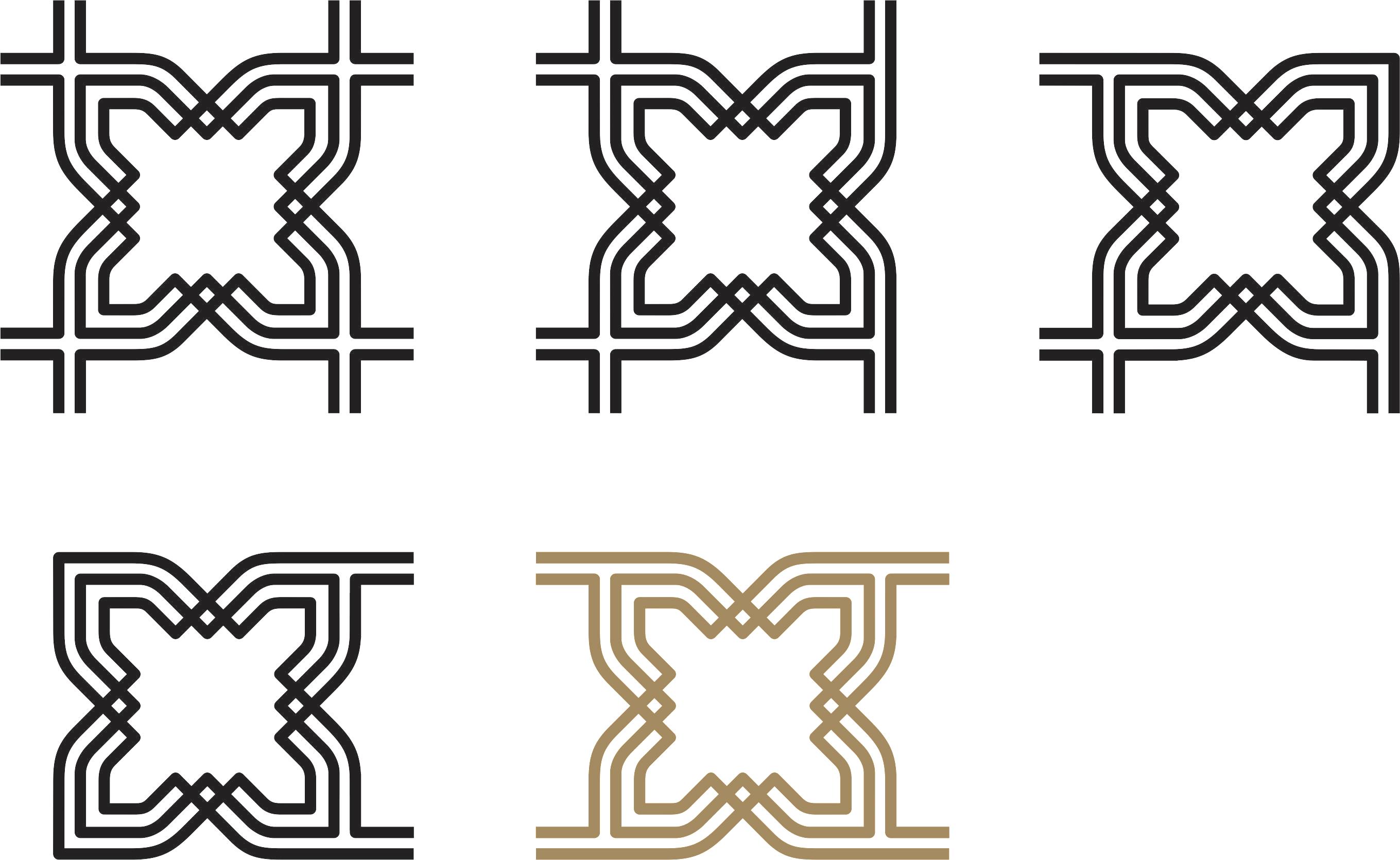 От Республики Татарстан направлены кандидатуры для включения в  базу данных кадрового резерва для комплектования симфонических оркестров страны 
От Республики Татарстан  направлена заявка для участия в фестивале любительских творческих коллективов с вручением грантов лучшим коллективам 
За счет средств Республики Татарстан выделена грантовая поддержка 20 любительским творческим коллективам
В Республике Татарстан проведено 5 фестивалей детского творчества, 5 культурно-просветительских программ для школьников 
За 2 года обучено 1089 работников культуры на базе Института дополнительного профессионального образования (повышения квалификации) работников социокультурной сферы и искусства, творческих вузов республики 
В Республике Татарстан вовлечено 753 чел. в программу «Волонтеры культуры» 
Поддержана 1 заявка от некоммерческих организаций на получение грантов для реализации творческих проектов, направленных на укрепление российской гражданской идентичности на основе духовно-нравственных и культурных ценностей народов Российской Федерации, включая мероприятия, направленные на популяризацию русского языка и литературы, народных художественных промыслов и ремесел 
Поддержаны 2 заявки от некоммерческих организаций на получение грантов для реализации всероссийских и международных творческих проектов в области музыкального и театрального искусства 
Поддержаны 2 заявки на получение грантов для реализации волонтерских проектов 
В Республике Татарстан реализовано 3 масштабных фестивальных проекта за счет республиканского бюджета 
В Республике Татарстан организовано 2 выставочных проекта федеральных и региональных музеев о культурных ценностях народов России
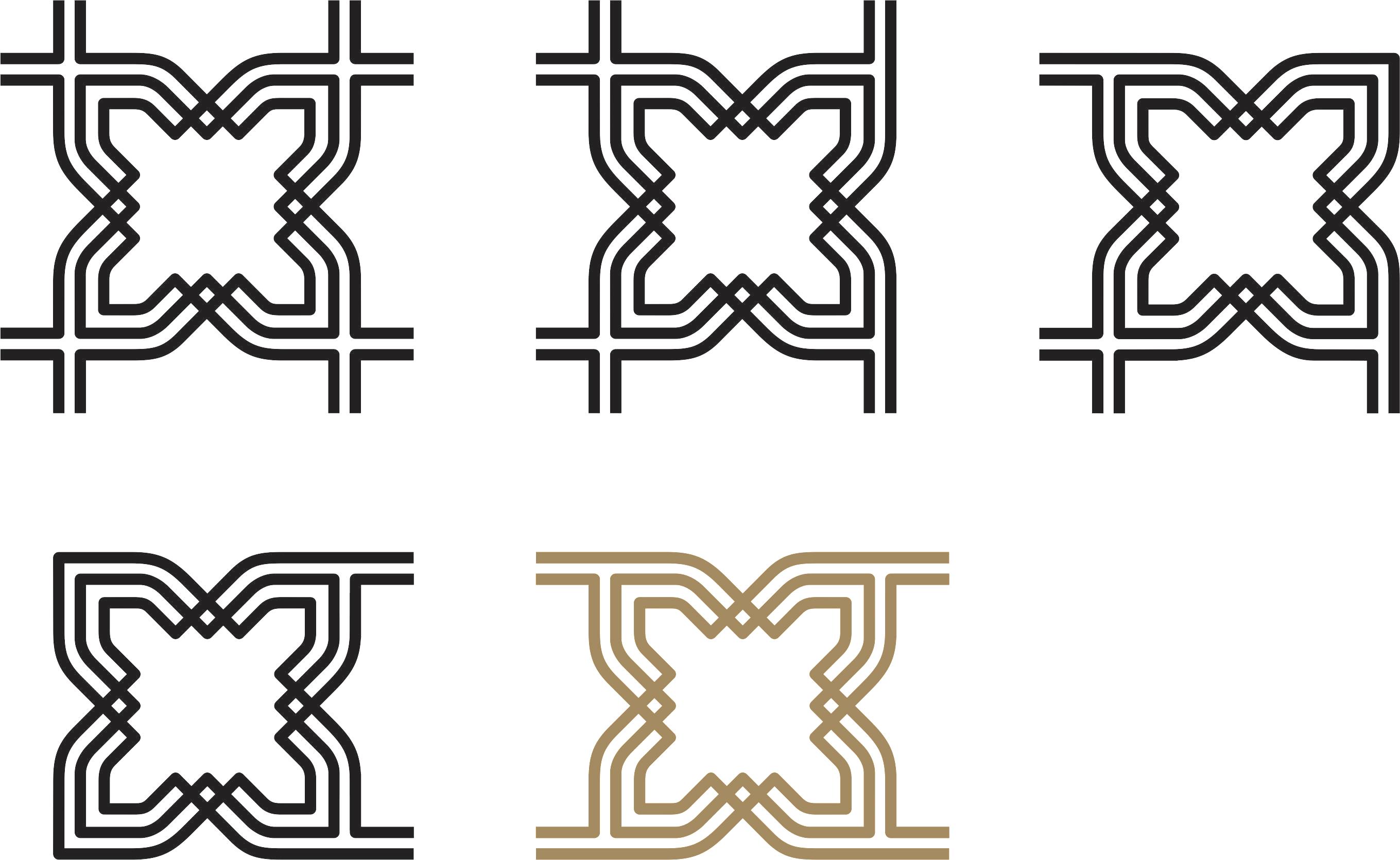 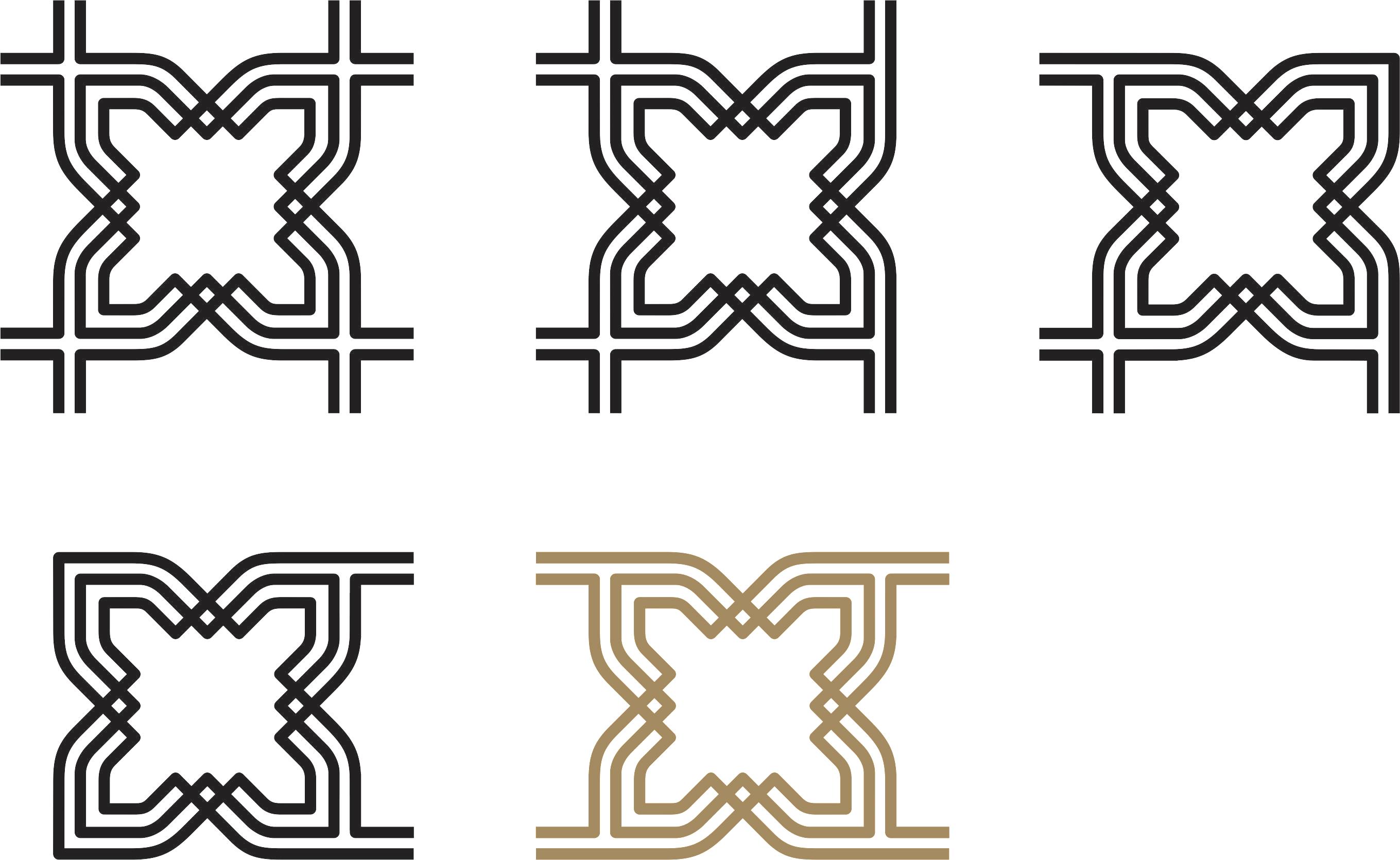 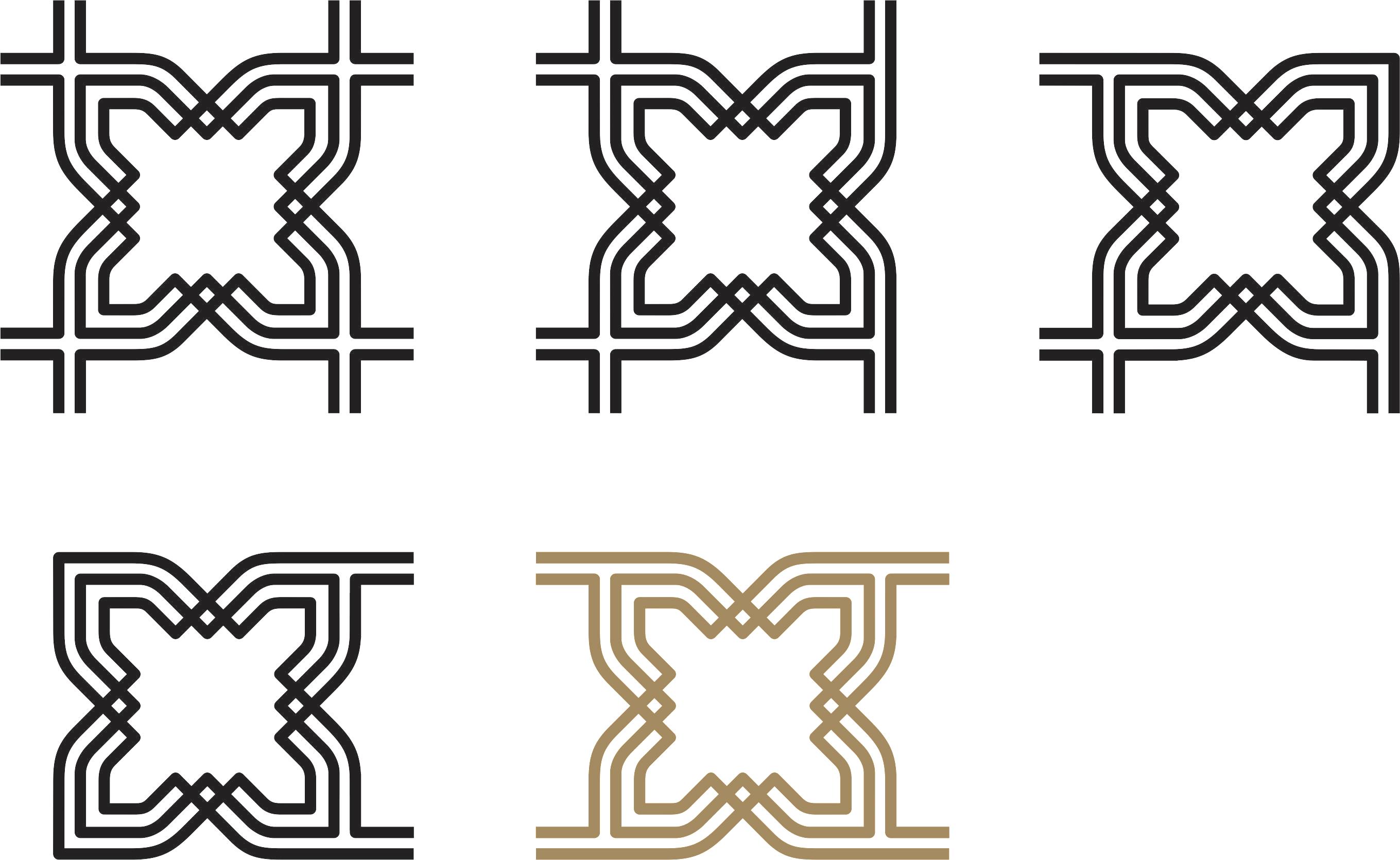 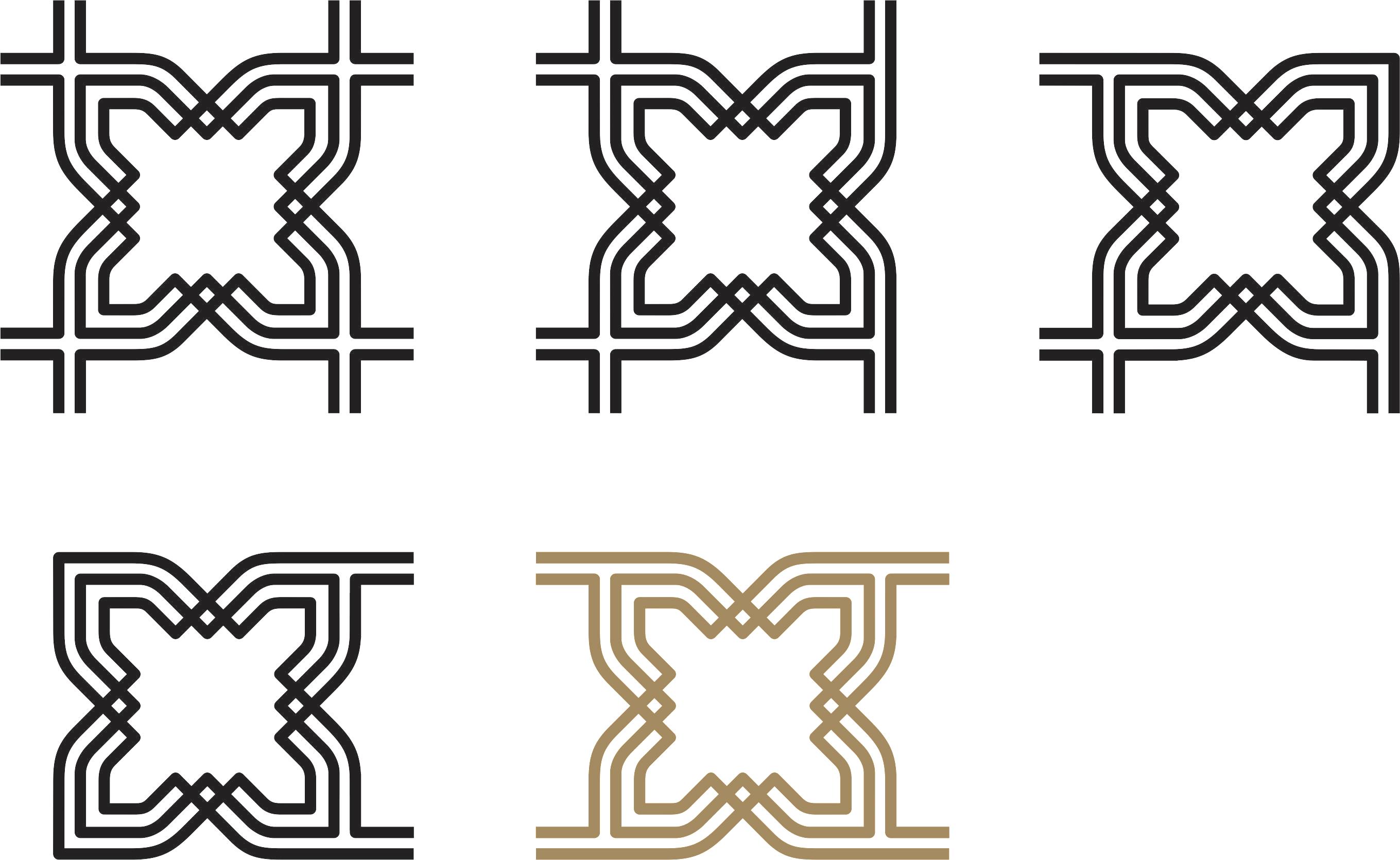 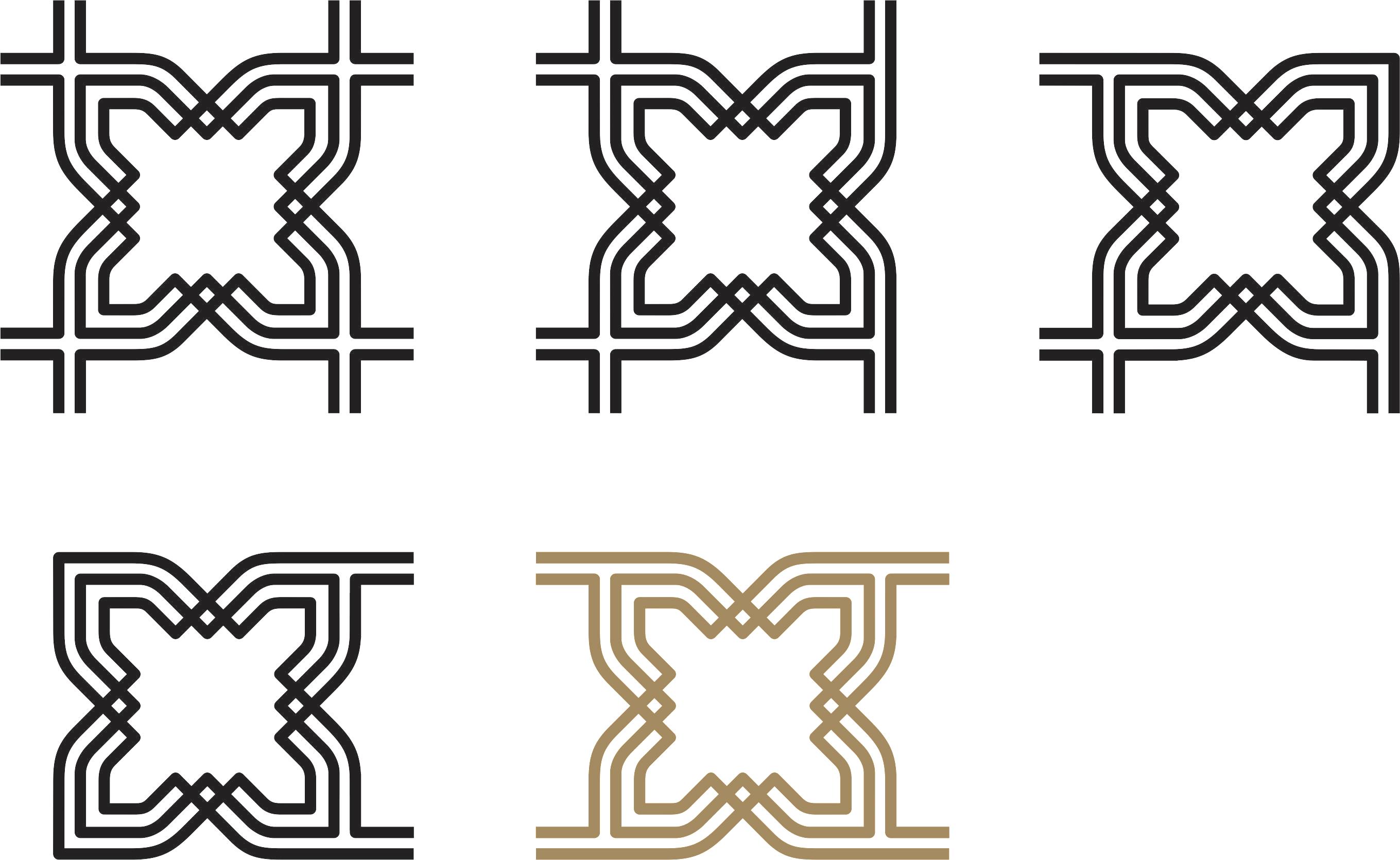 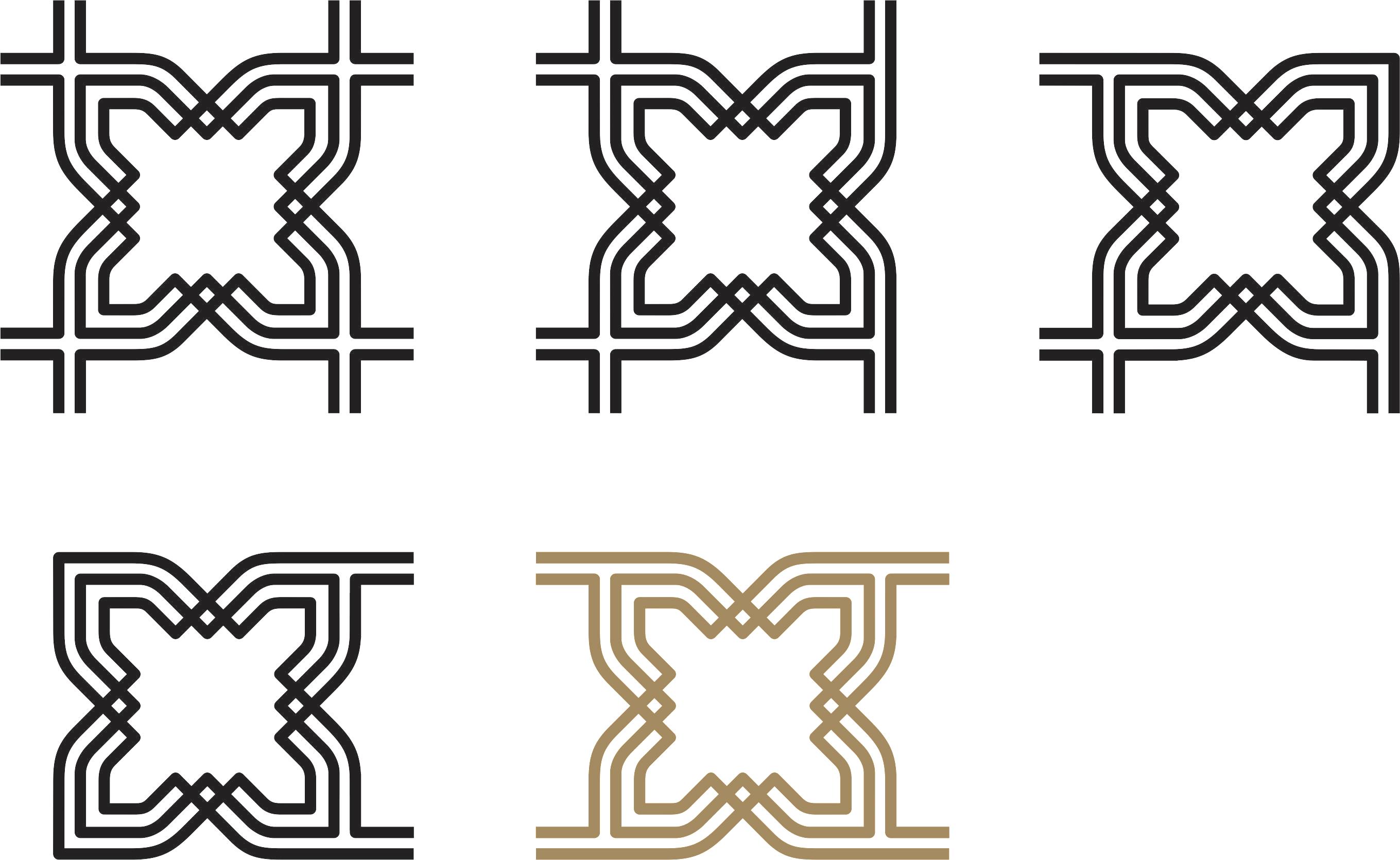 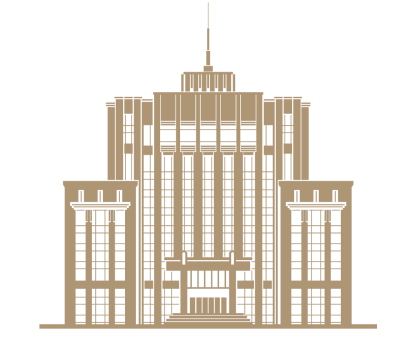 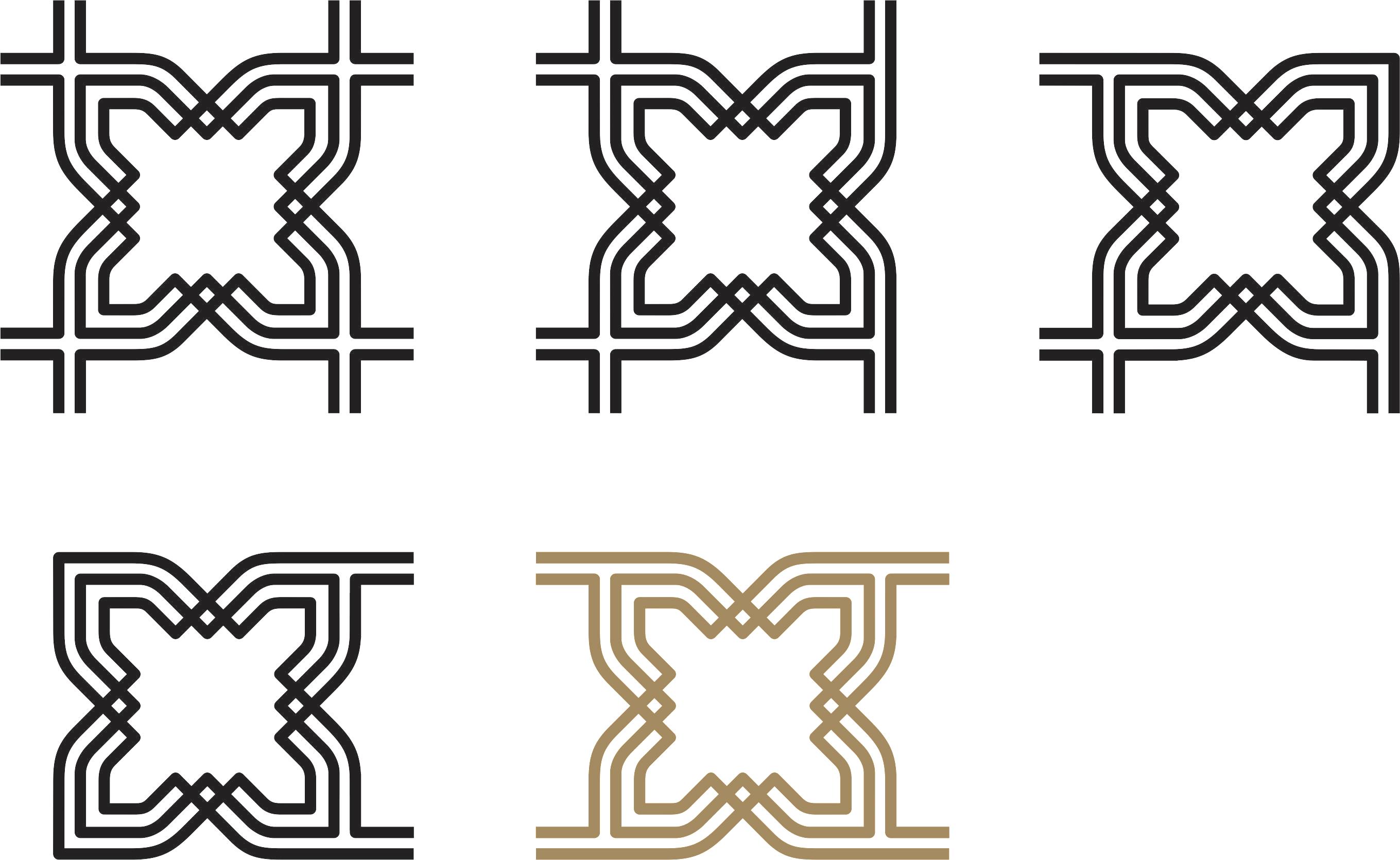 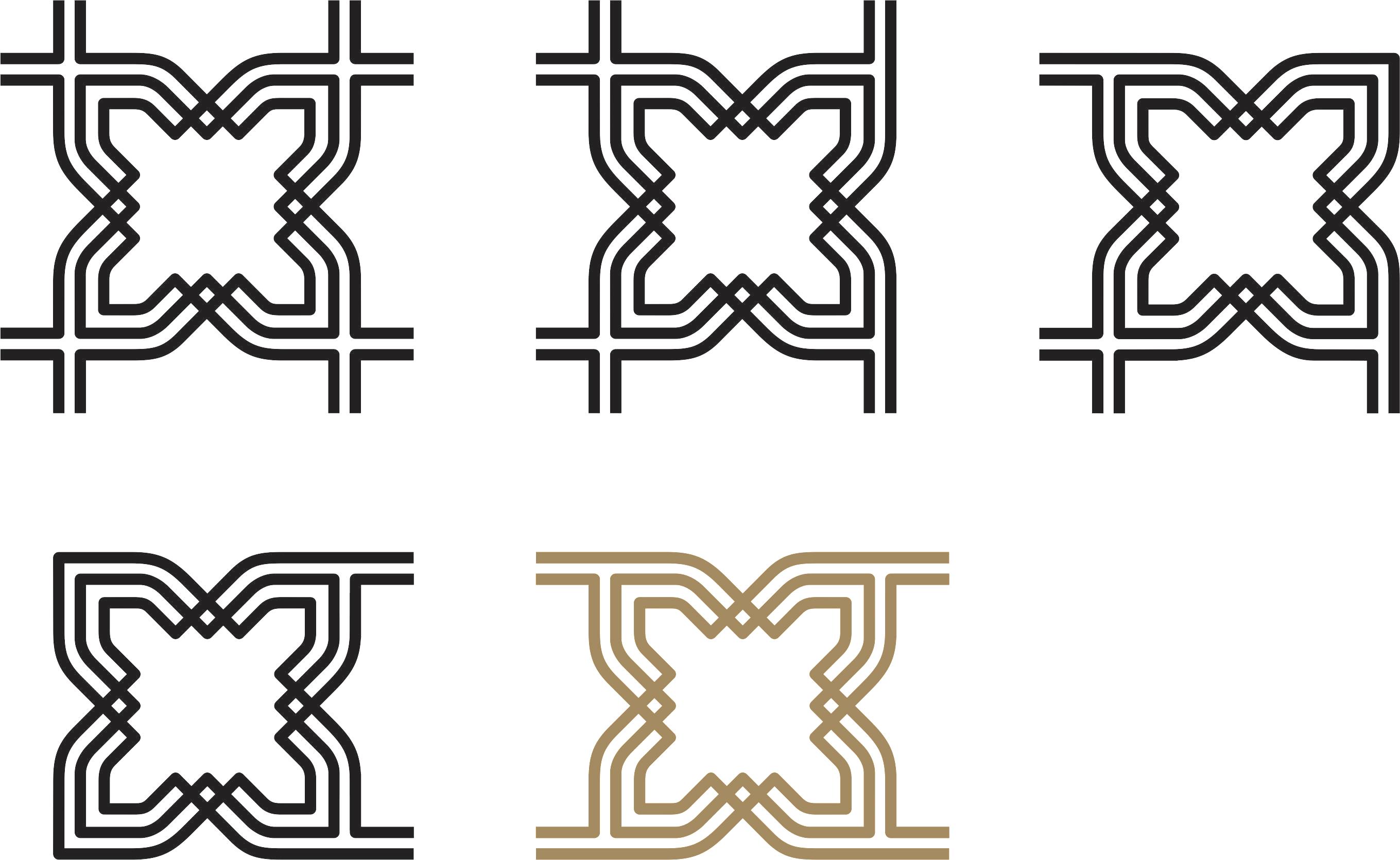 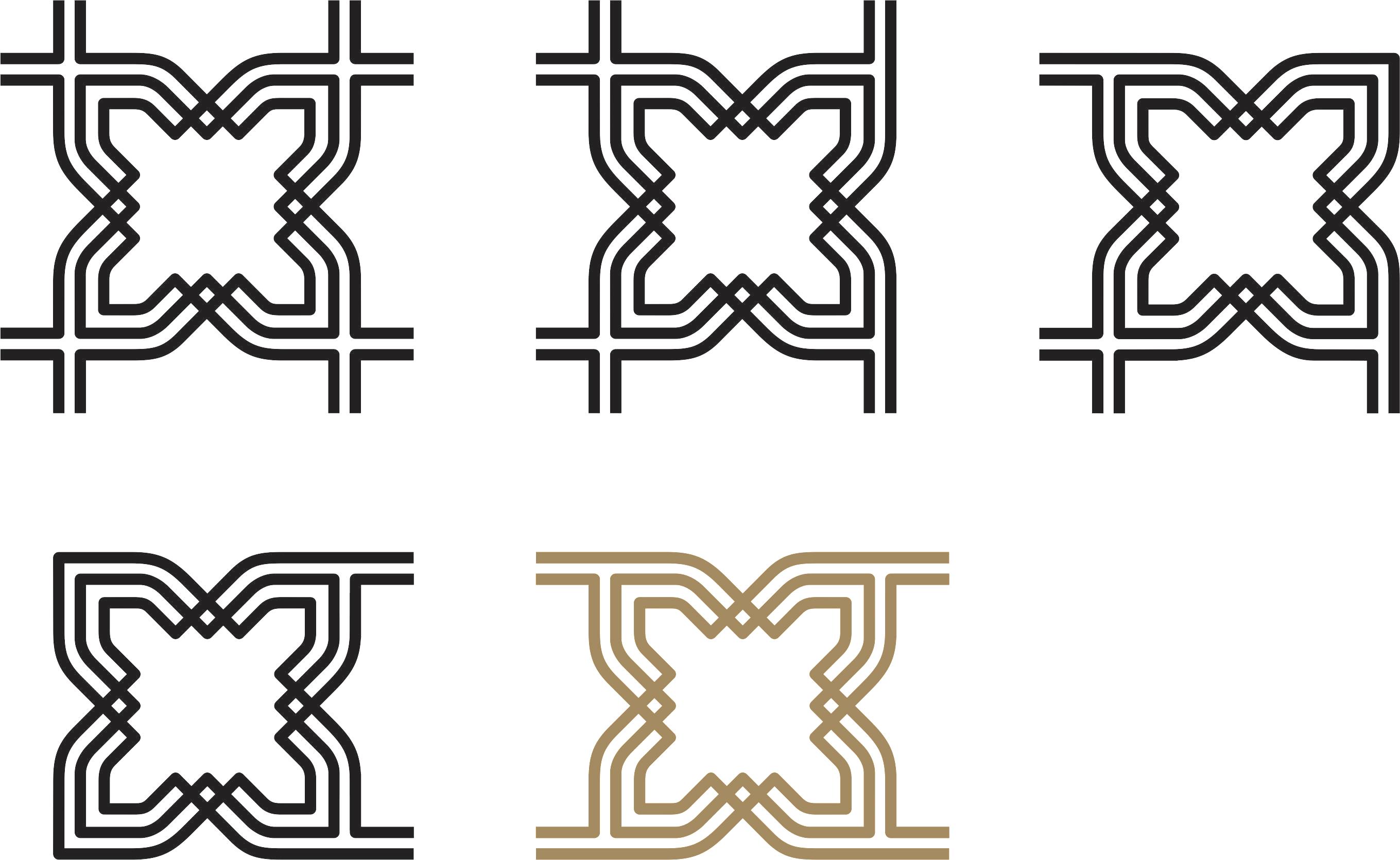 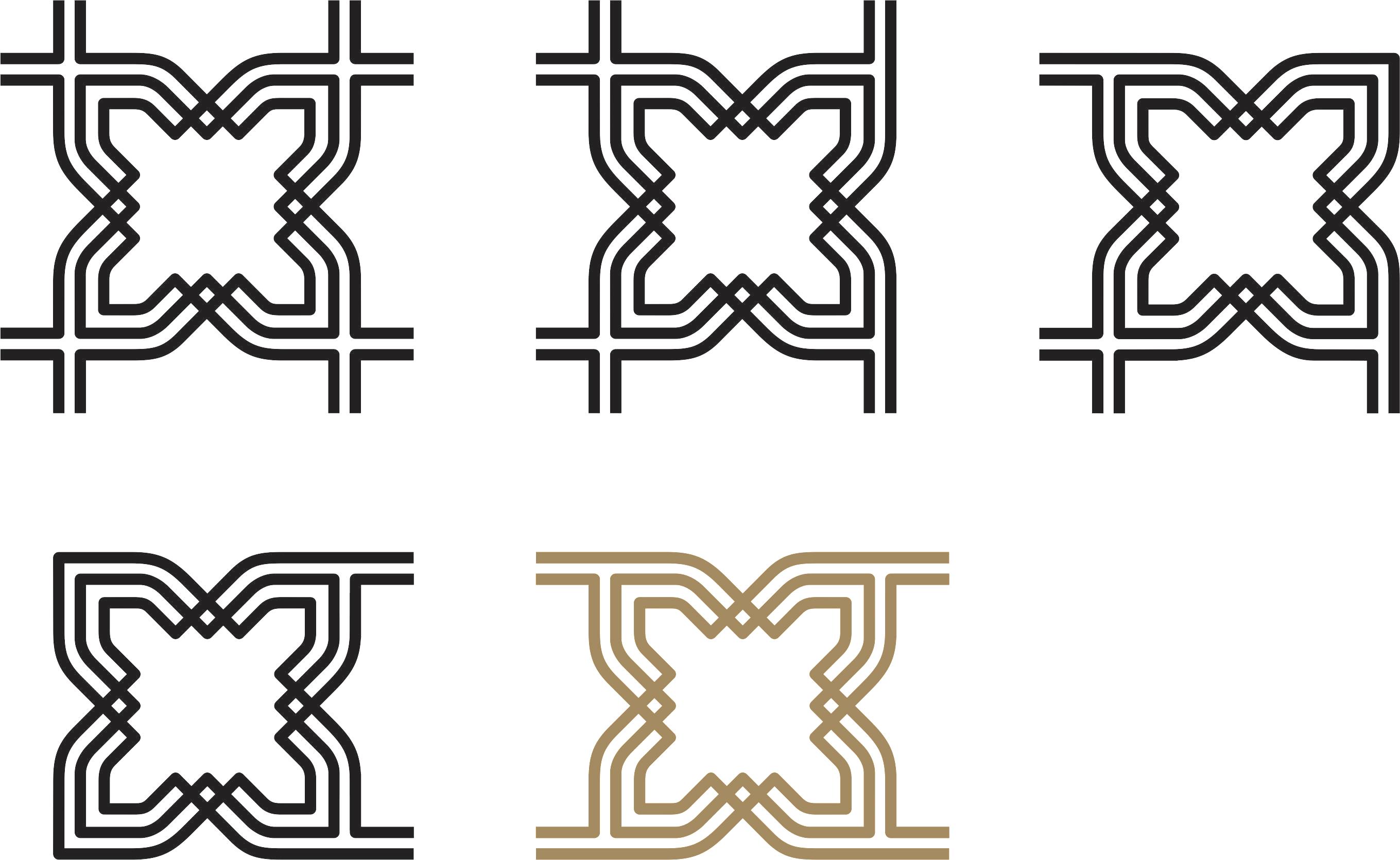 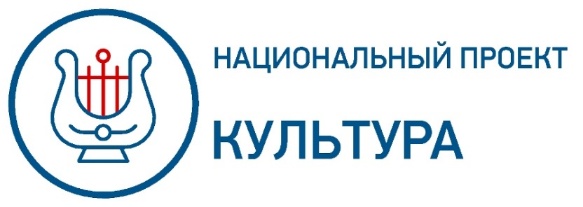 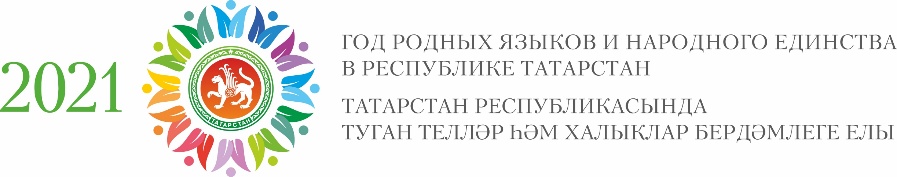 Поддержка грантами самодеятельных коллективов в 2020 году
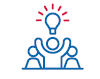 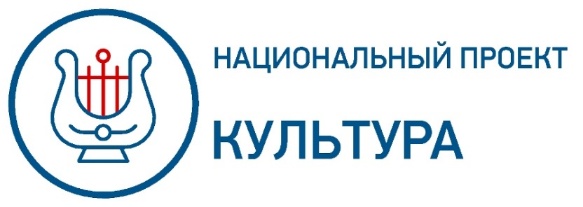 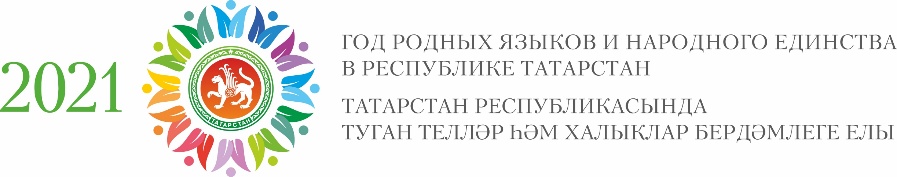 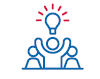 Проекты некоммерческих организаций, поддержанные на федеральном уровне
2 волонтерских проекта: 
«МКМ: Молодежь Культура Менеджмент» 
«Фестиваль острова»
2 проекта в области музыкального и театрального искусства:
ХV Международный арт-симпозиум по современному искусству «Калейдоскоп дружбы» 
«Создание и постановка премьерного спектакля «Реквием» на музыку В.А.Моцарта в постановке В.В.Васильева».
1 проект, направленный на укрепление российской гражданской идентичности «Кладези народного творения»
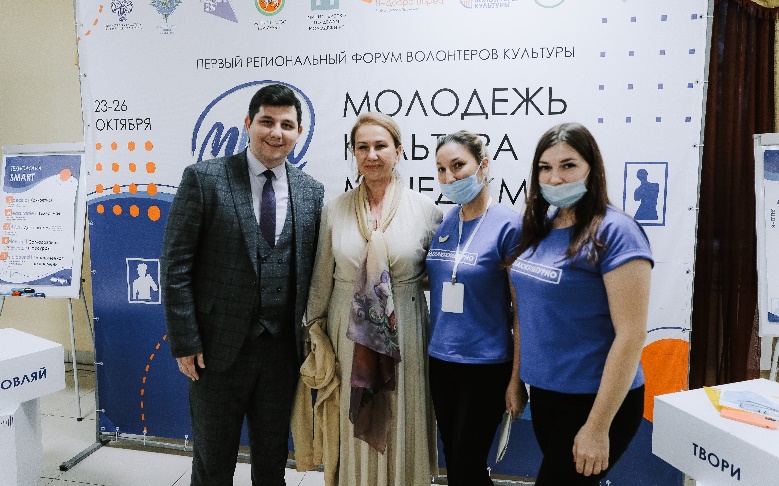 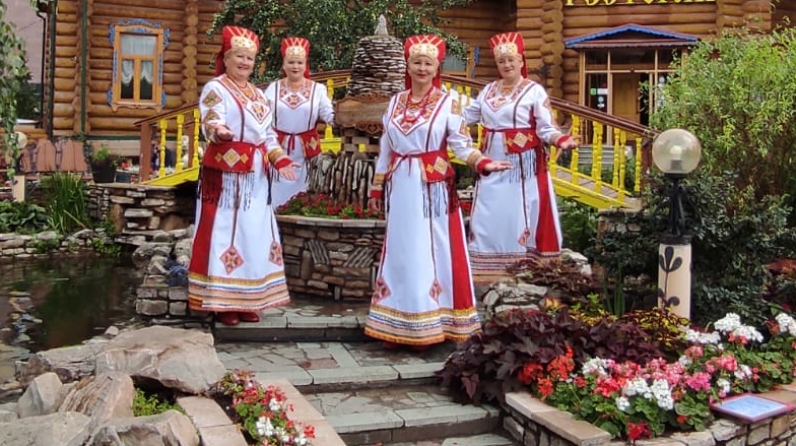 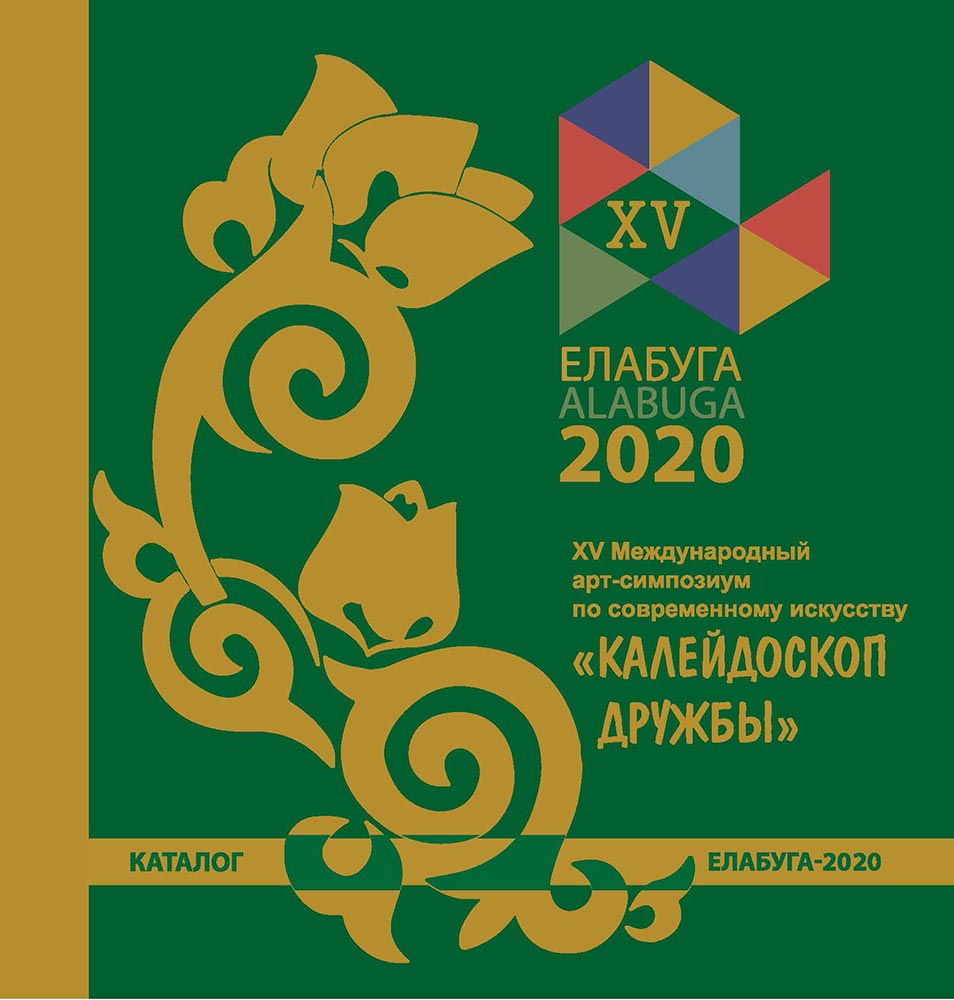 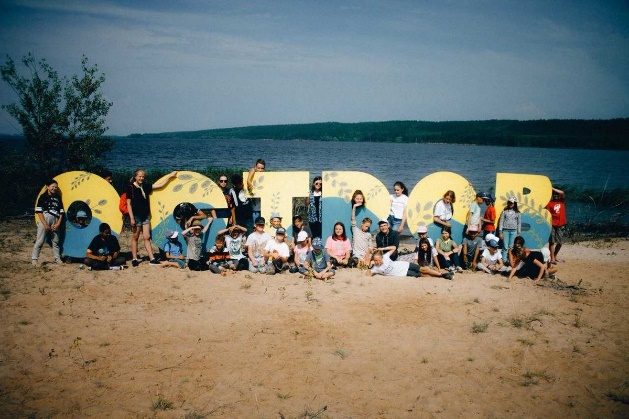 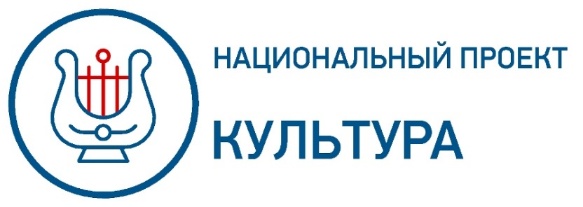 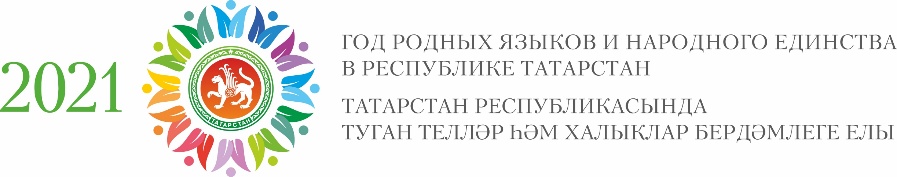 Проекты для детей и школьников в рамках проекта «Творческие люди»
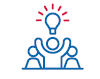 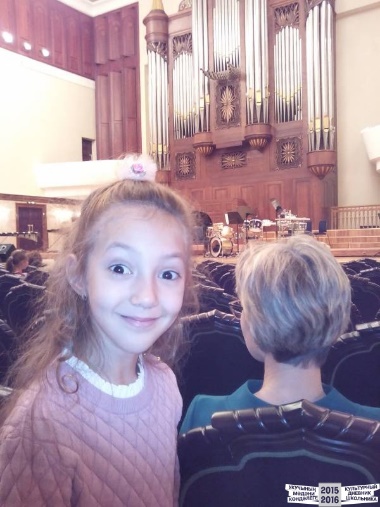 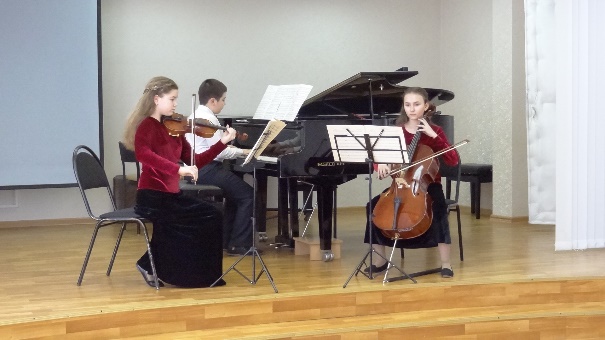 Конкурсные мероприятия :
•	Республиканский конкурс «Вглядываясь в мир»;
•	Республиканский конкурс детского художественного творчества «Зимняя палитра» ‒ 2020;
•	Республиканский конкурс камерных ансамблей «Казанская камерата» для учащихся ДМШ и ДШИ;
•	Конкурс пьес для любительских театров «Молодые таланты - Яшь талантлар»;
•	Всероссийский конкурс молодых исполнителей, посвященный 75-летию ФГБОУВПО «Казанская государственная консерватория (академия) имени Н.Г.Жиганова».
Культурно-просветительские программы :
Межрегиональный смотр-конкурс детско-юношеских театральных коллективов «Иделкәем»;
Образовательный проект ГБКЗ им.С.Сайдашева;
«Культура для школьника» / «Культурный дневник школьника»;
Мастер-классы в IT-лицее;
I фестиваль Uen fest.
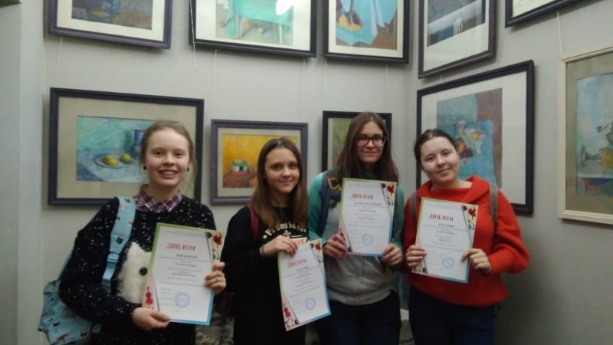 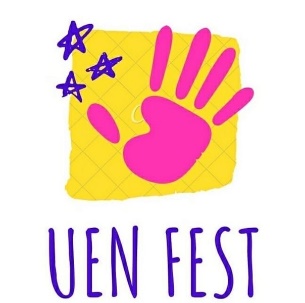 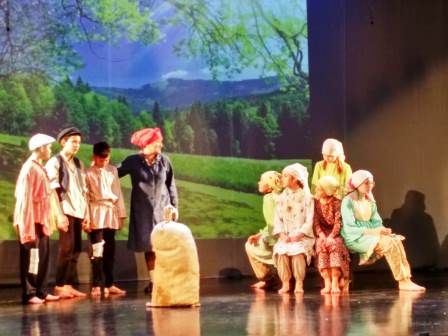 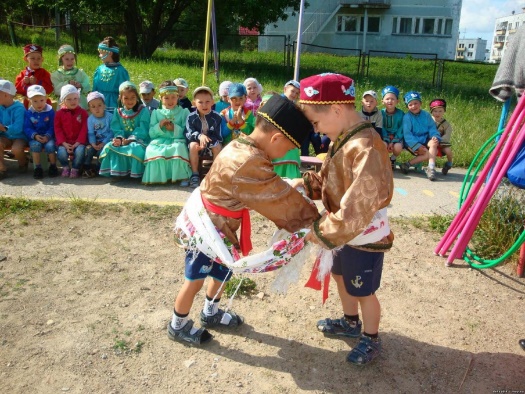 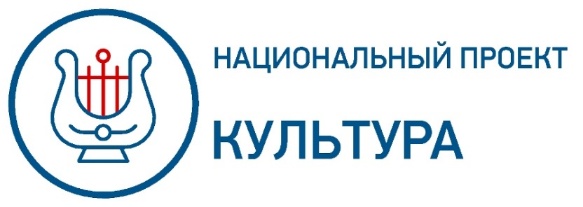 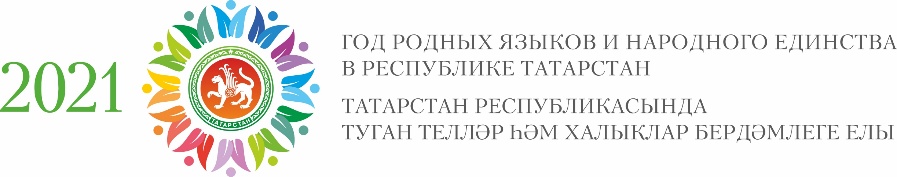 Масштабные фестивальные и выставочные проекты
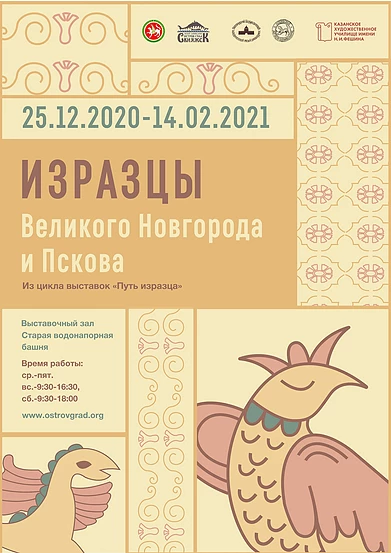 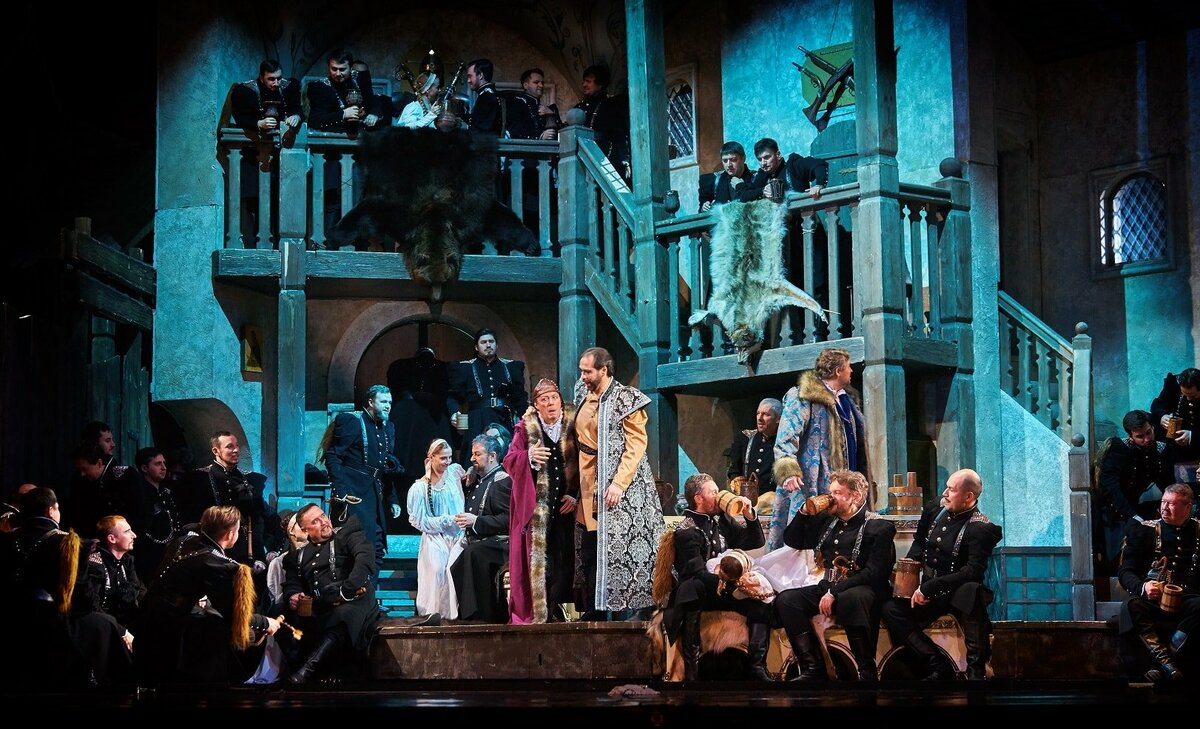 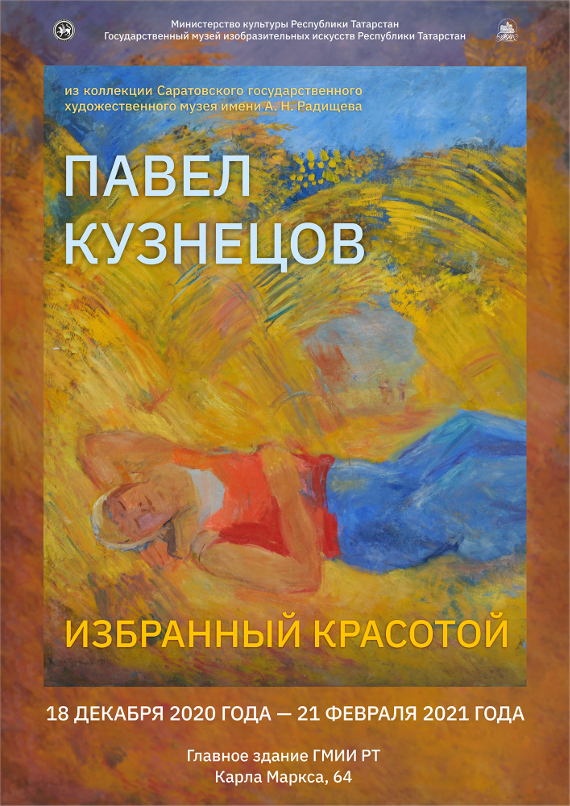 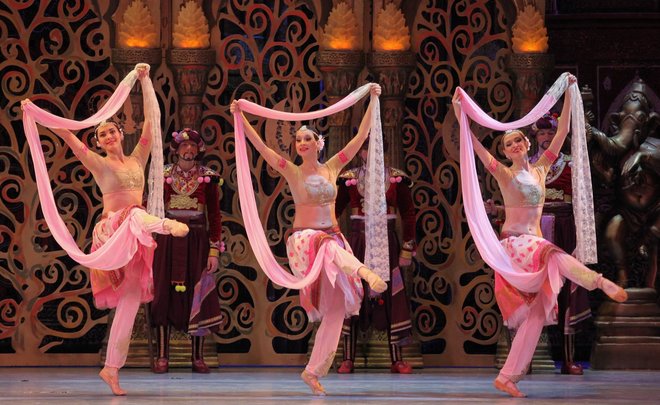 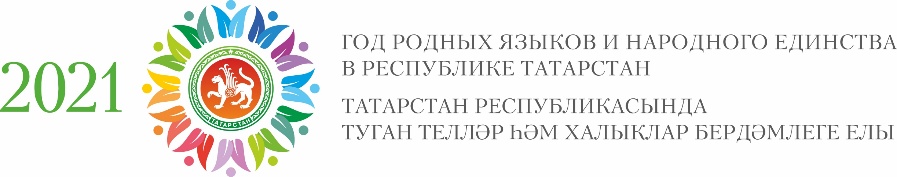 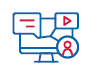 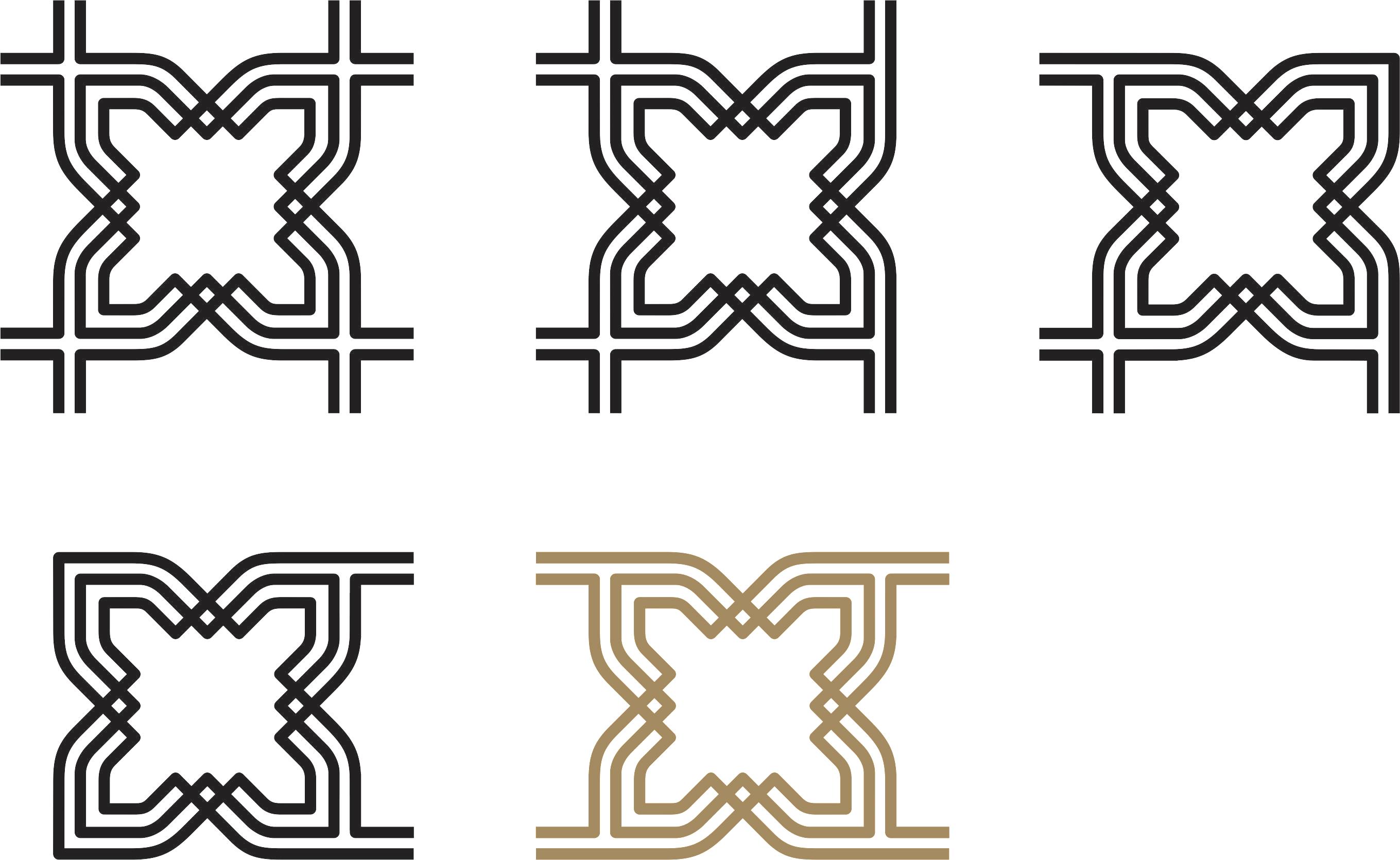 5 виртуальных концертных залов
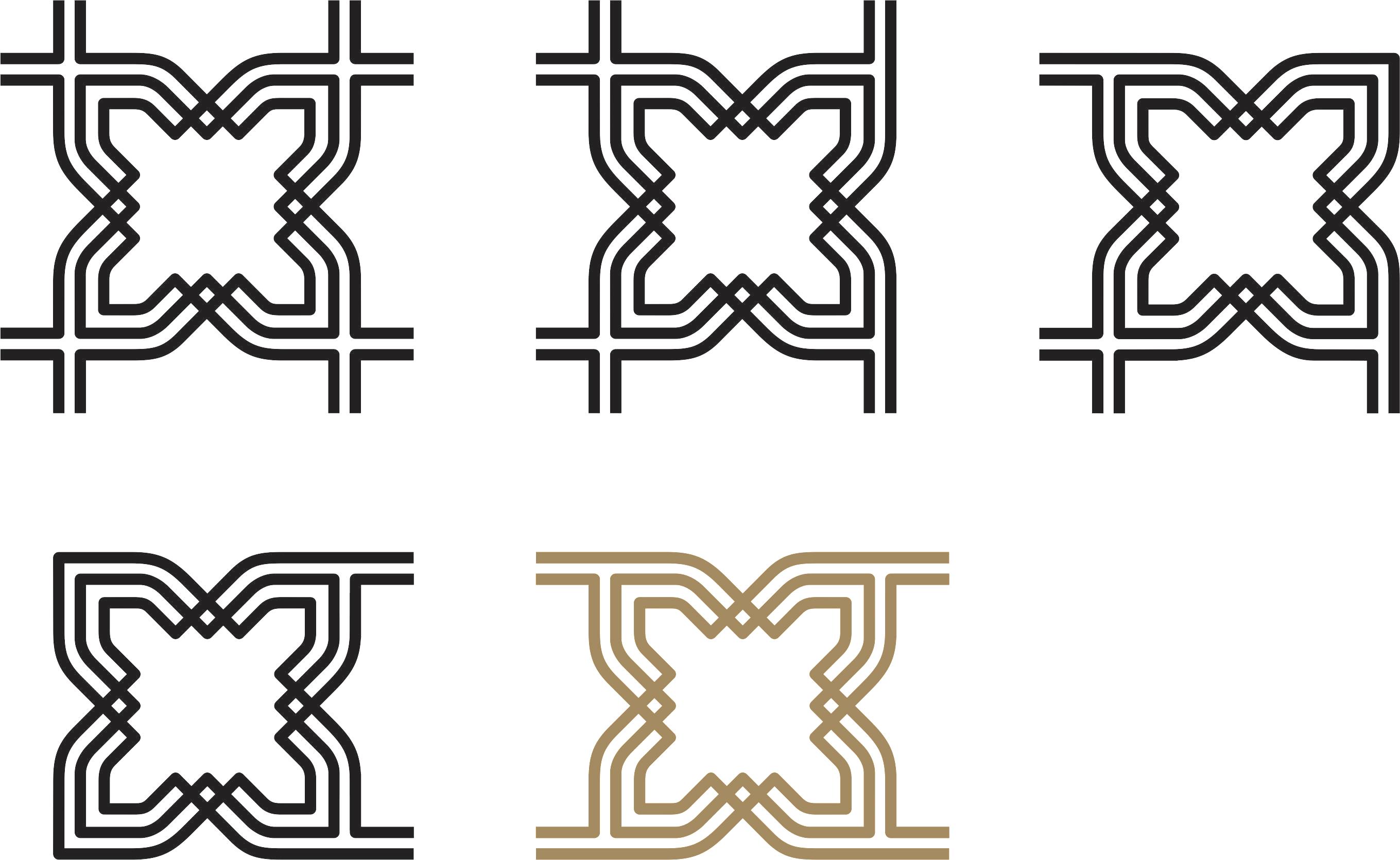 1. Муниципальное бюджетное  учреждение «Арская централизованная библиотечная система» (28.08.2019);
2. Муниципальное бюджетное учреждение «Межпоселенческая центральная библиотека» Спасского муниципального района Республики Татарстан » (27.08.2019);
3. Муниципальное бюджетное учреждение дополнительного образования «Детская школа искусств города Мамадыш имени композиторов Яруллиных» » (27.08.2019);
4. Муниципальное бюджетное учреждение «Краеведческий музей» Бавлинского муниципального района (03.09.2019); 
5. Центральная библиотека МБУ «Централизованная библиотечная система Елабужского муниципального района (04.09.2019).
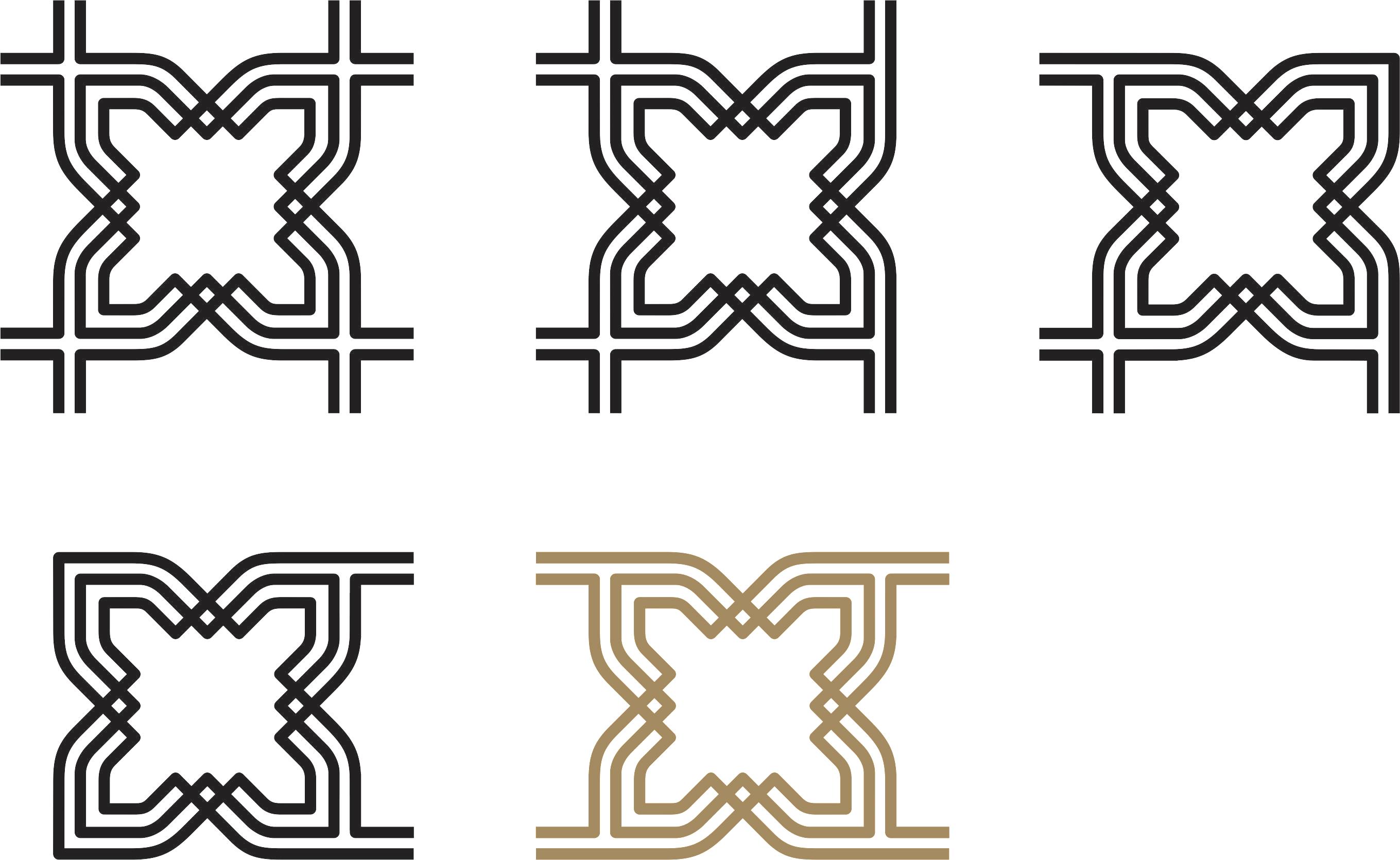 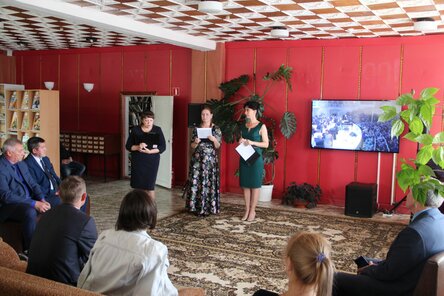 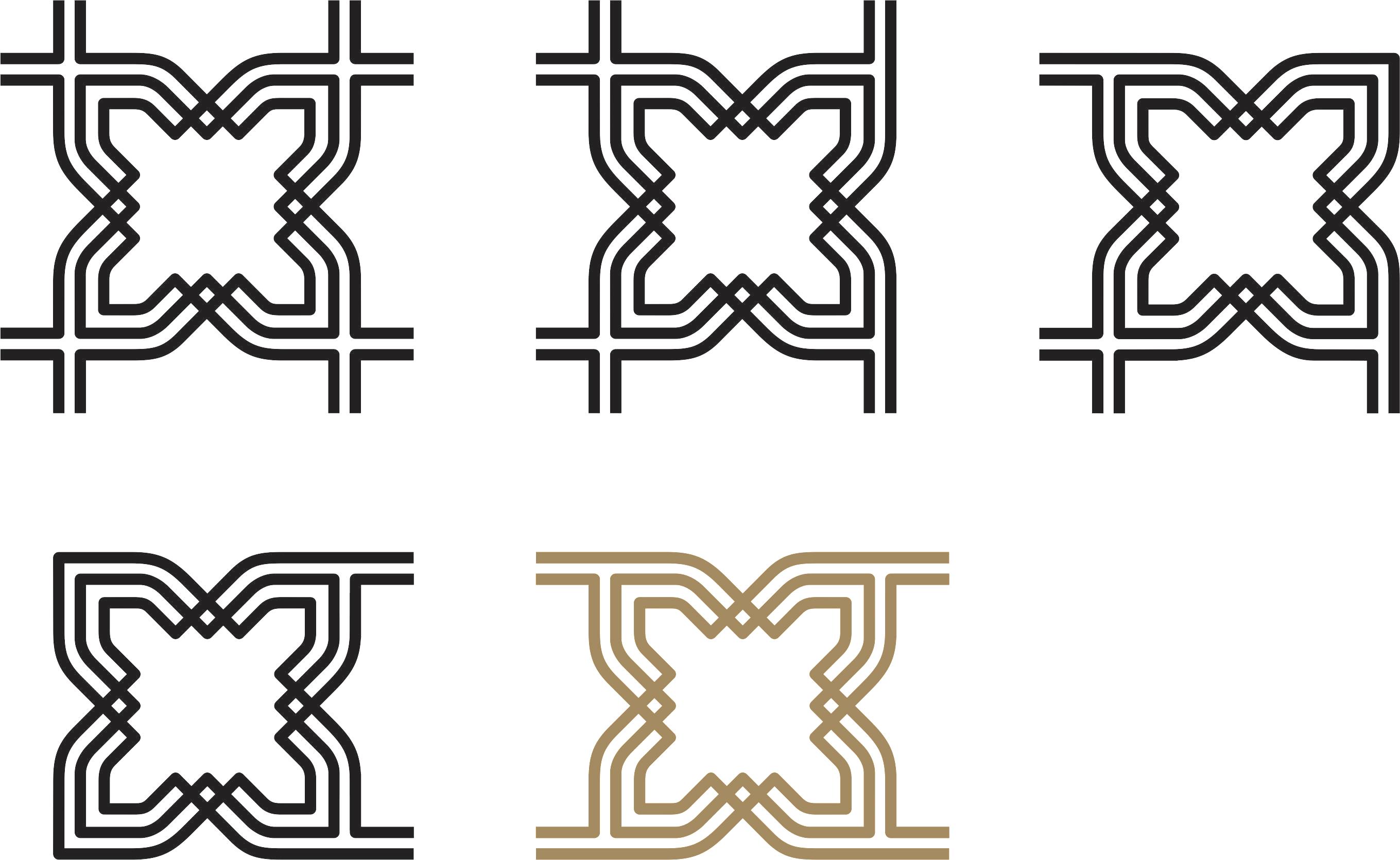 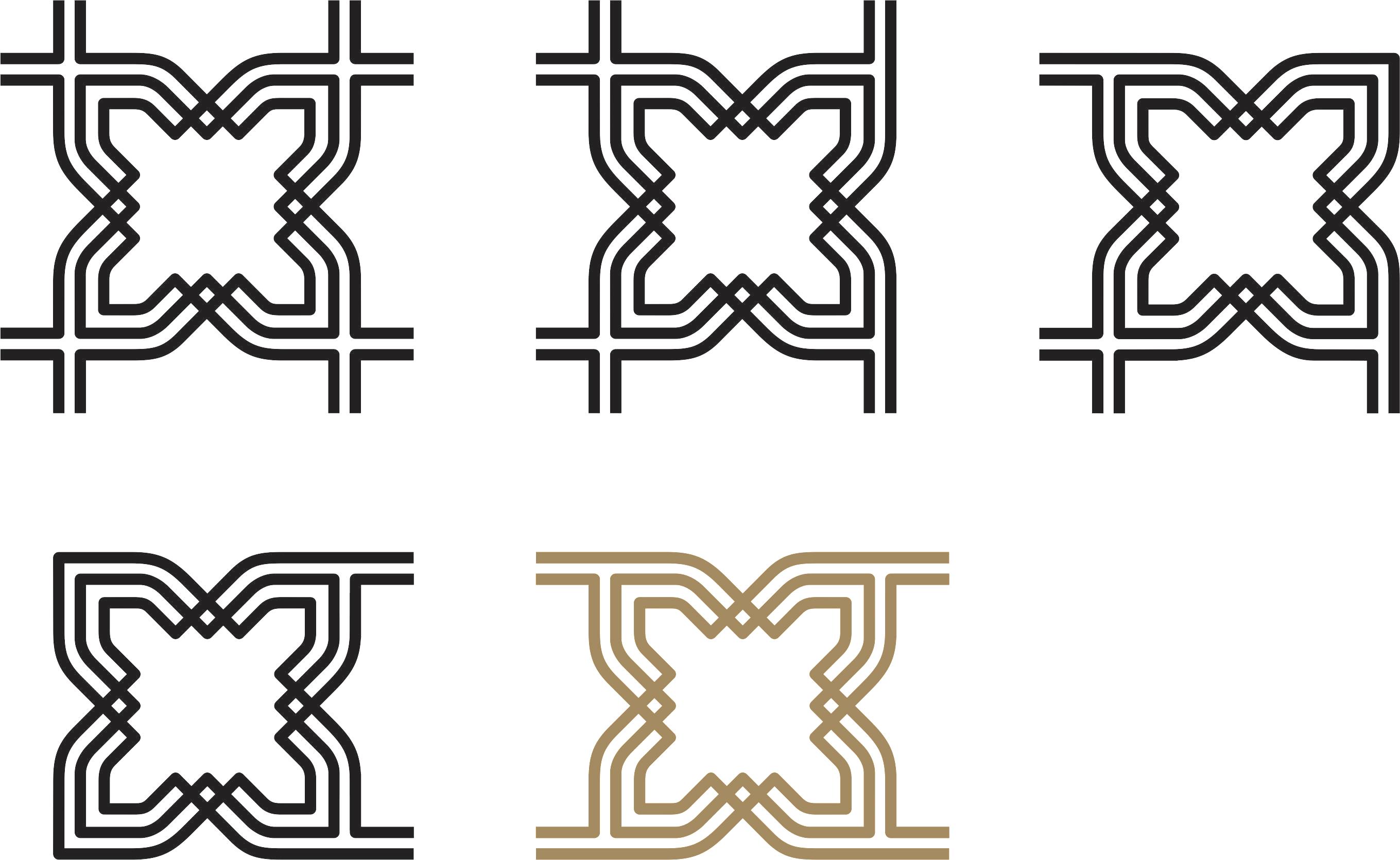 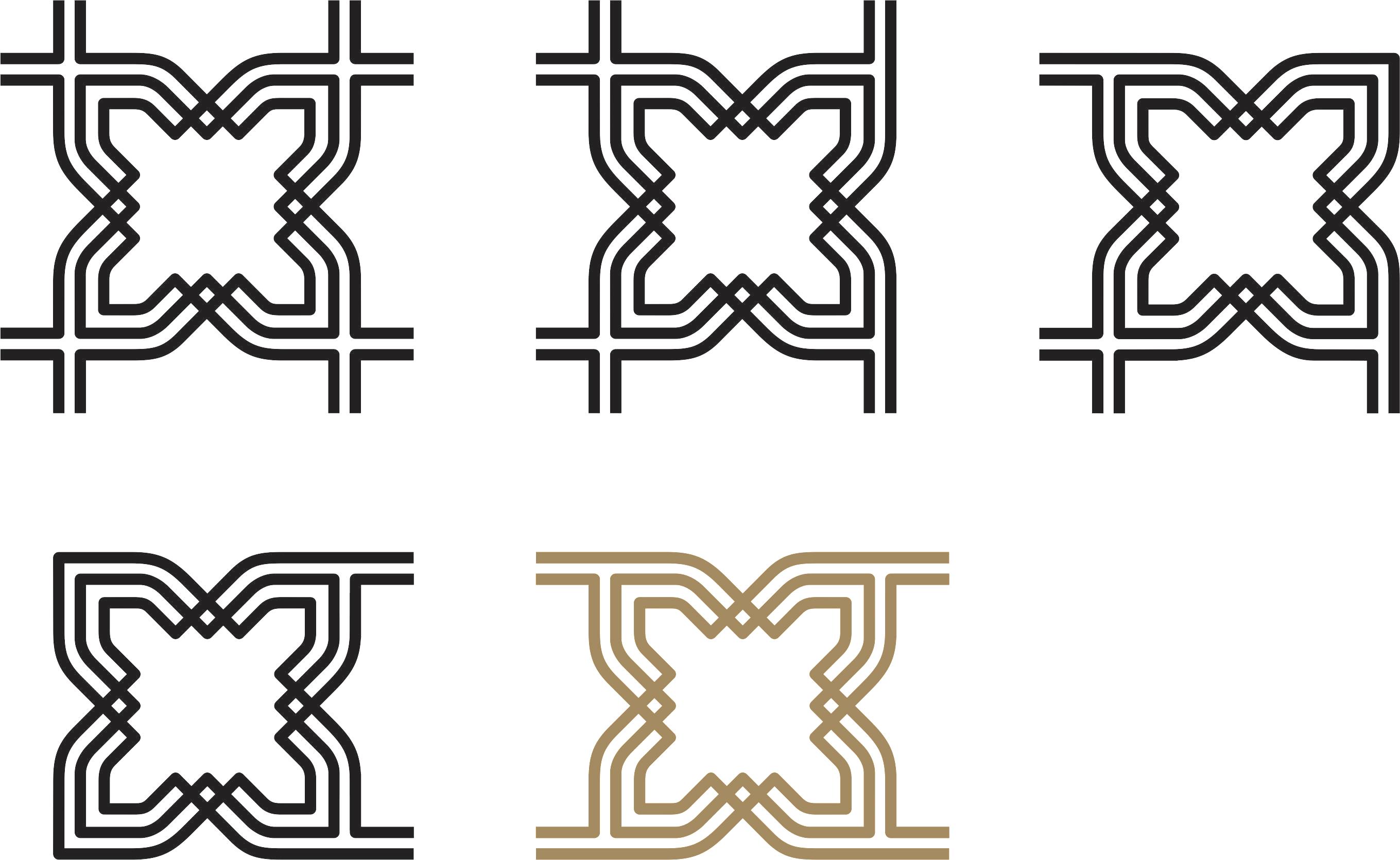 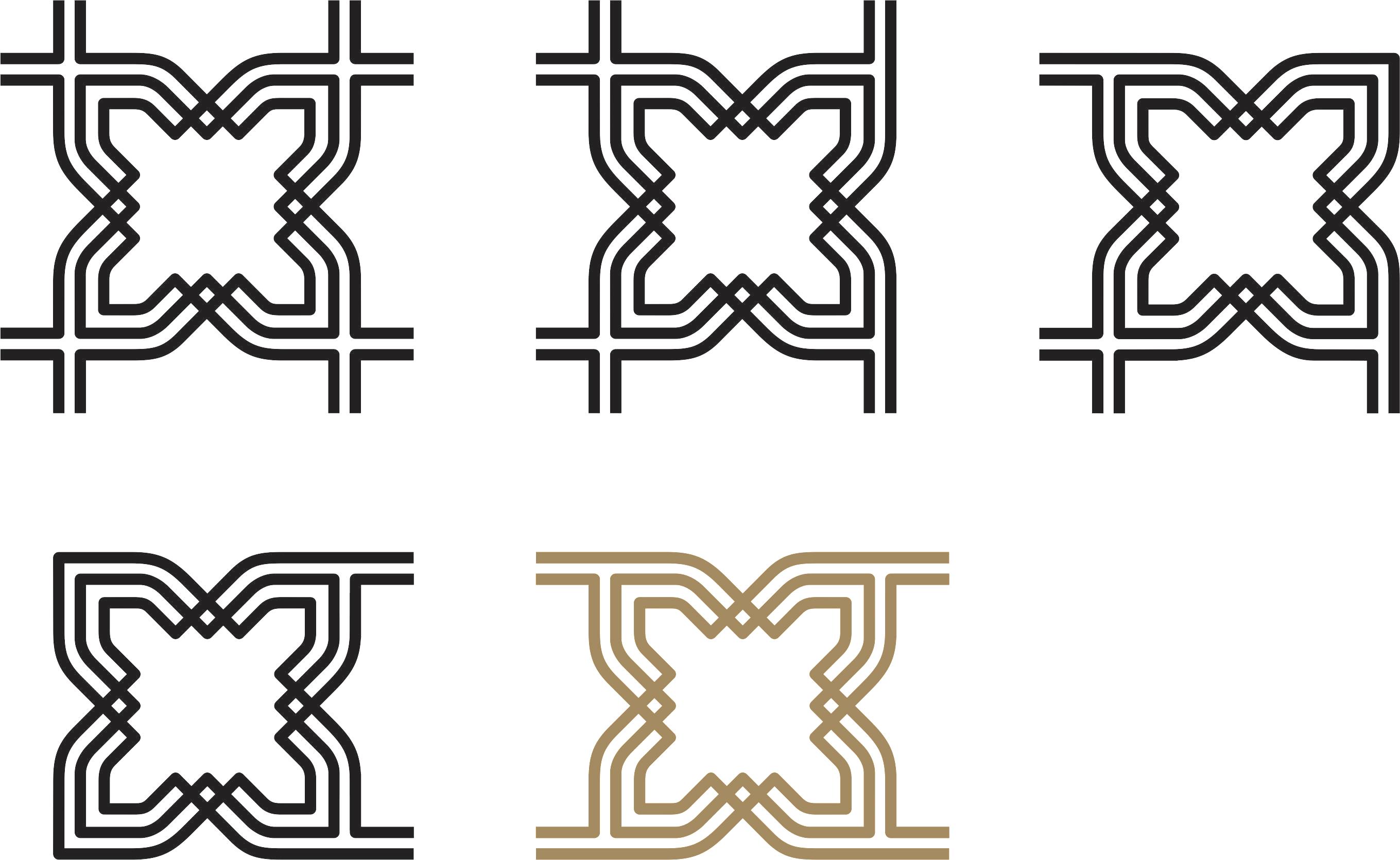 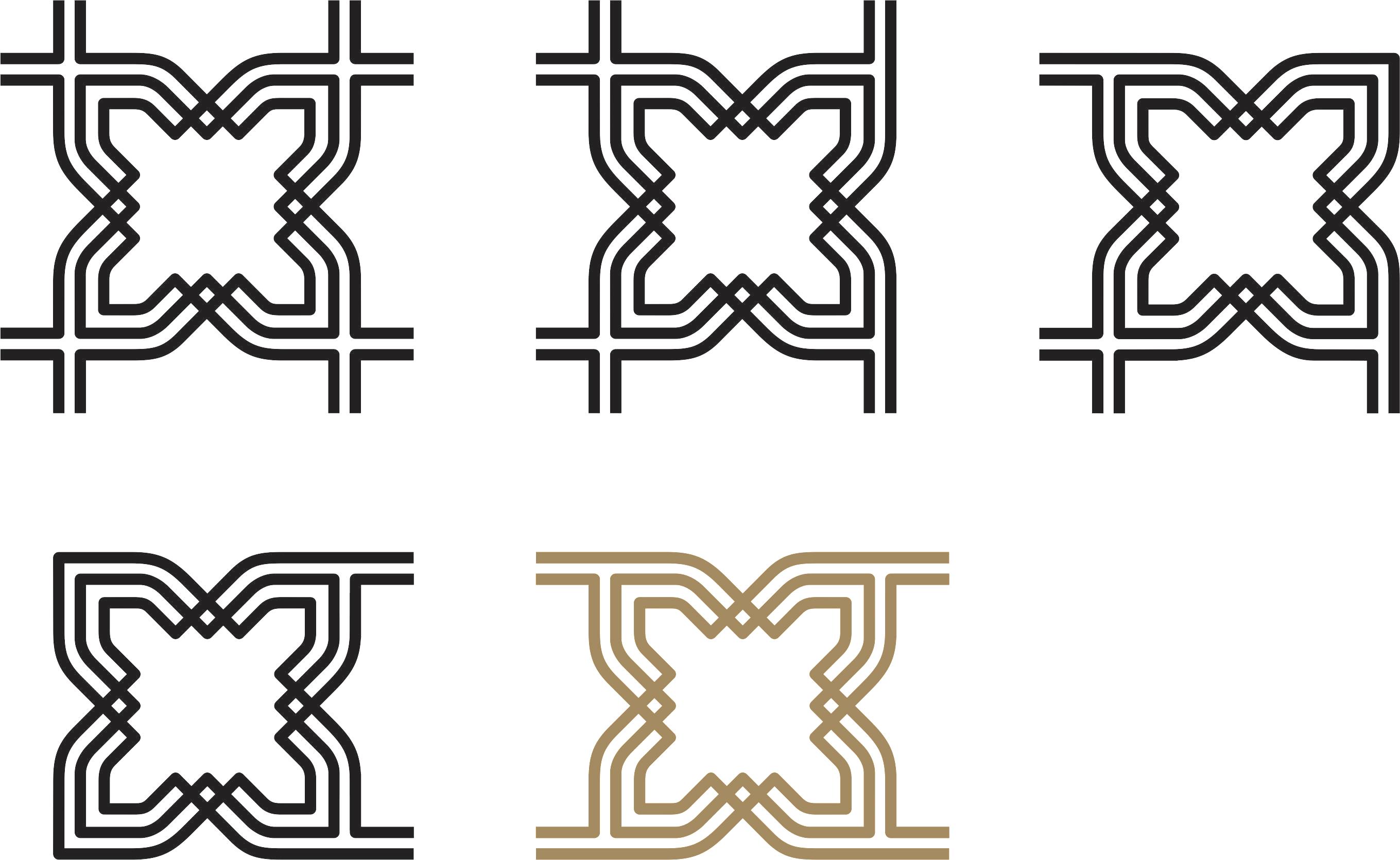 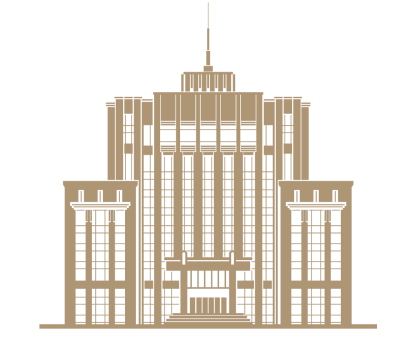 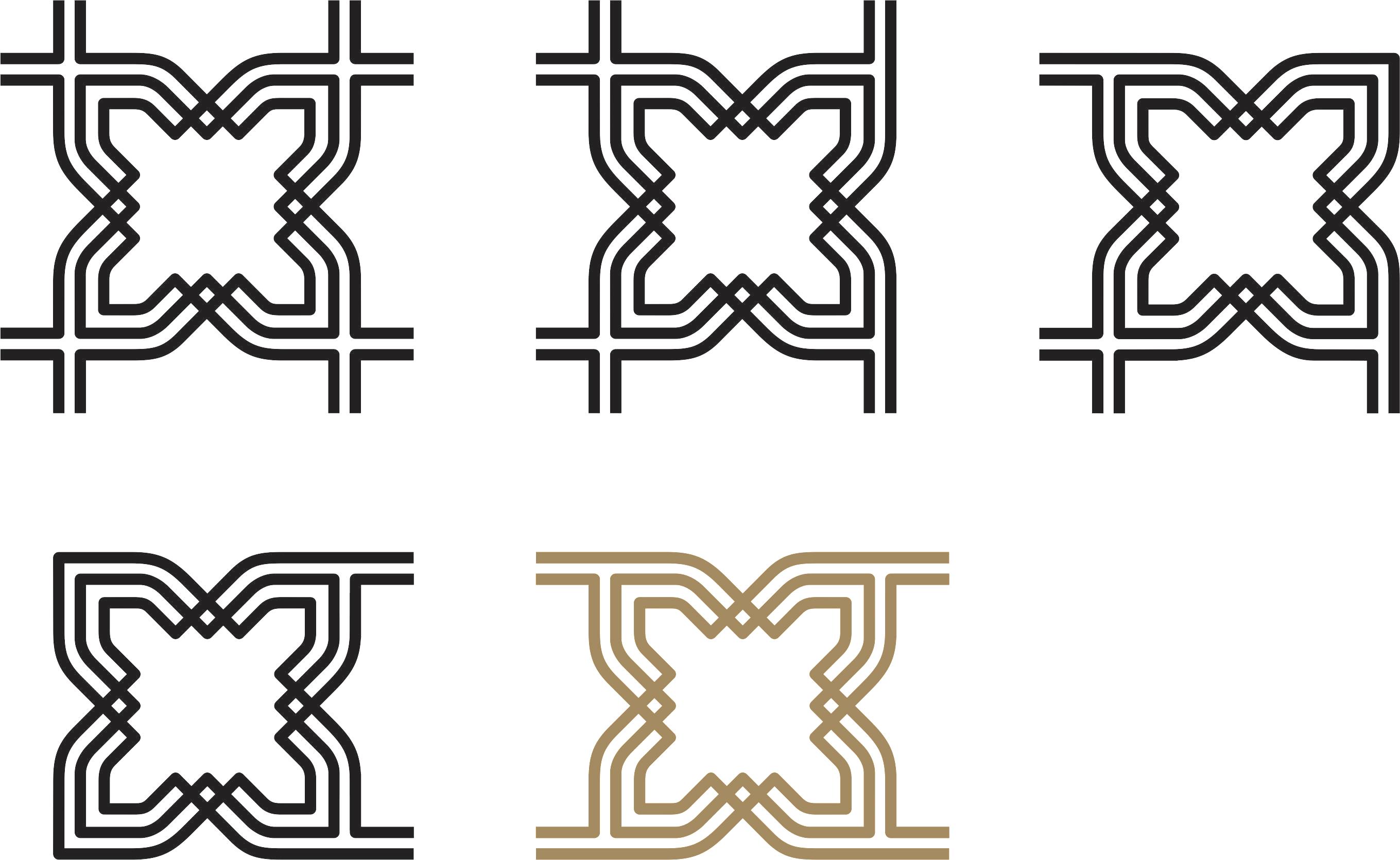 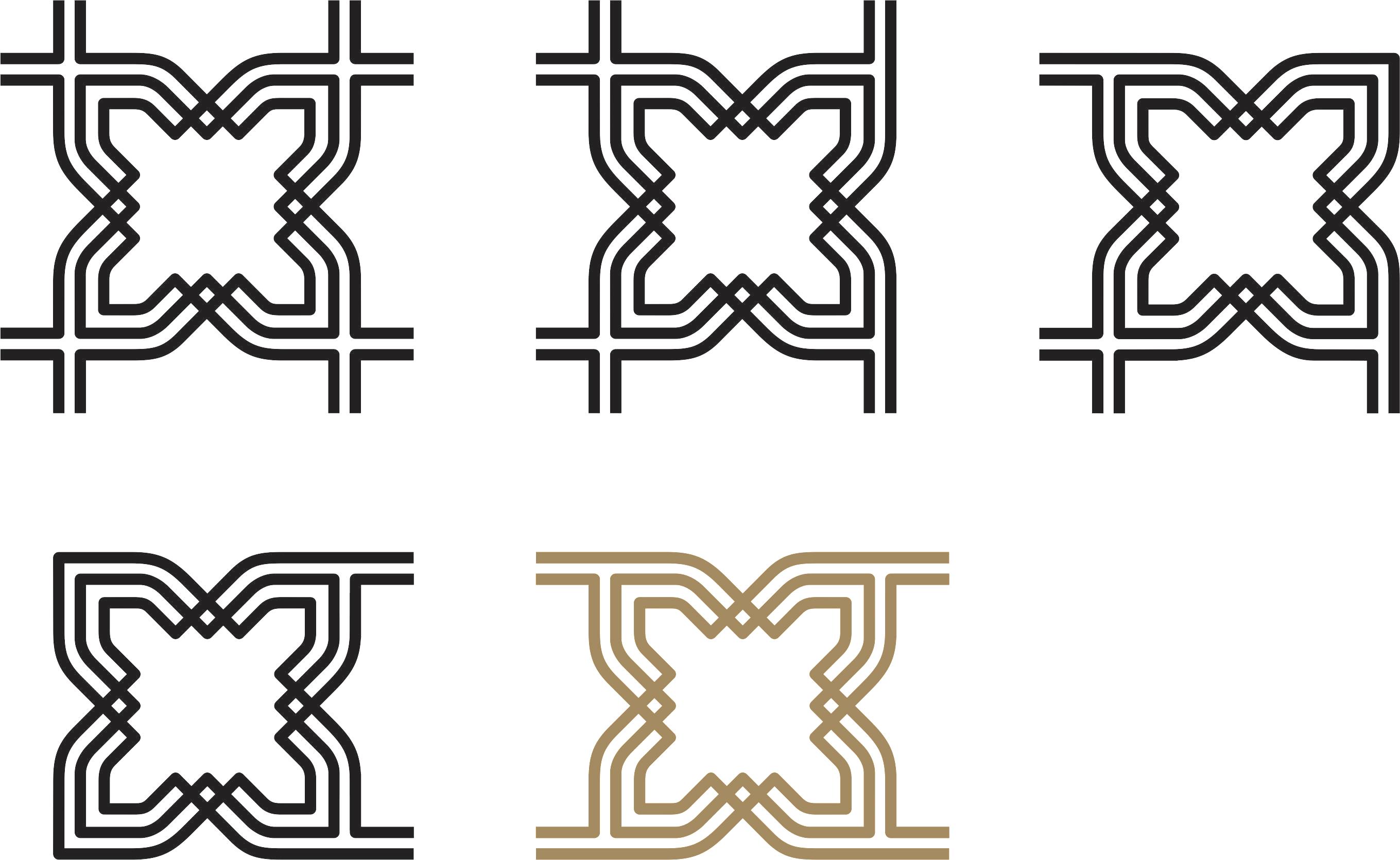 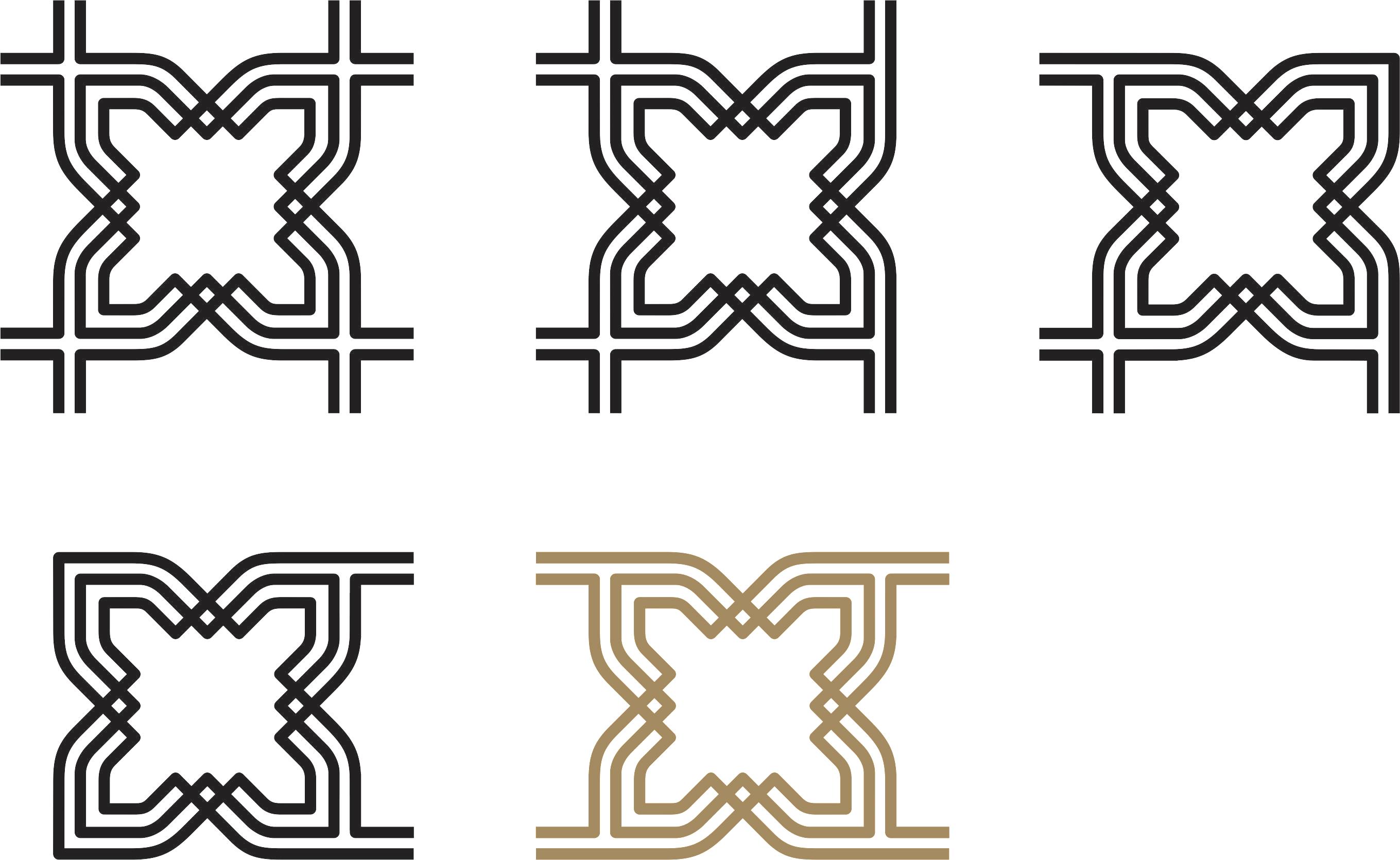 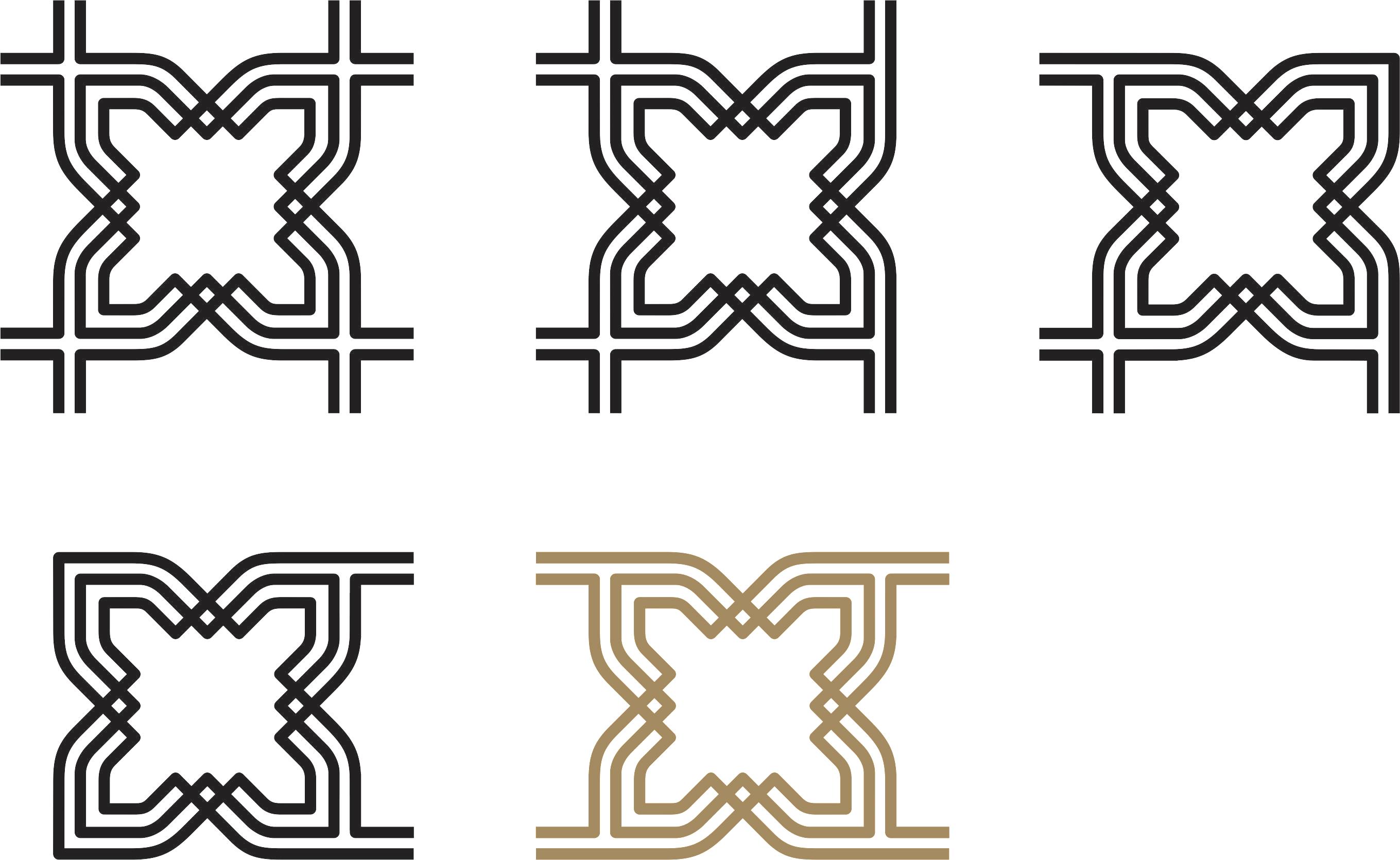 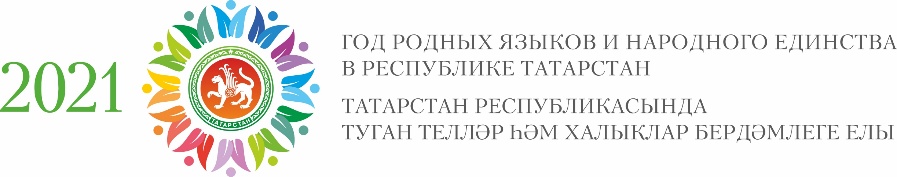 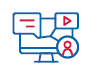 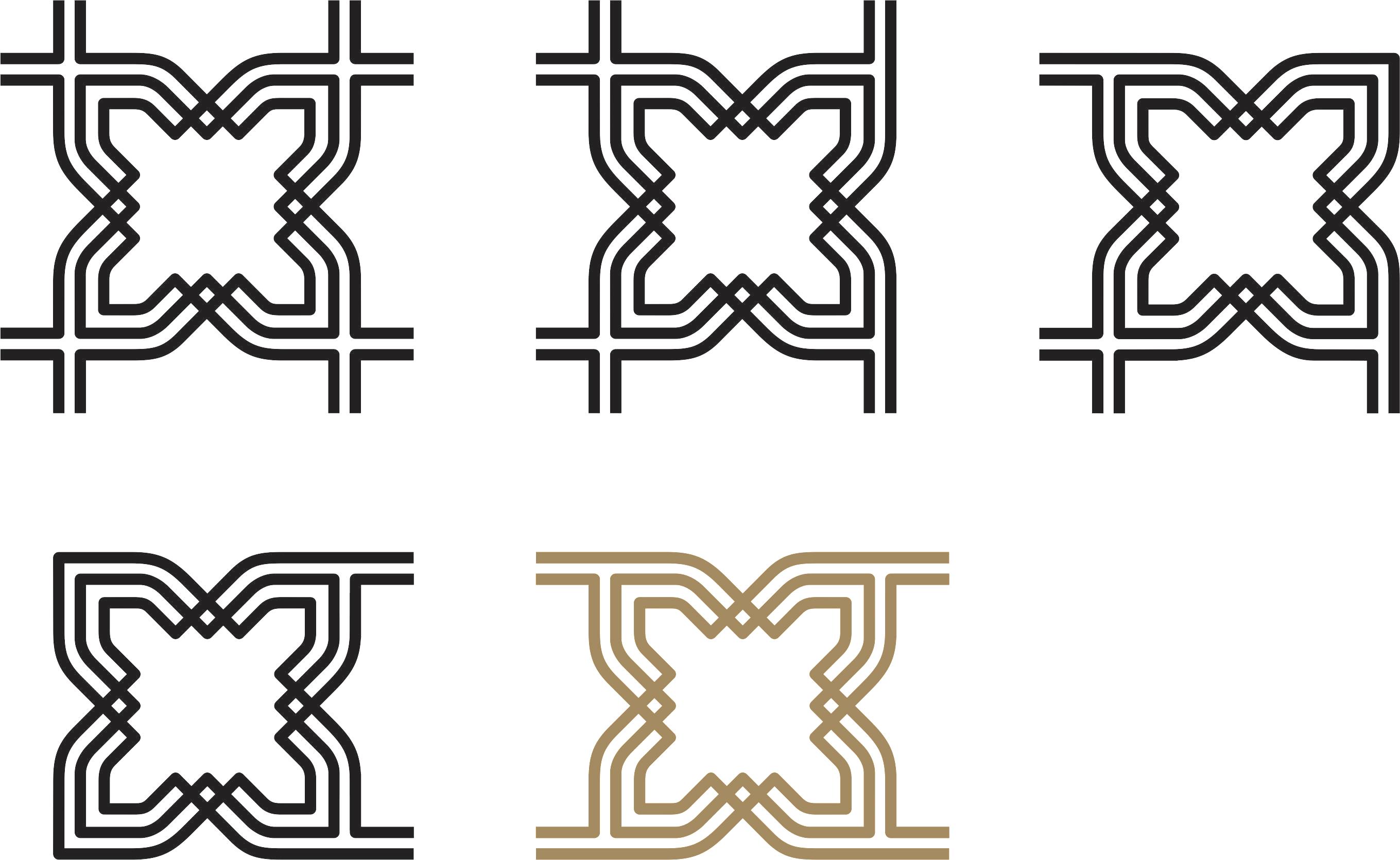 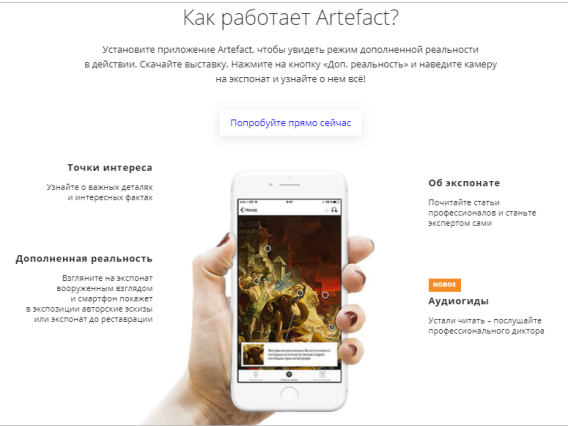 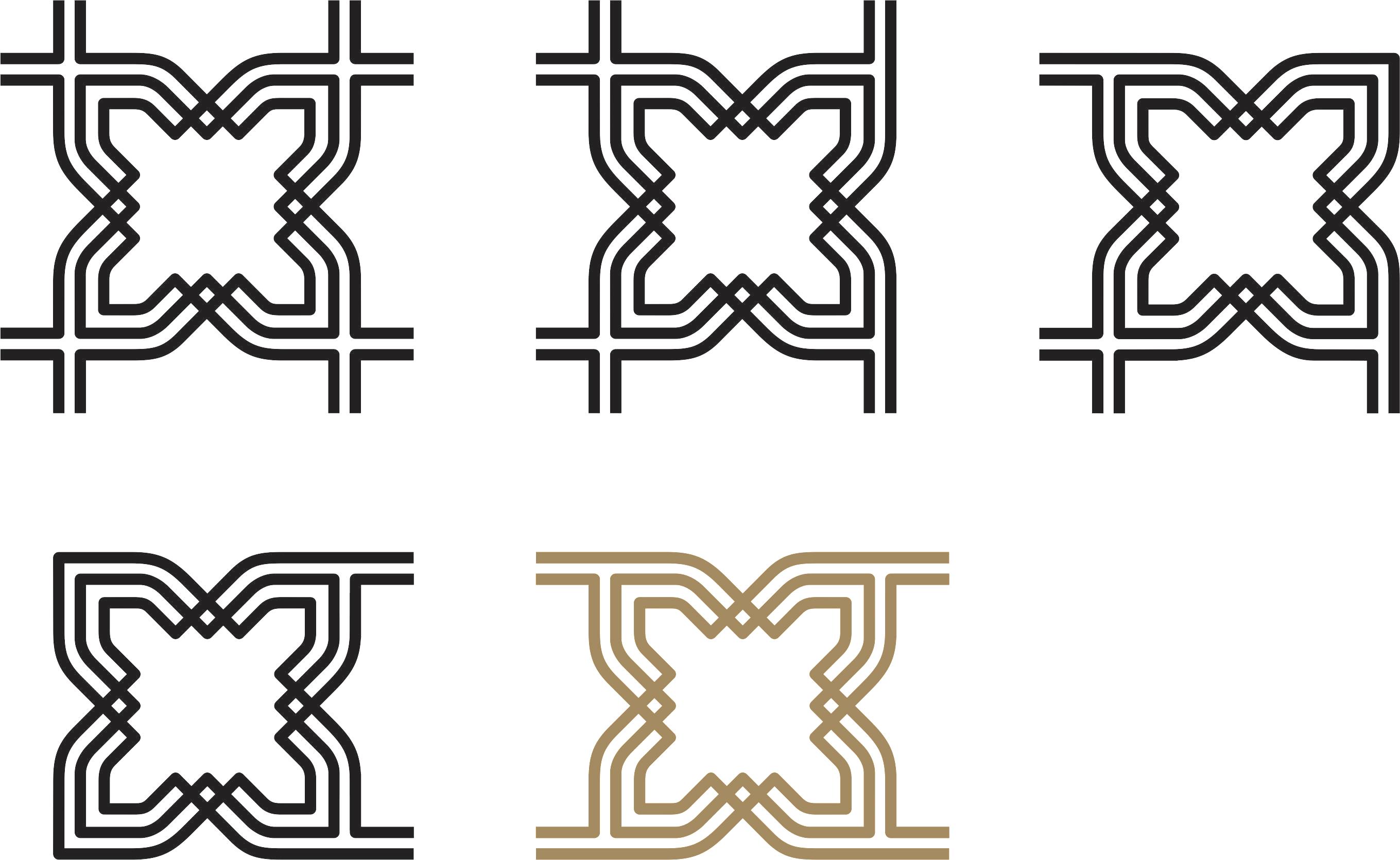 Мульти медиа-гиды

Экспозиция «Историко-культурное наследие» Национального музея Республики Татарстан

Музей изобразительных искусств Татарстана

Музей исламской культуры / Музей исламской культуры.
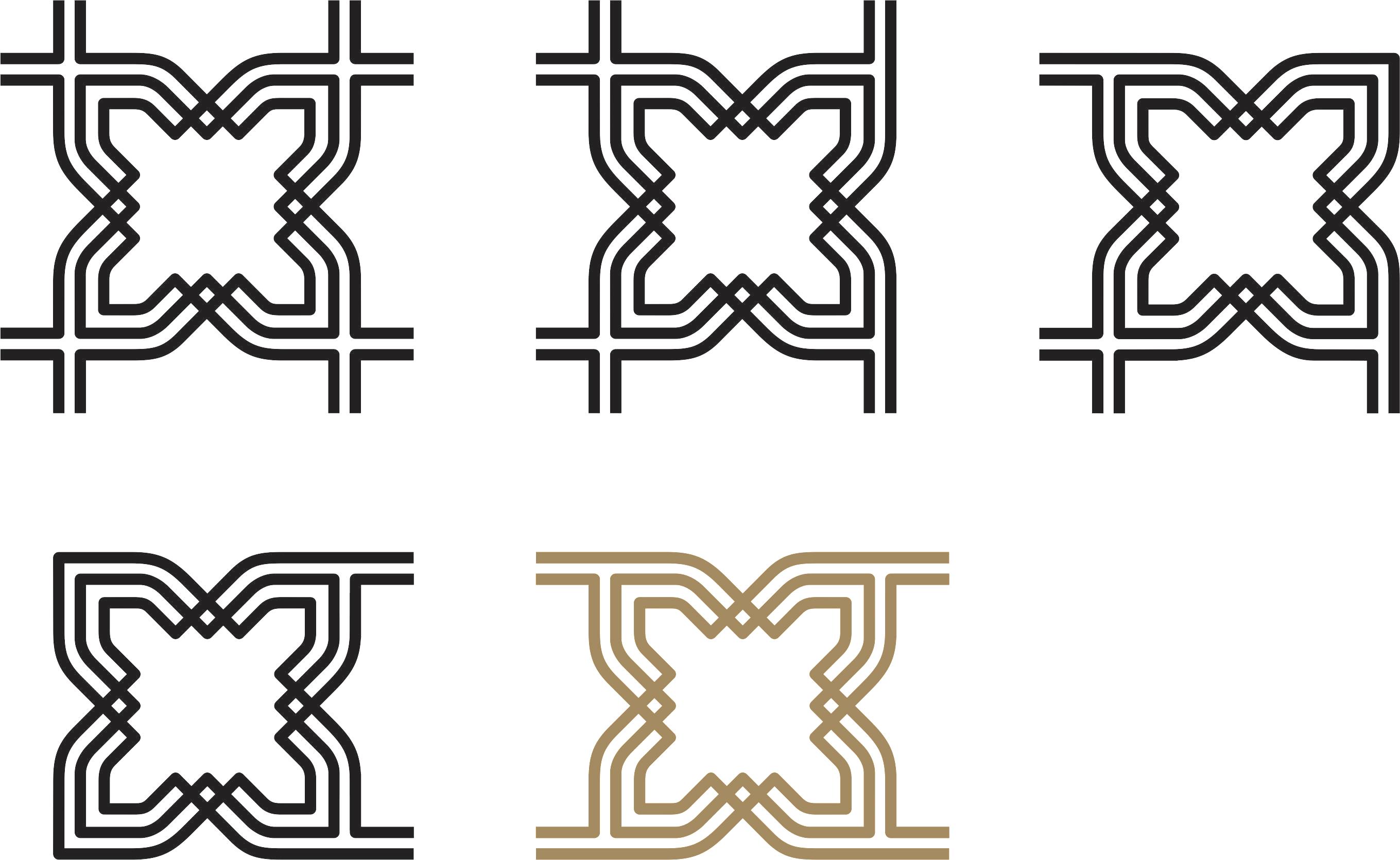 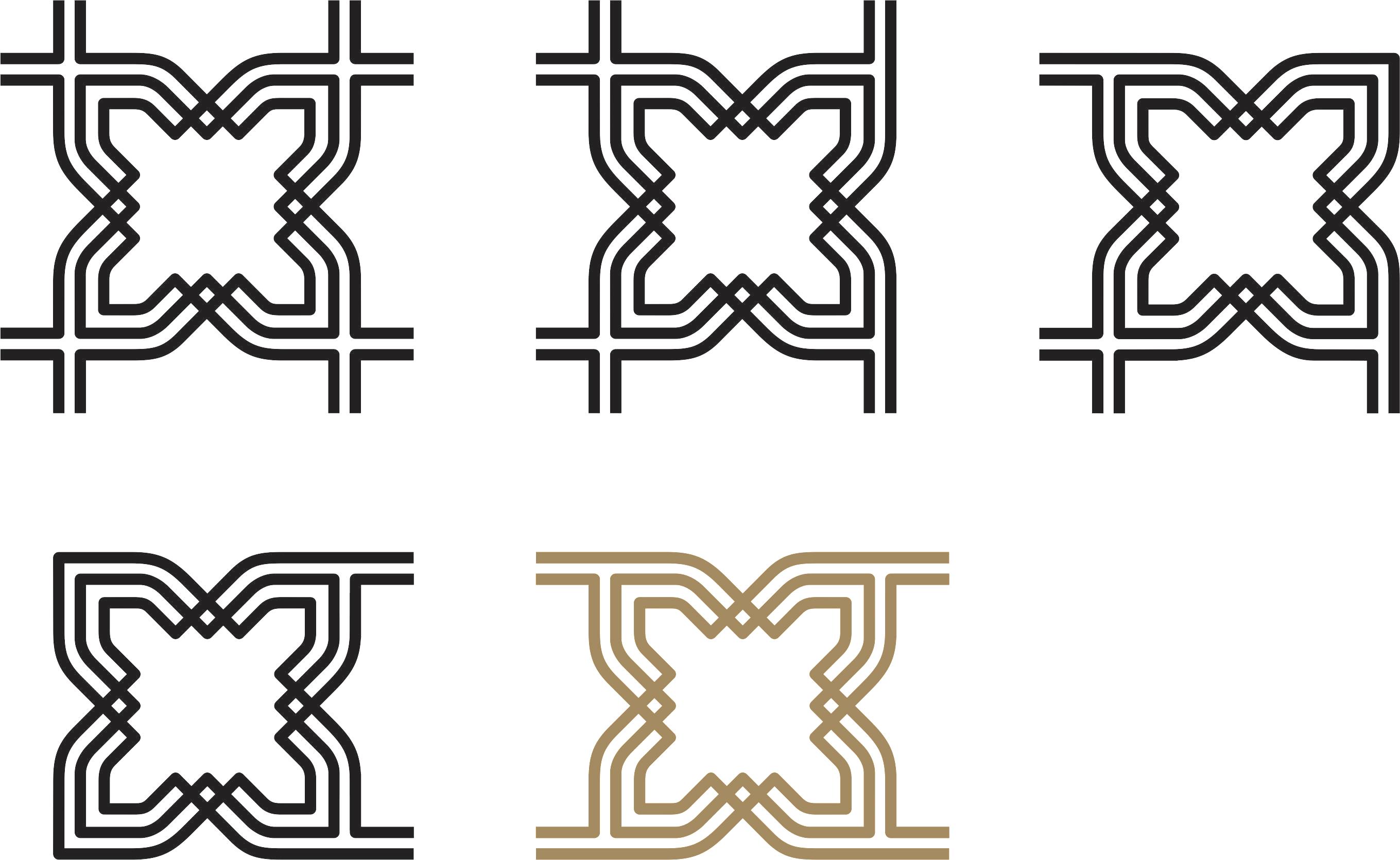 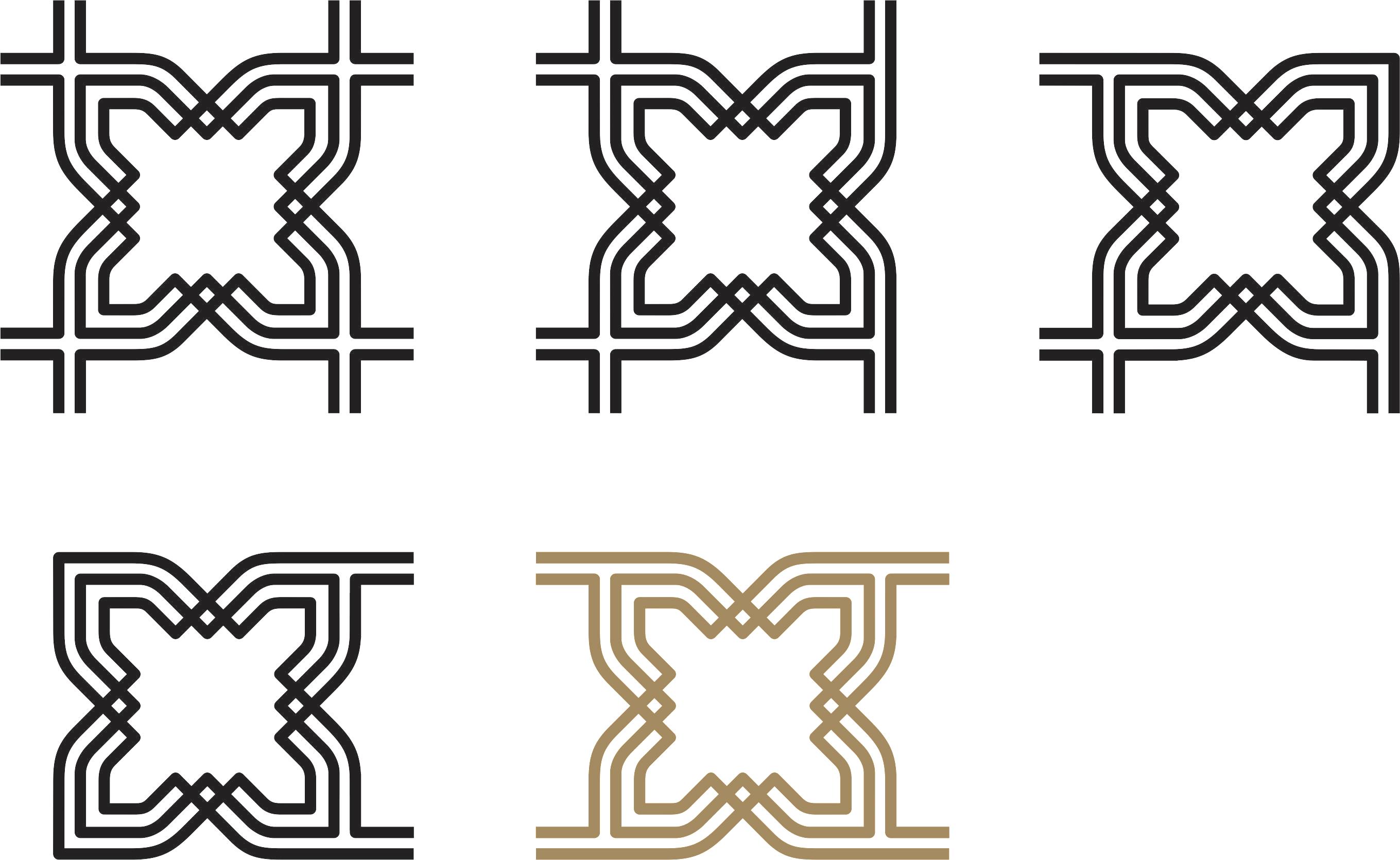 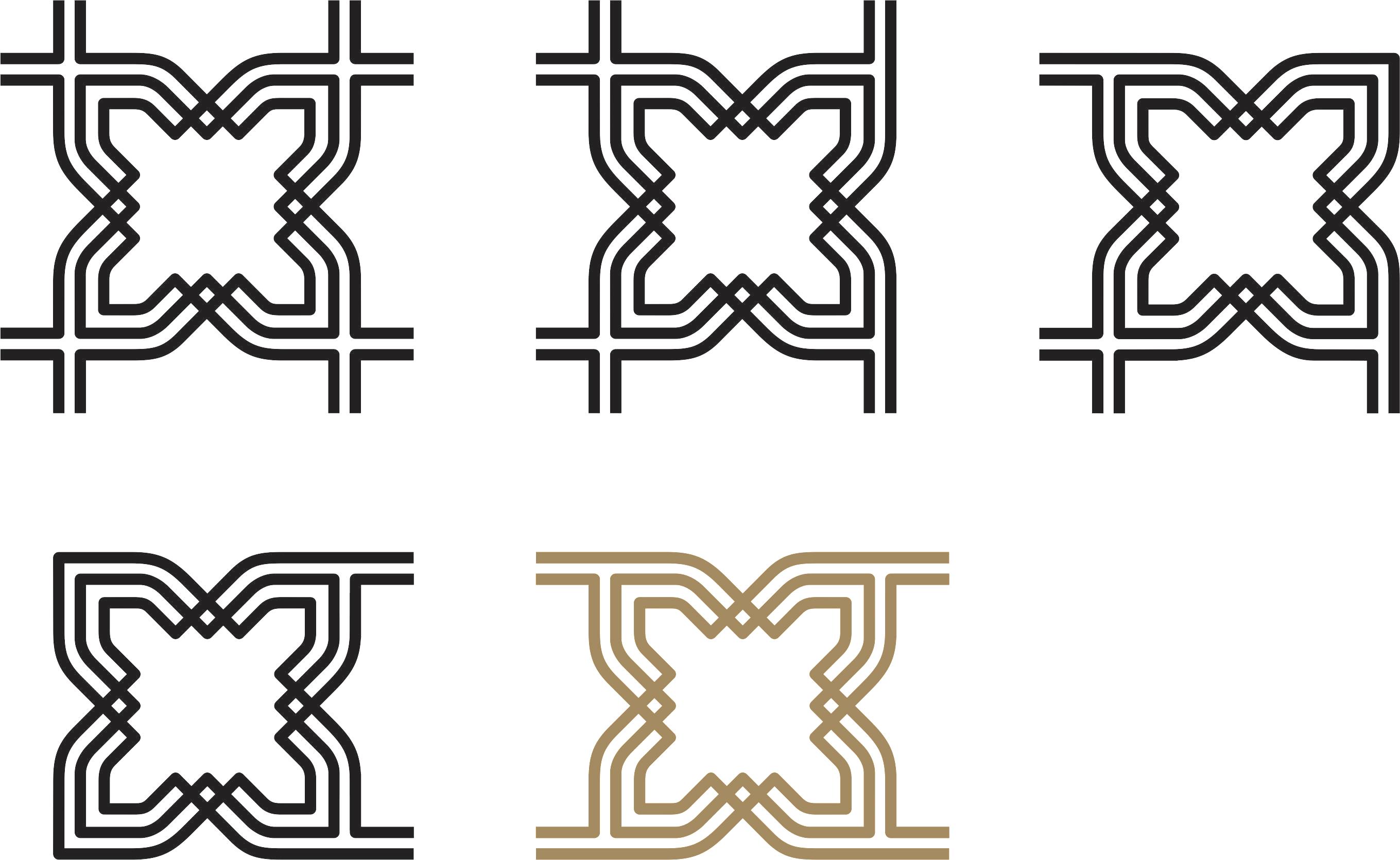 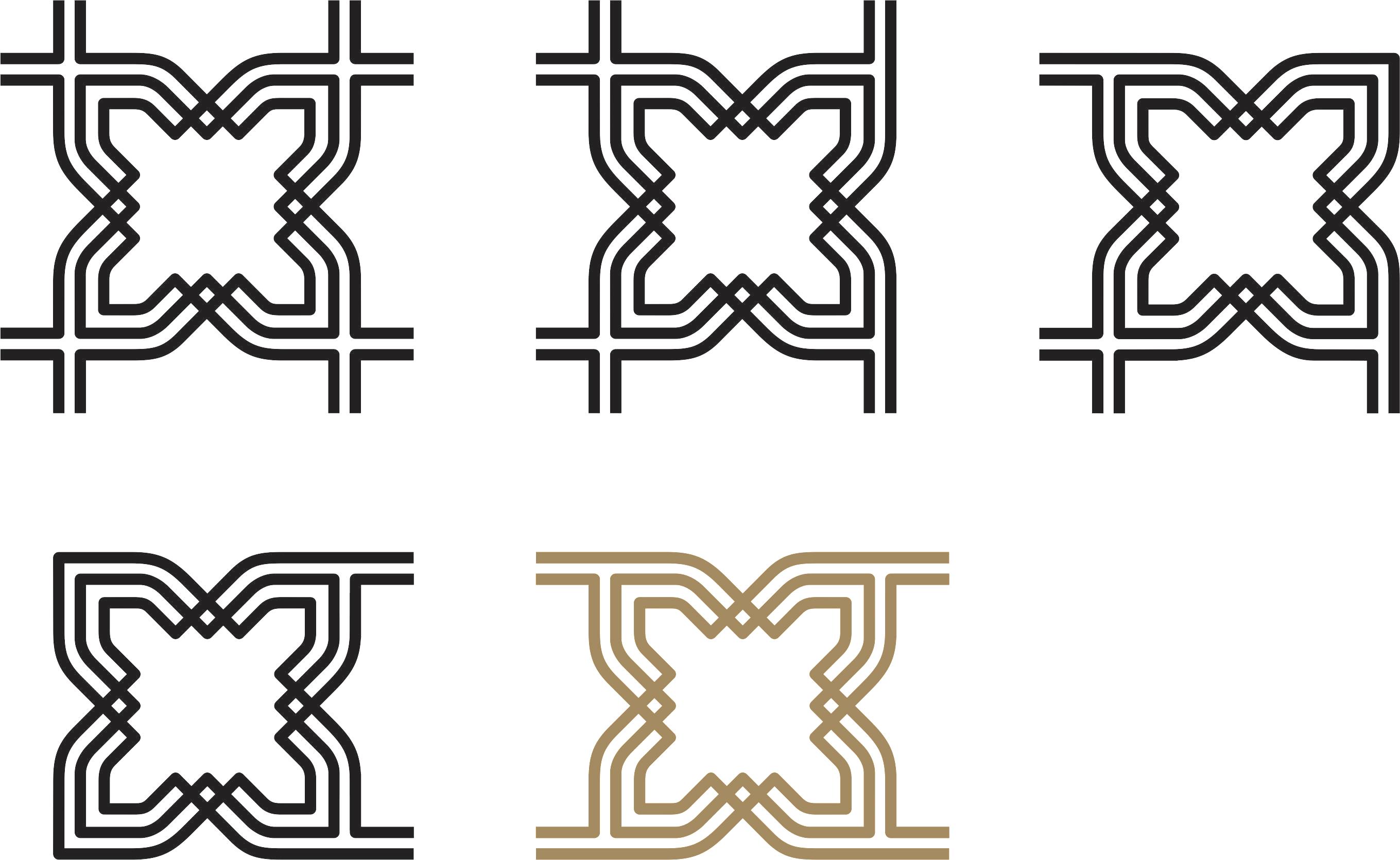 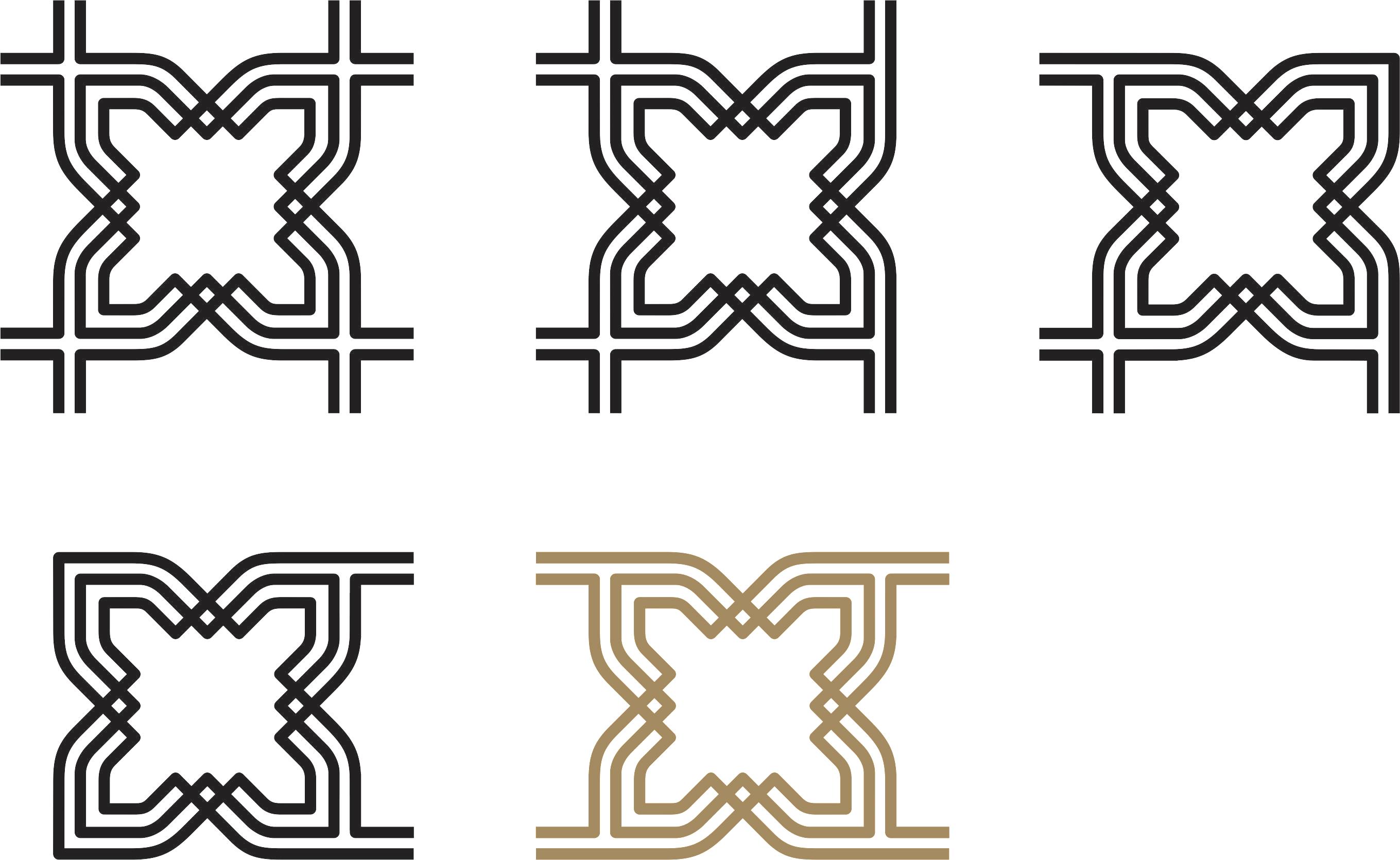 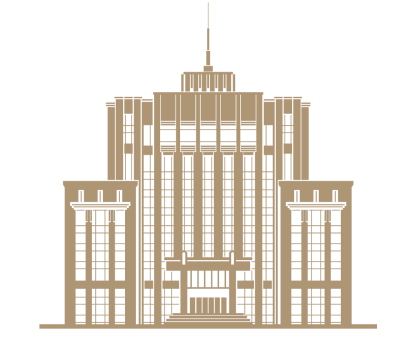 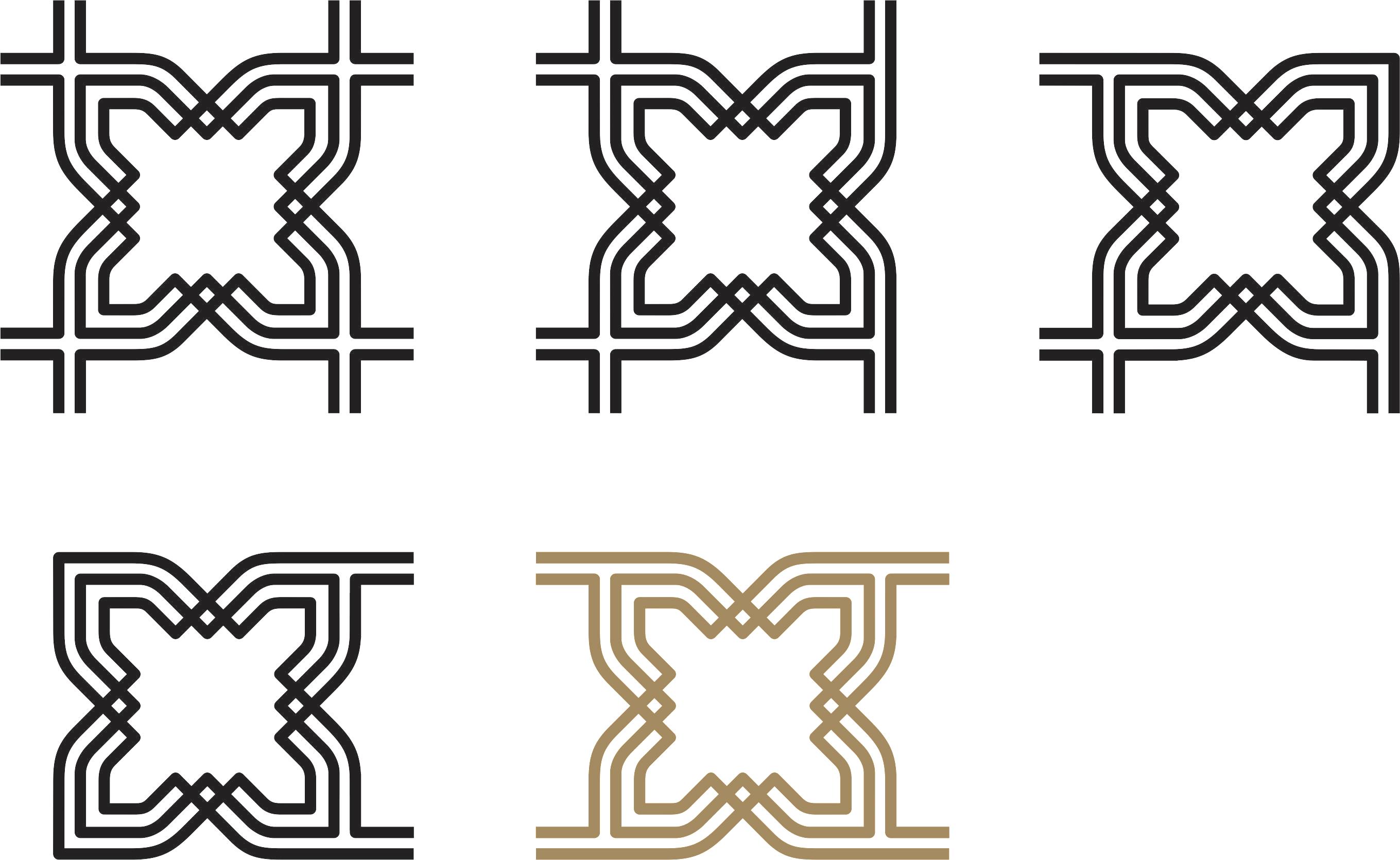 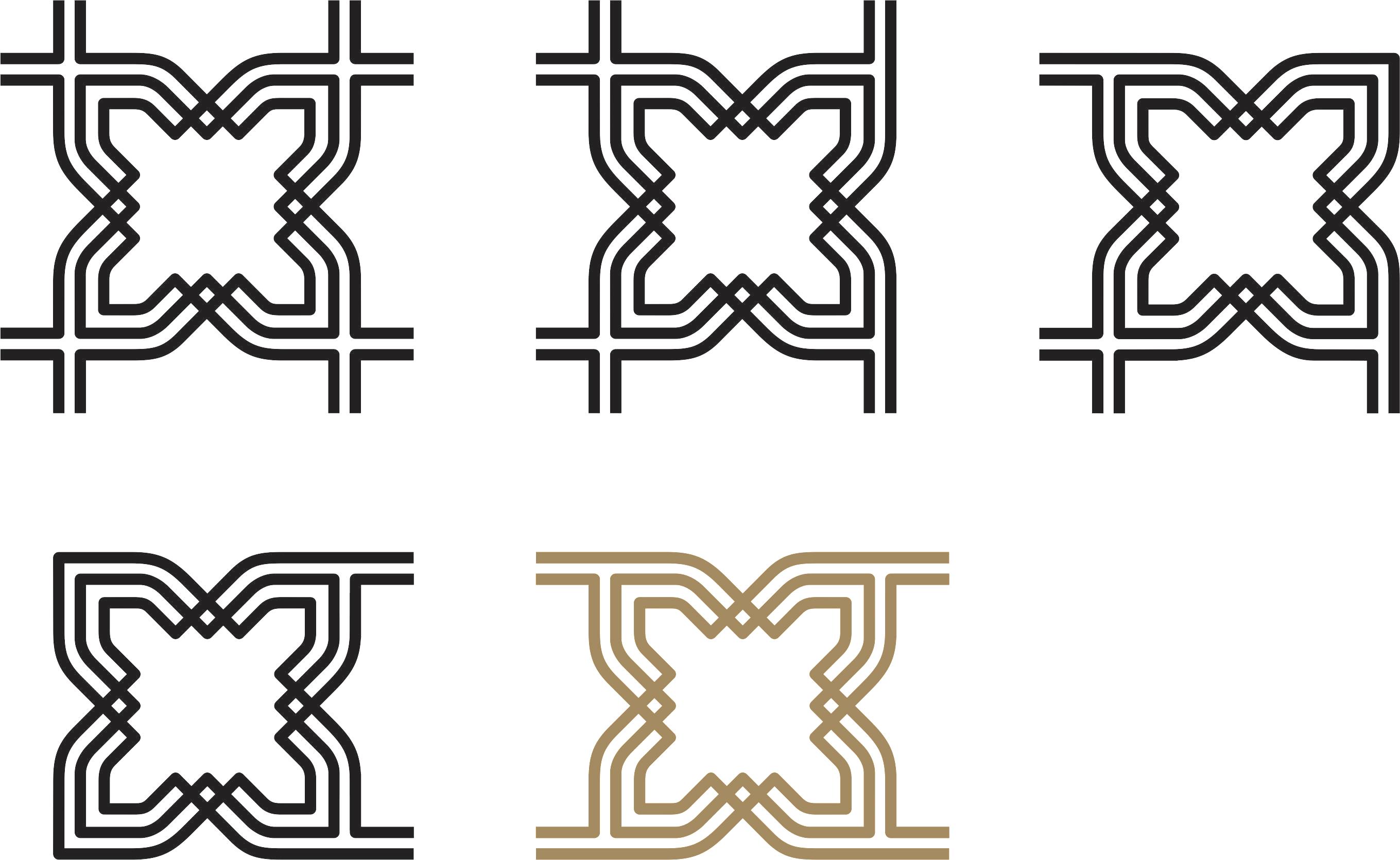 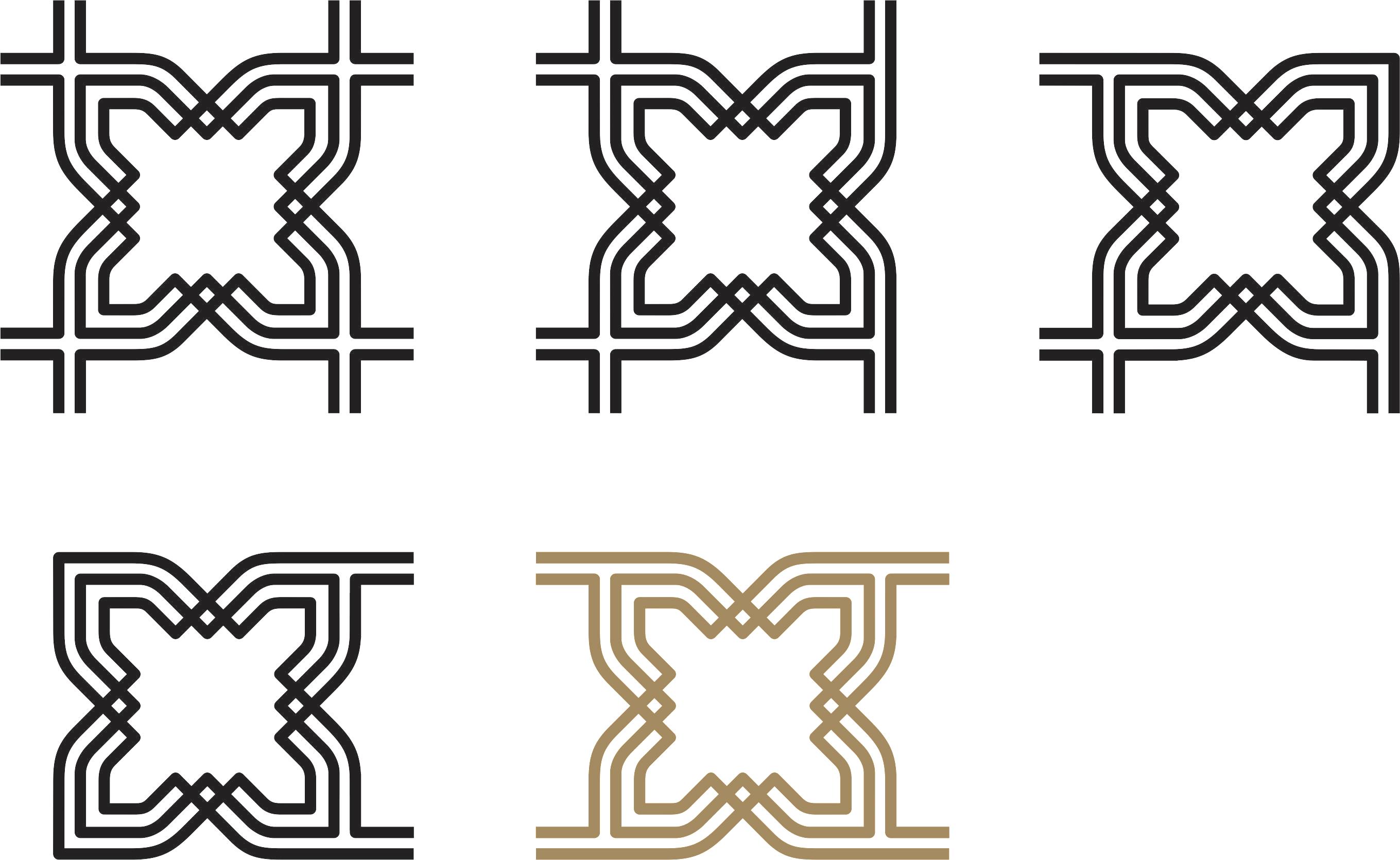 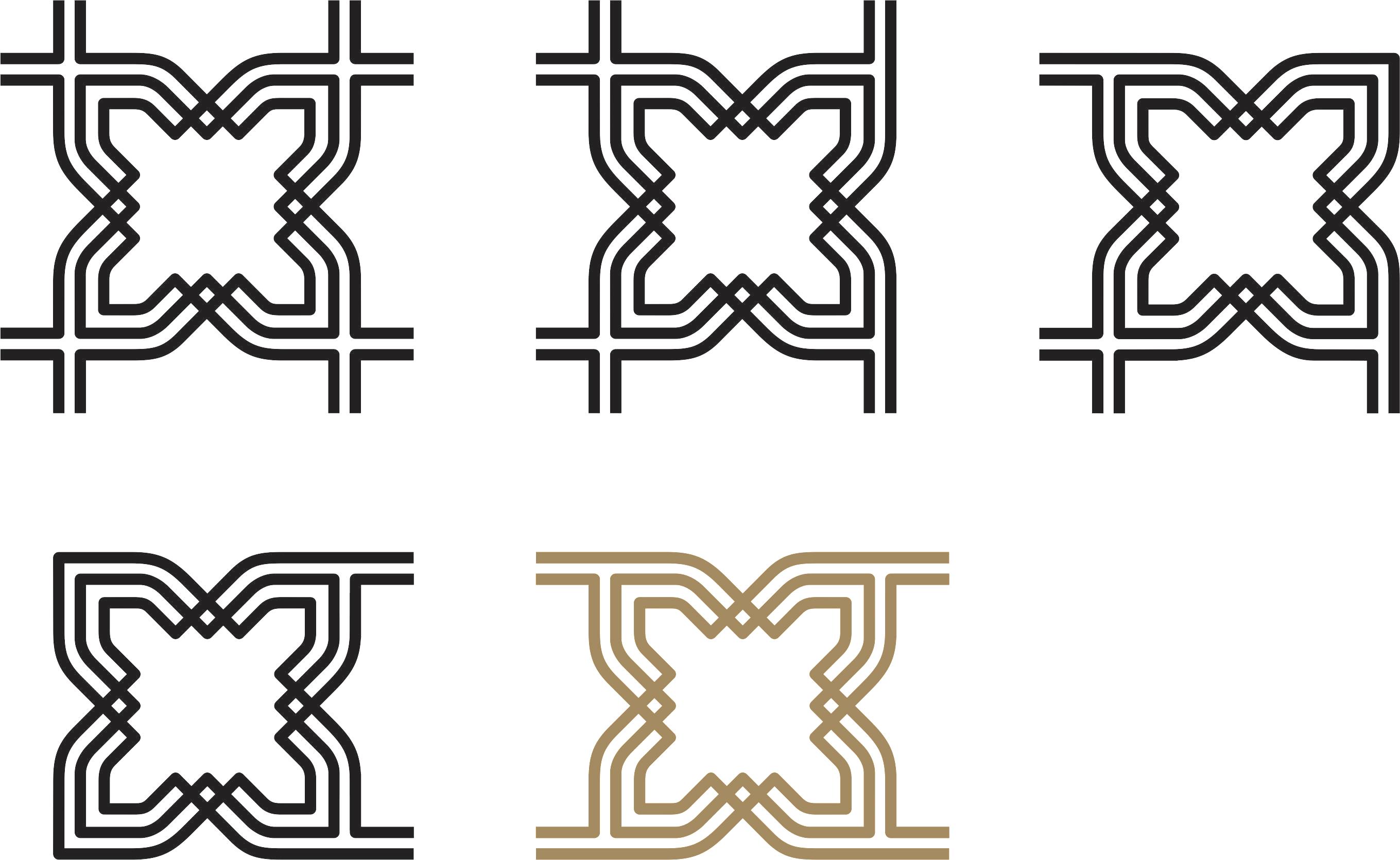 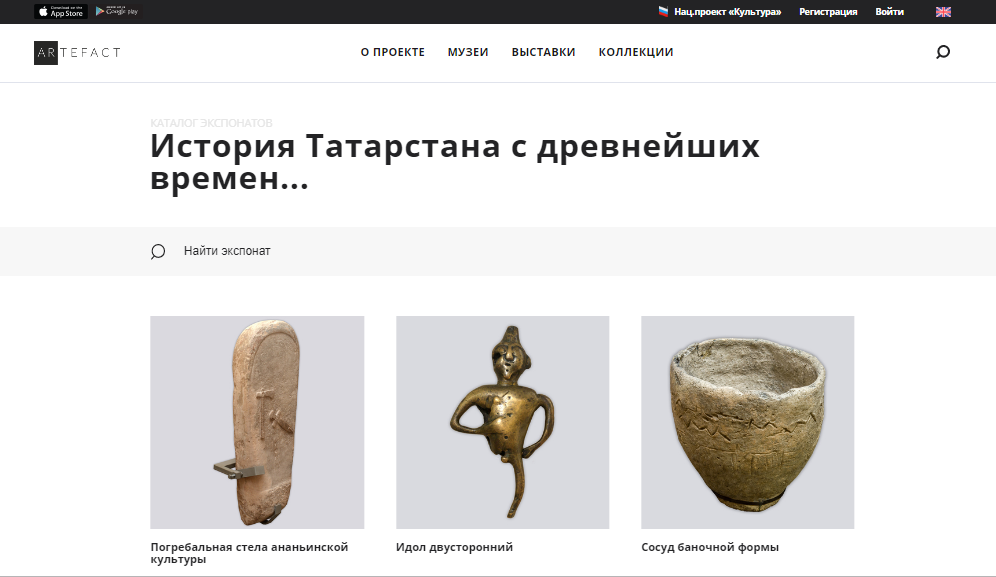 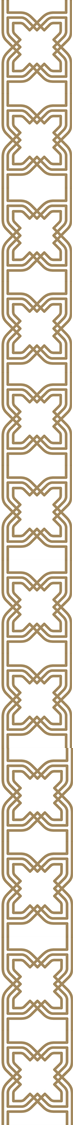 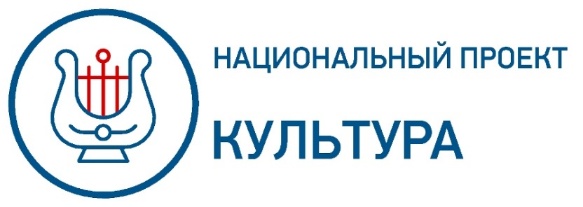 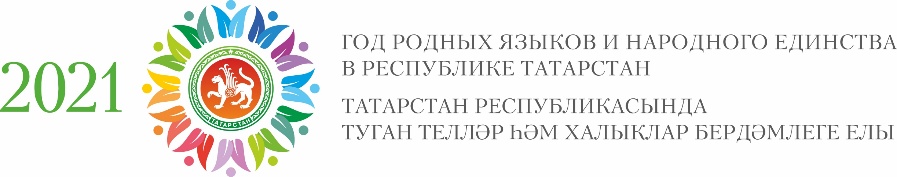 Национальный проект «Культура» - 2021
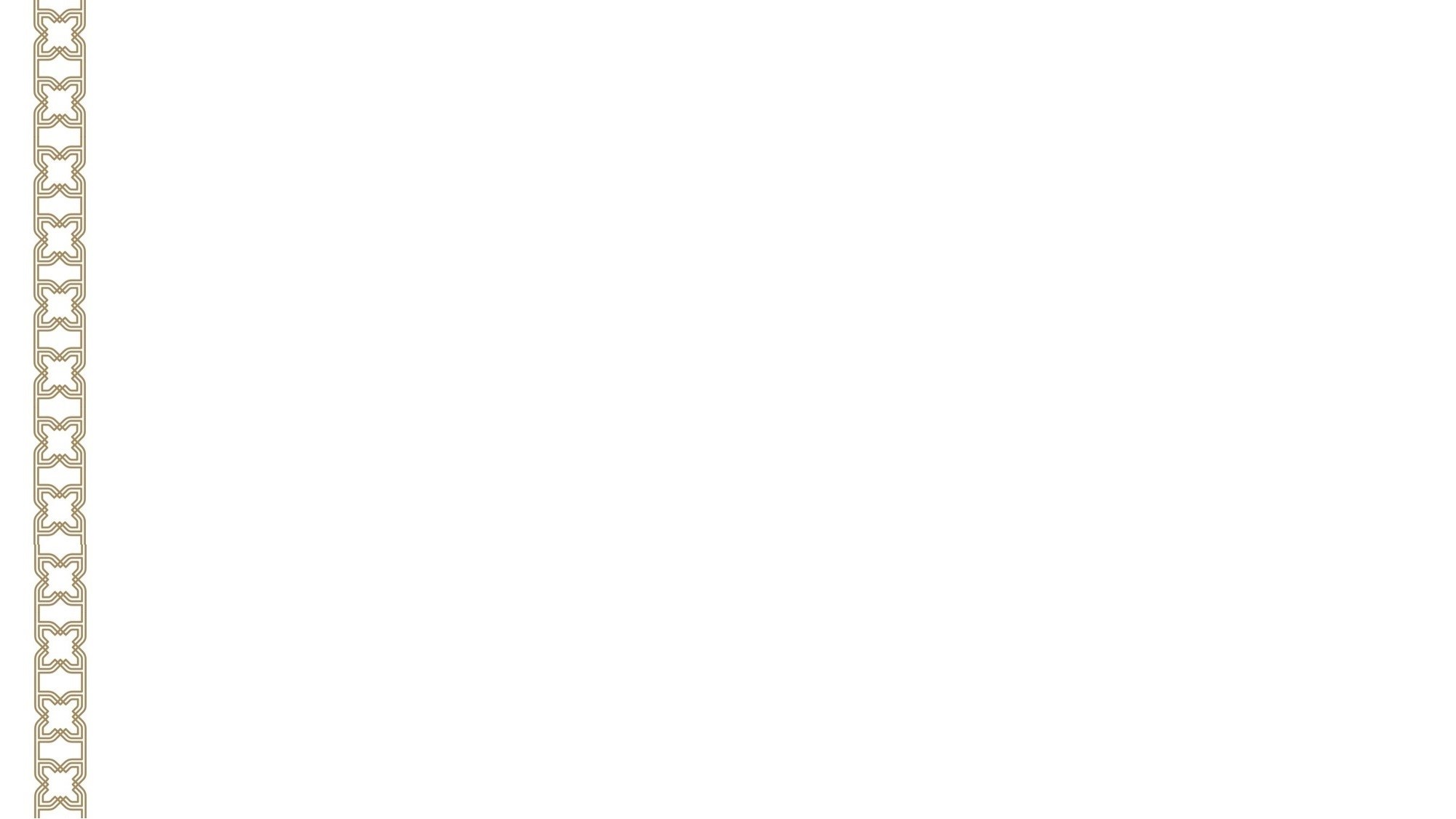 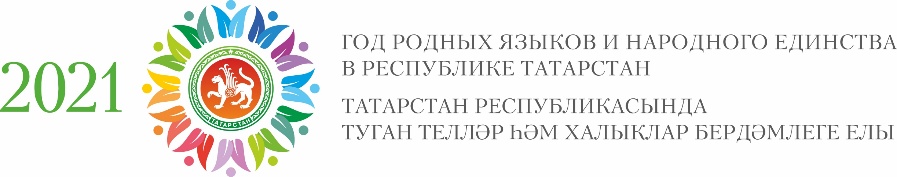 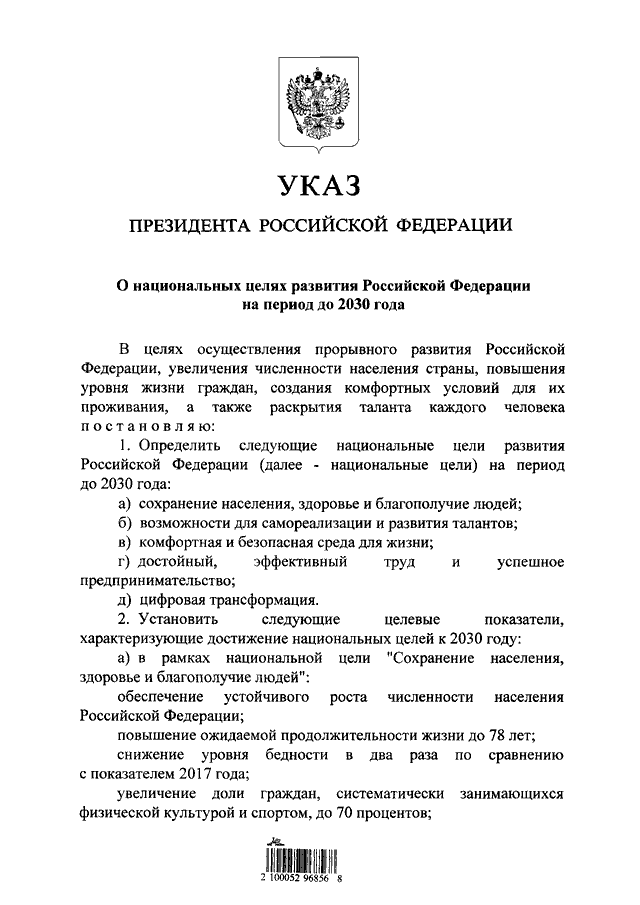 Целевые показатели «Возможности для самореализации и развития талантов»:

вхождение Российской Федерации в число десяти ведущих стран мира по качеству общего образования;
формирование эффективной системы выявления, поддержки и развития способностей и талантов у детей и молодежи, основанной на принципах справедливости, всеобщности и направленной на самоопределение и профессиональную ориентацию всех обучающихся;
обеспечение присутствия Российской Федерации в числе десяти ведущих стран мира по объему научных исследований и разработок, в том числе за счет создания эффективной системы высшего образования;
создание условий для воспитания гармонично развитой и социально ответственной личности на основе духовно-нравственных ценностей народов Российской Федерации, исторических и национально-культурных традиций;
увеличение доли граждан, занимающихся волонтерской (добровольческой) деятельностью или вовлеченных в деятельность волонтерских (добровольческих) организаций, до 15 процентов;
увеличение числа посещений культурных мероприятий в три раза по сравнению с показателем 2019 года.
16
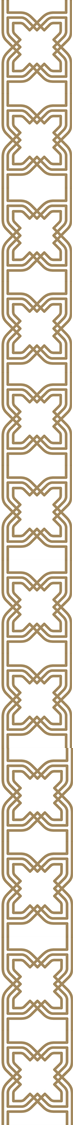 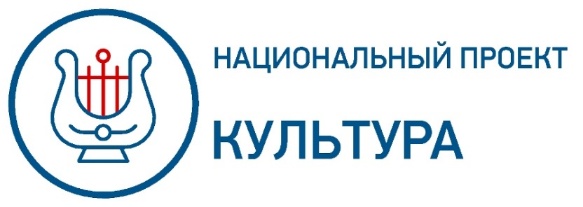 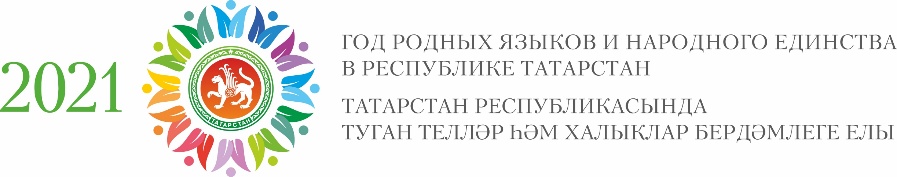 Итоги реализации 
национального проекта «Культура» 
в Республике Татарстан за 2020 год

Аюпова Ирада Хафизяновна
министр культуры Республики Татарстан